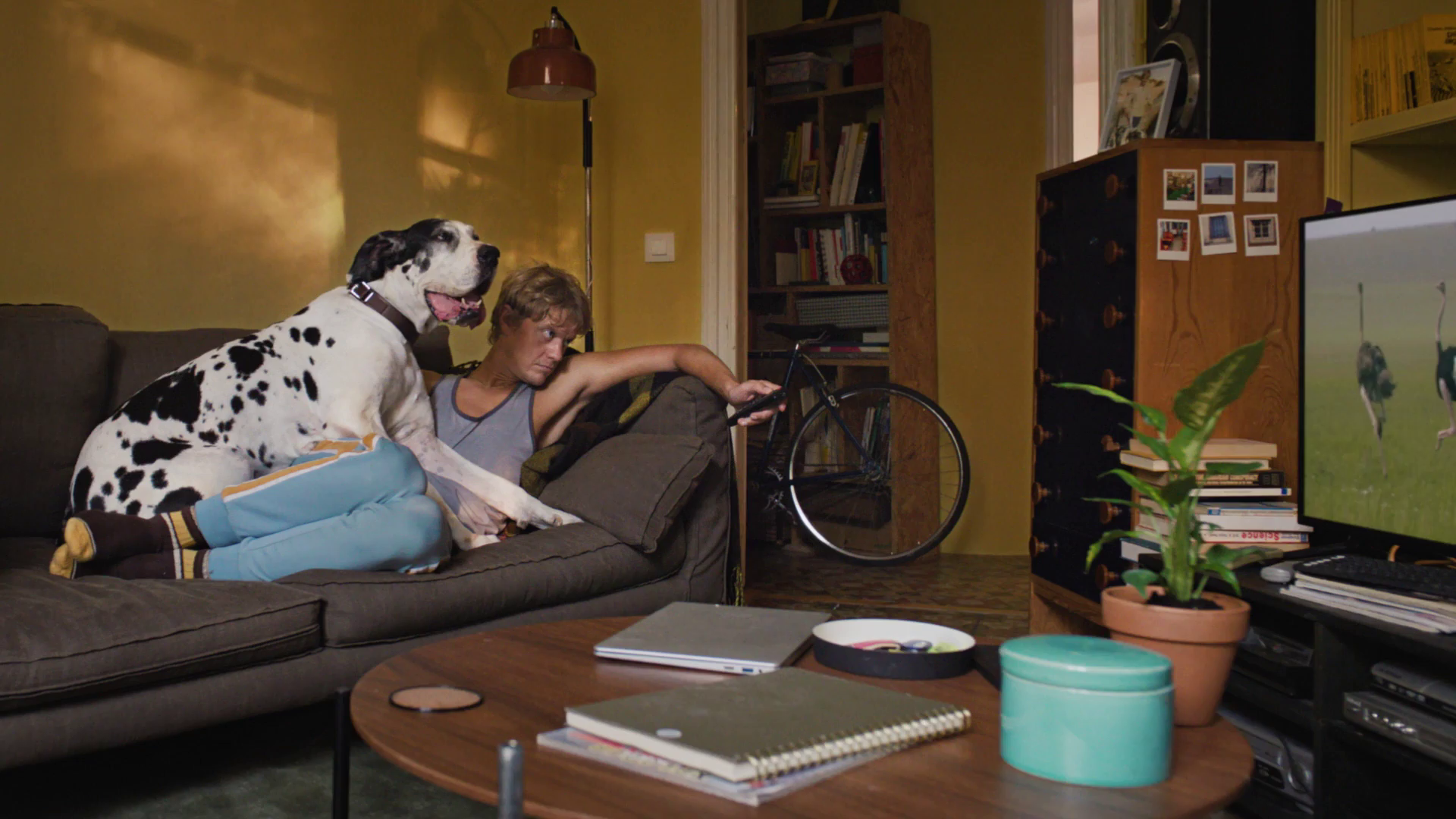 Q4 2024
Future Focus Report
hotels.com, “Big Sampson”
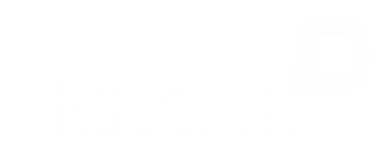 This deck is packed with insights
With Q4 planning well under way, this report will be a handy guide on what to expect over the coming months. 
To provide a useful base on what to expect this year we look historically to Q4 2023:
Category & advertiser analysis 
‘Reach Extenders’ analysis
TV viewing overview with cover guides for key buying audiences
Programming highlights across a range of genres
To better prepare you, we include key considerations for the quarter ahead:
Important dates 
Preview on programming to expect in Q4 2024
ClearScore, “Washing Machine”
[Speaker Notes: The Future Focus Report puts Q4 in the spotlight and is a useful guide to help with planning for the upcoming quarter.]
Category & Advertiser Analysis Q4 2023
Bumble, “The Like Detector”
Q4 2023 TV Impacts by Category
Relative propensity of media spend by category
Source: Barb, Q4 2023, Q4 index vs full-year 2023, Adults, Top 15 categories by total impacts
[Speaker Notes: Q4 TV Impacts by category. Indexed % spend by category for each month (Oct-Dec) vs. the average % for 2023]
Top sectors by Q4 2023 impacts
115
101
118
117
110
61
92
146
63
101
104
121
118
64
99
Source: Barb, Q4 2023, All Adults, Impacts (R/W) (million). Numbers above bars show Q4 index vs 2023.
Retail - Advertiser
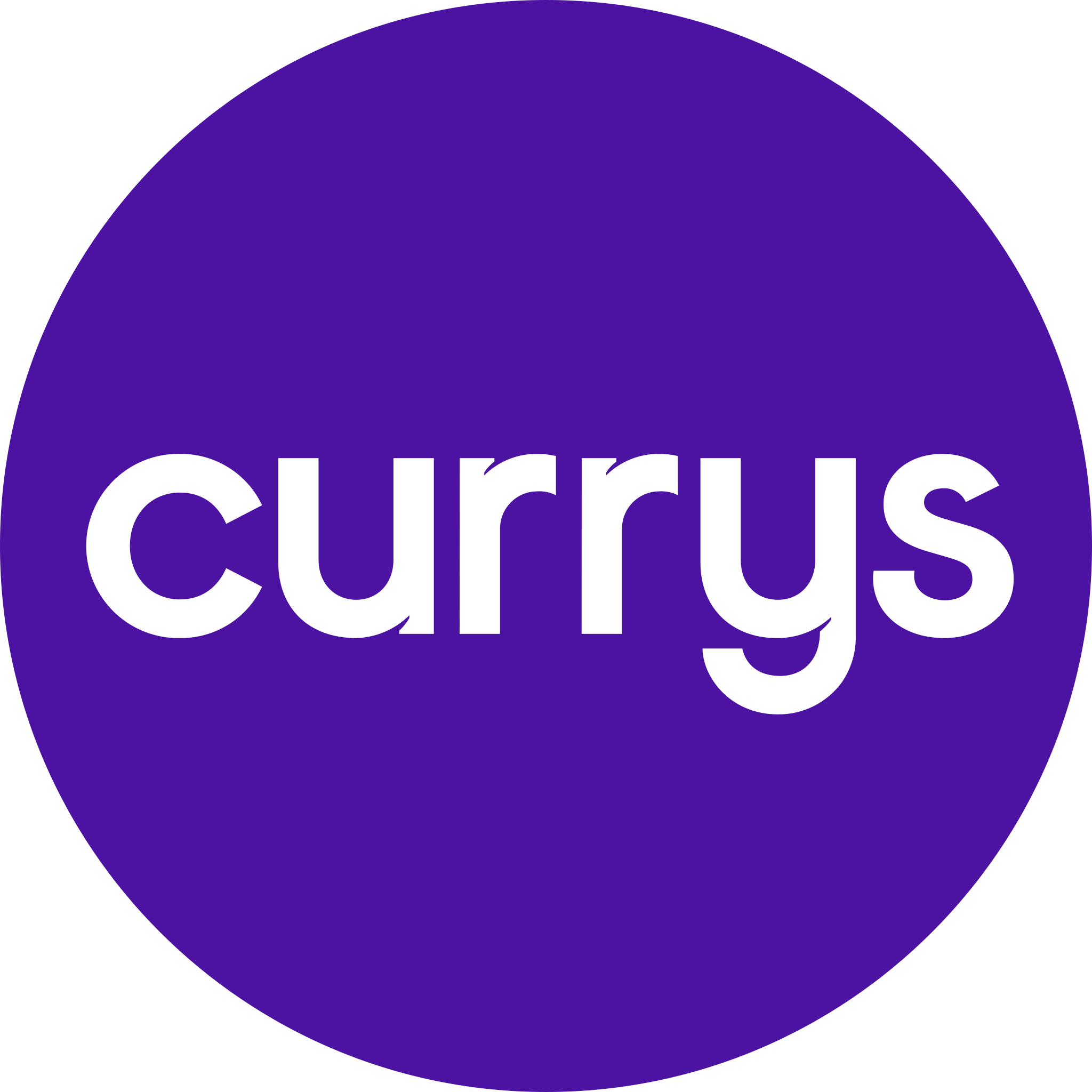 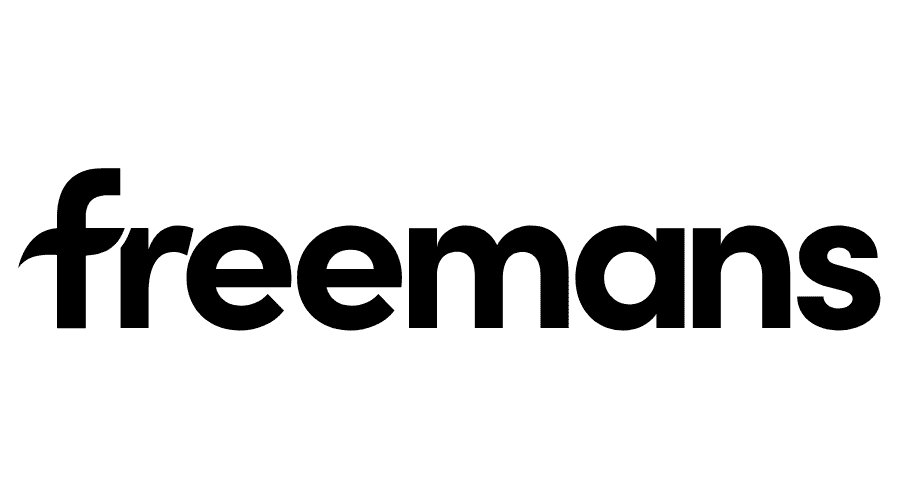 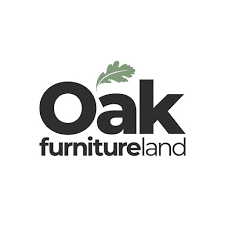 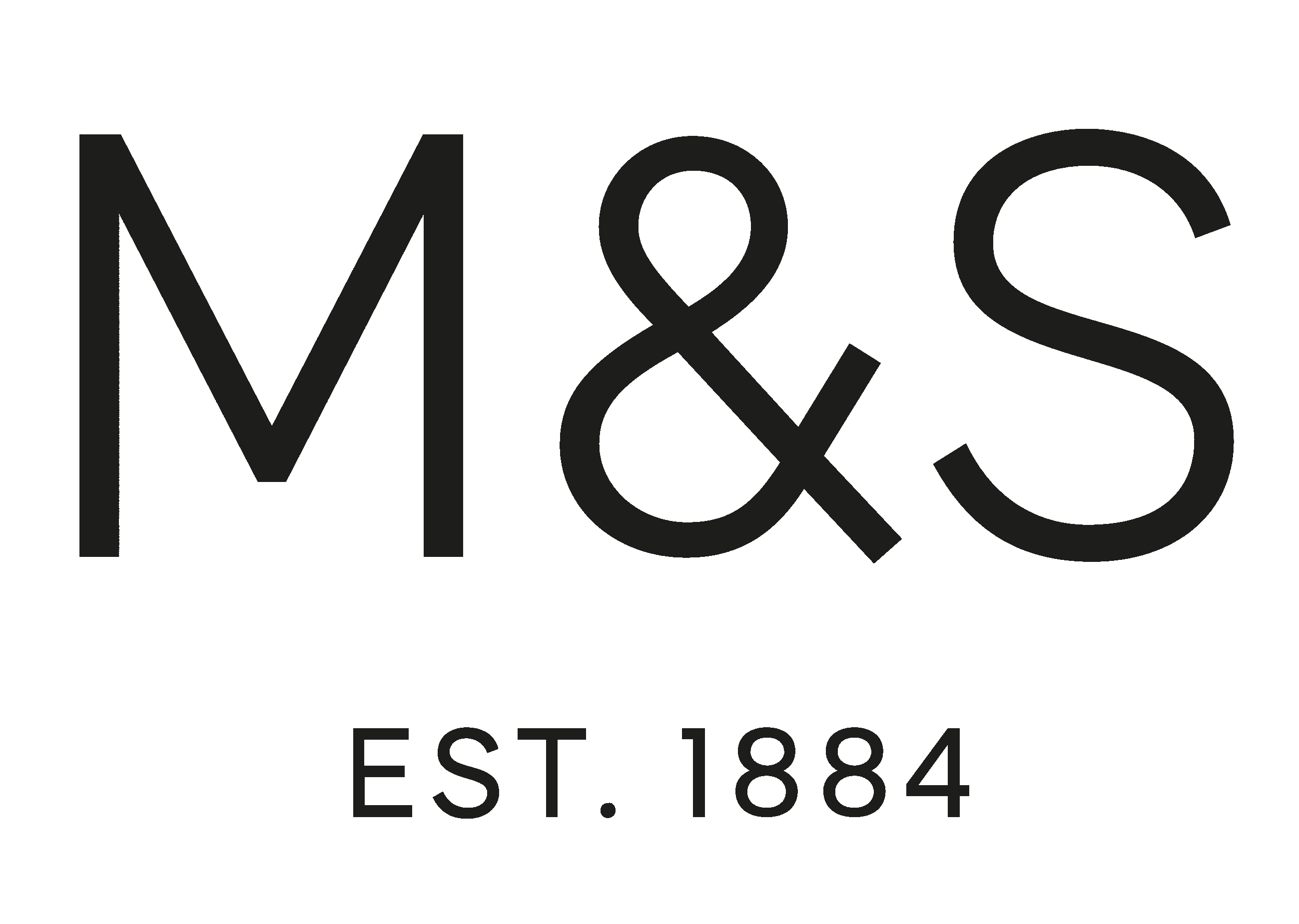 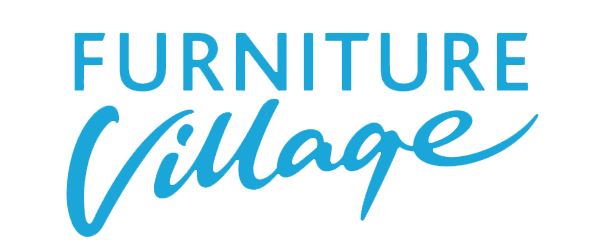 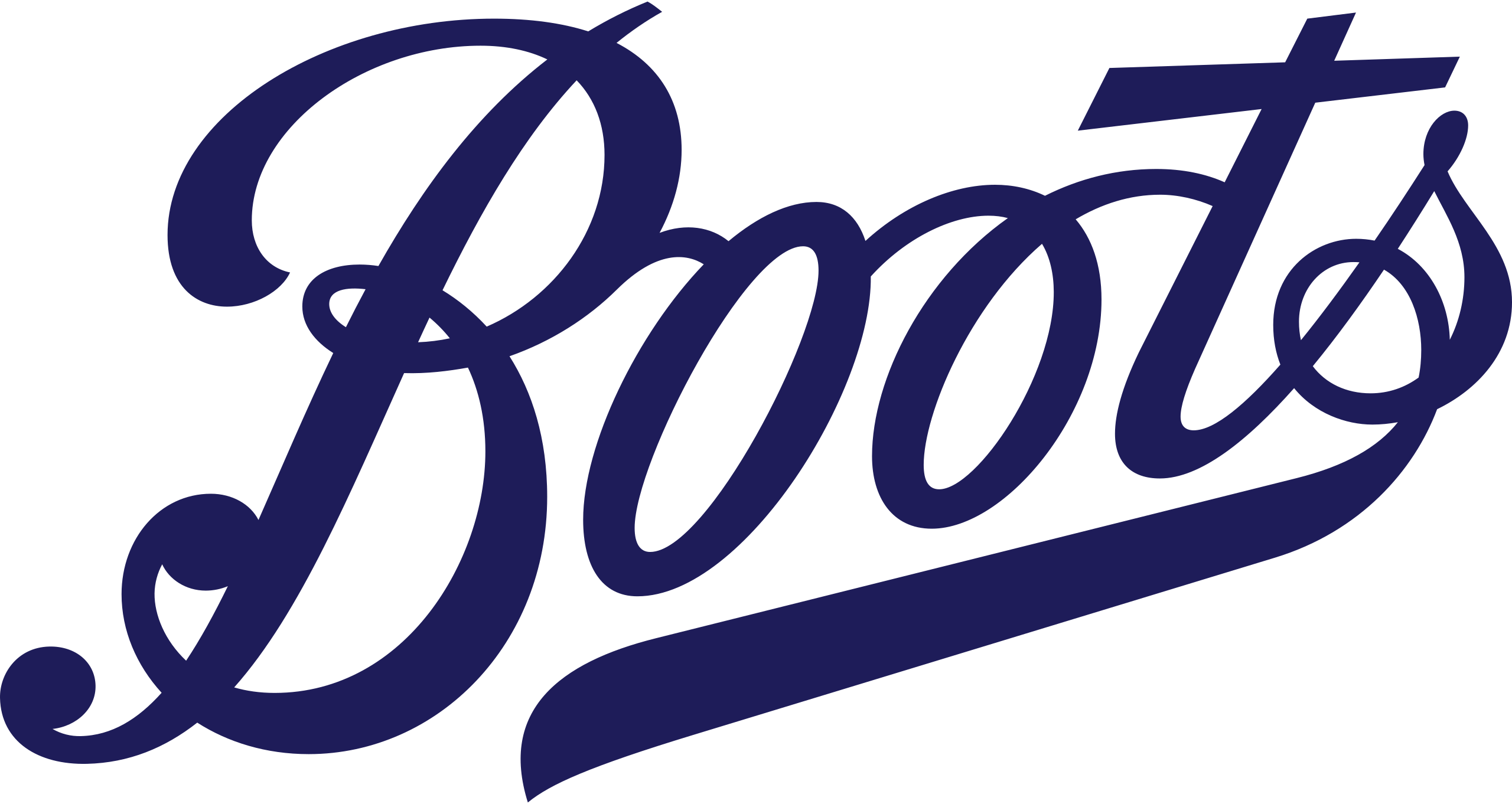 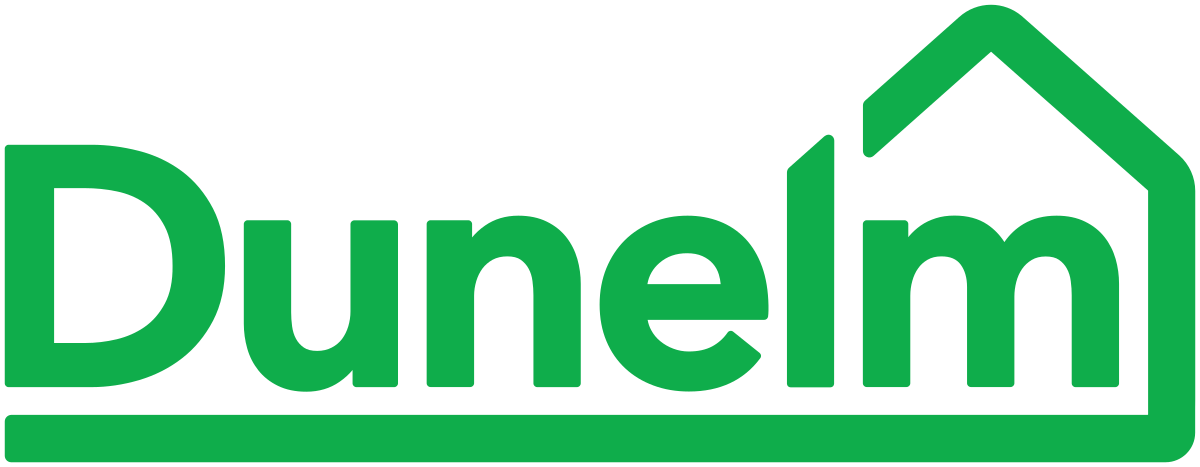 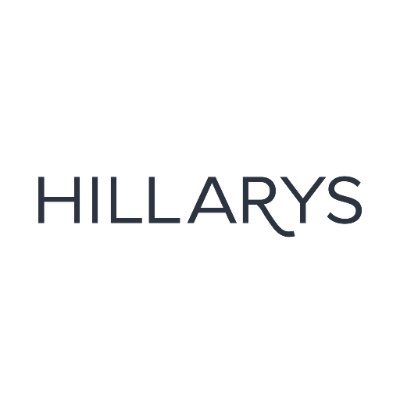 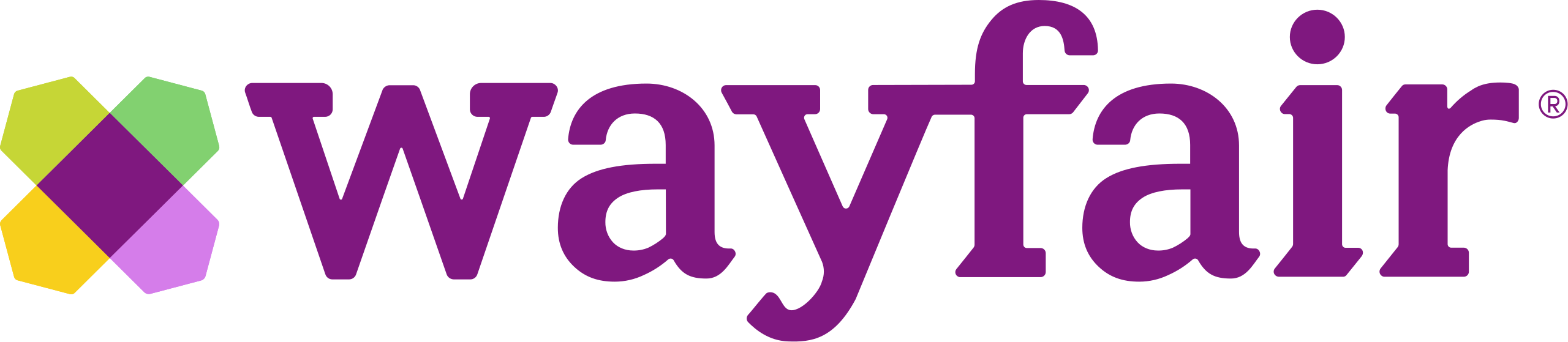 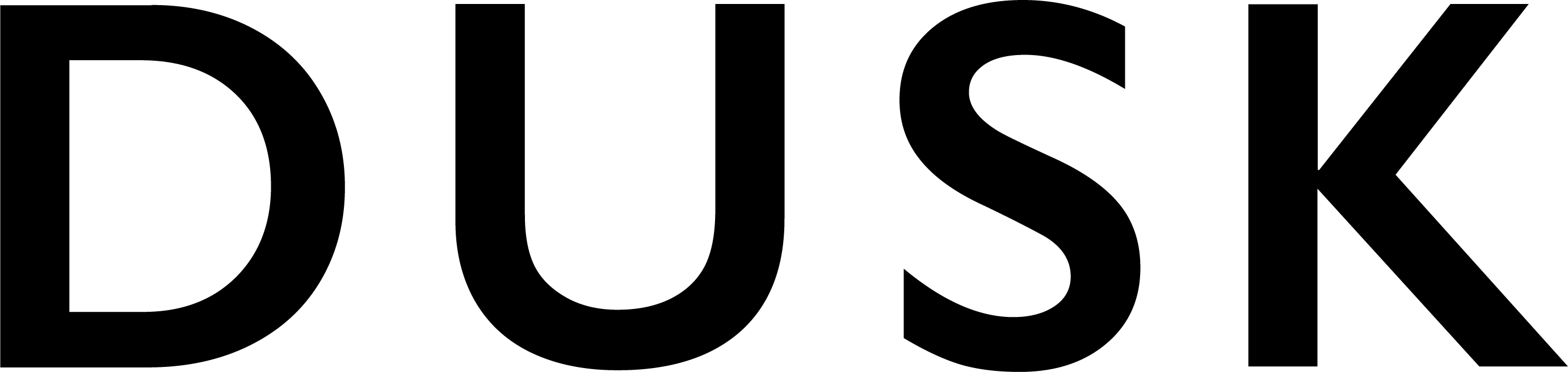 Source: Barb, Q4 2023, All Adults, Impacts (R/W) (million). Top 10 Q4 2023 advertisers by total impacts.
Electronics, Household Appliances & Tech - Advertiser
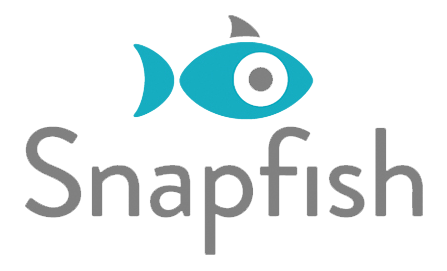 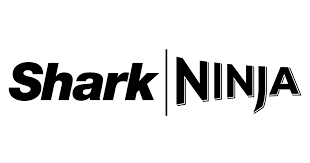 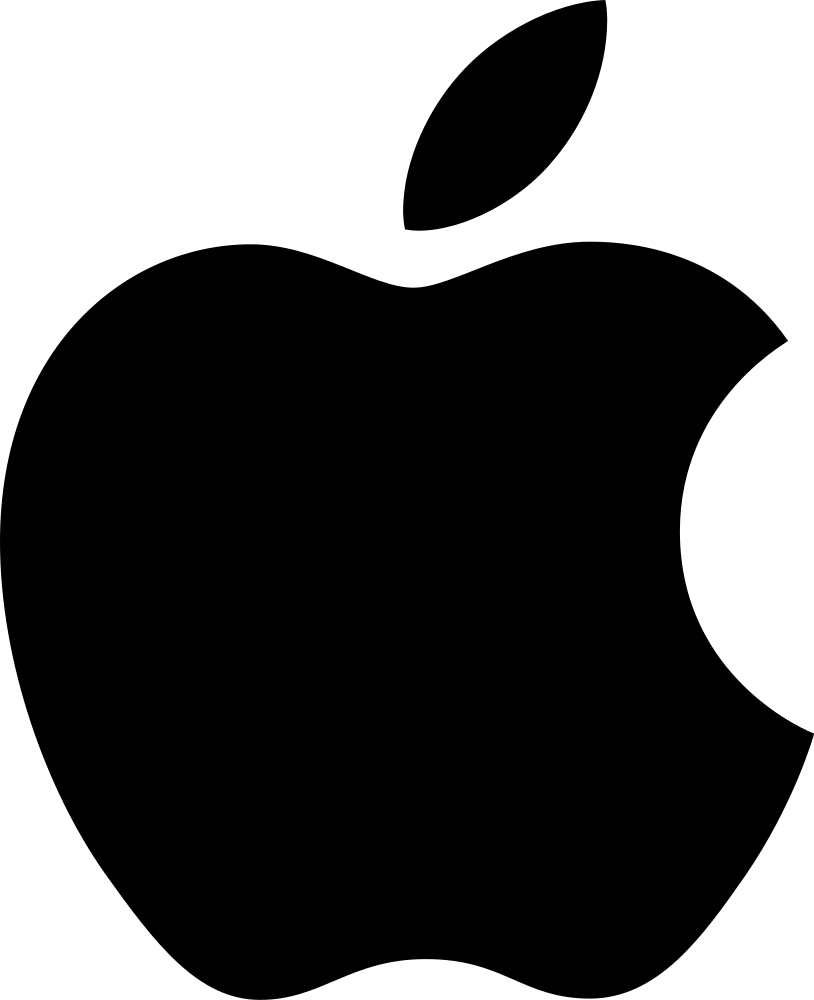 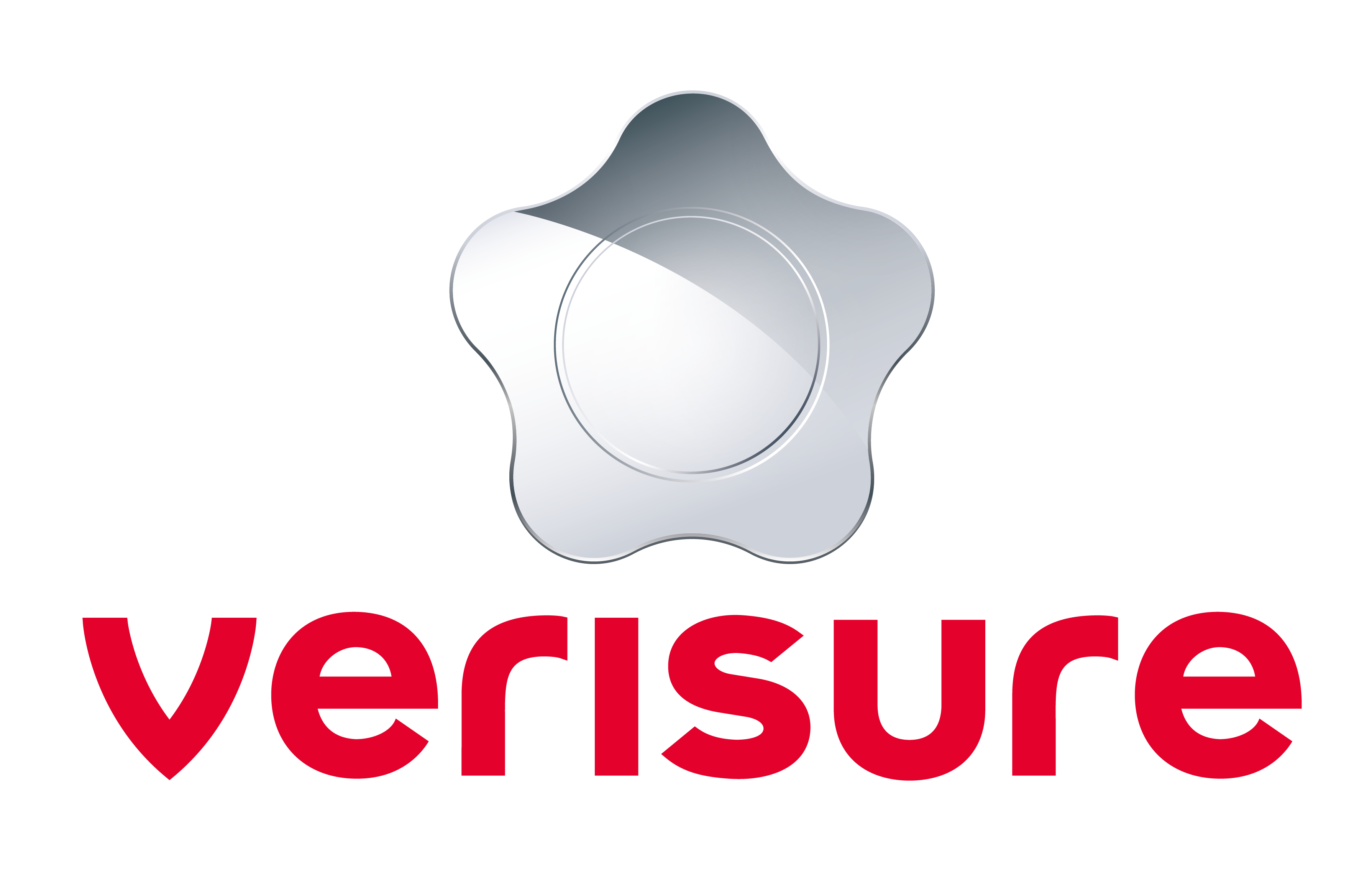 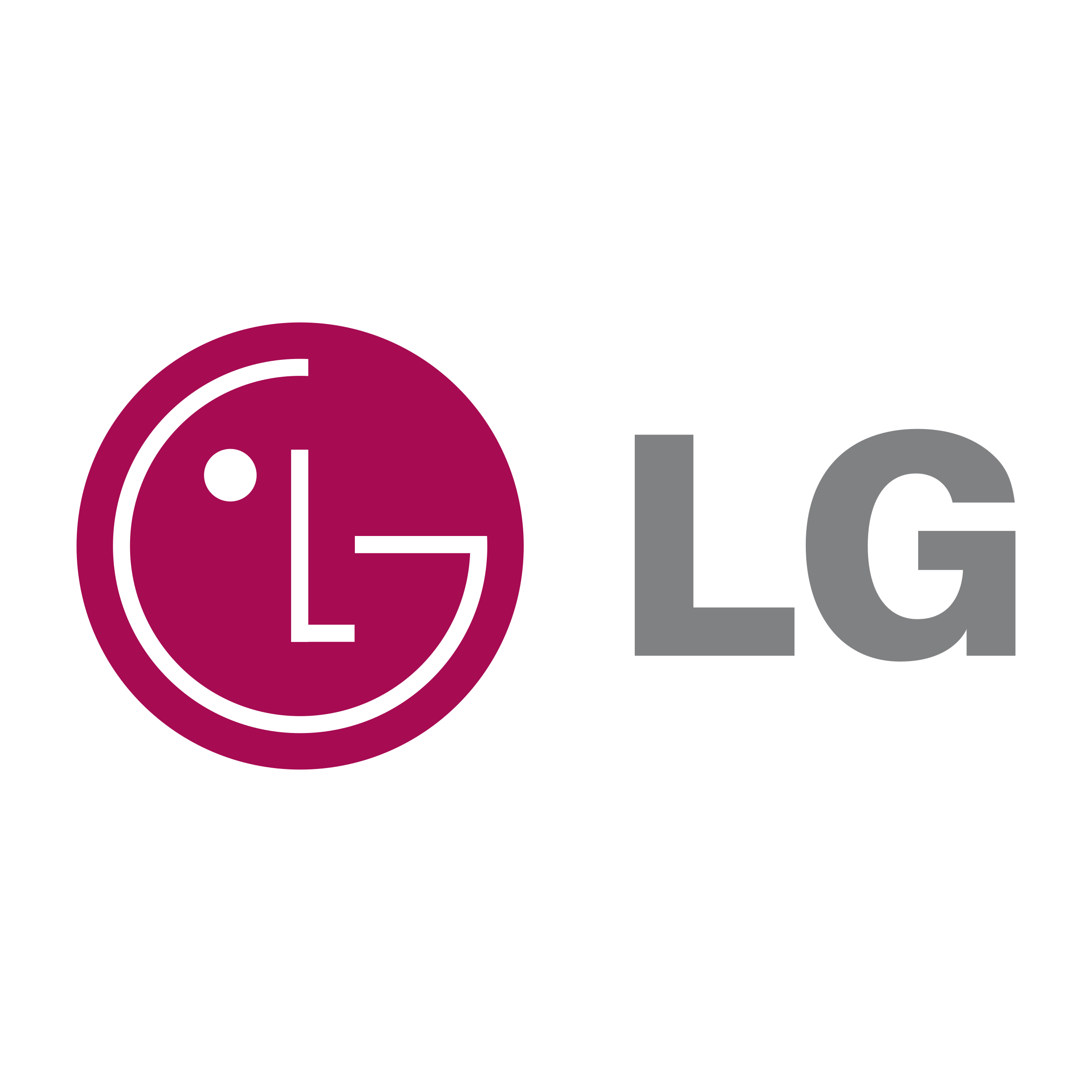 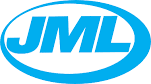 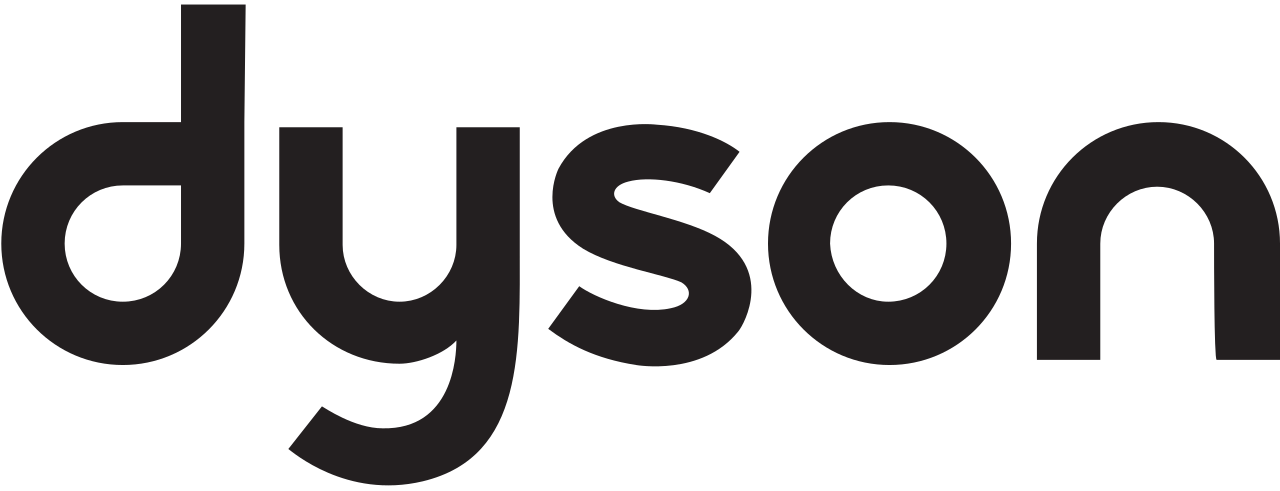 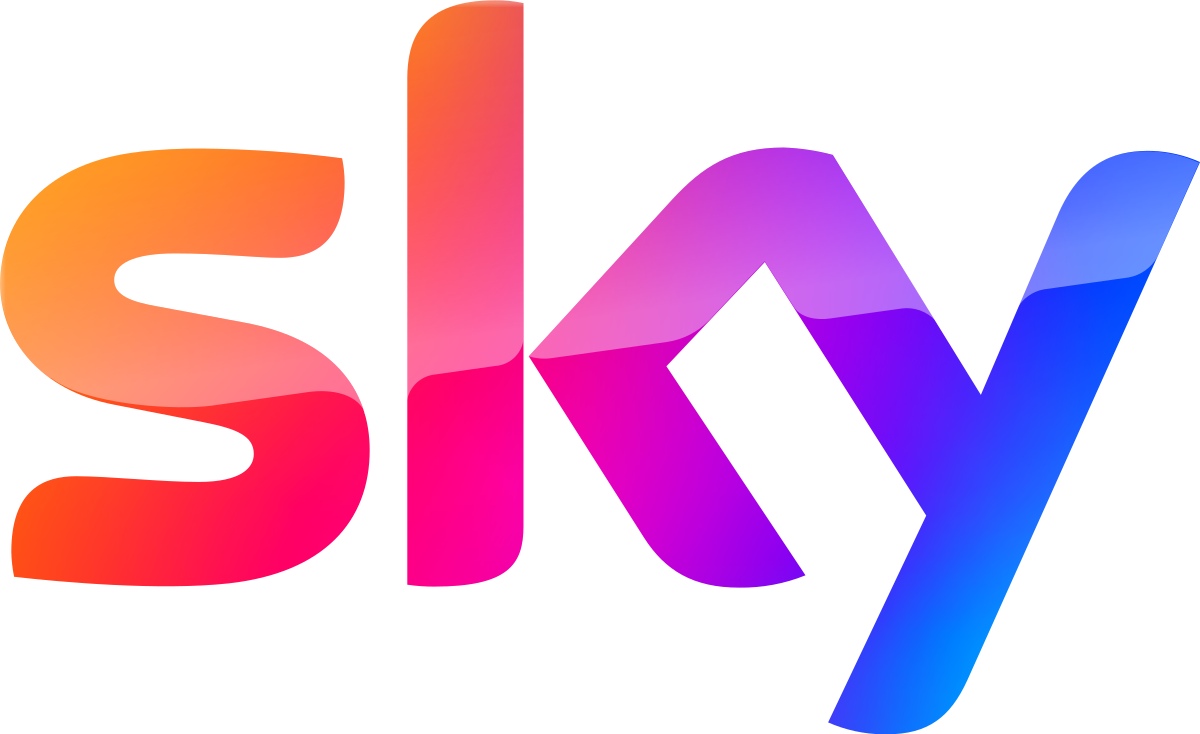 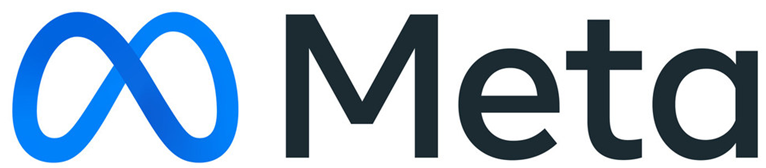 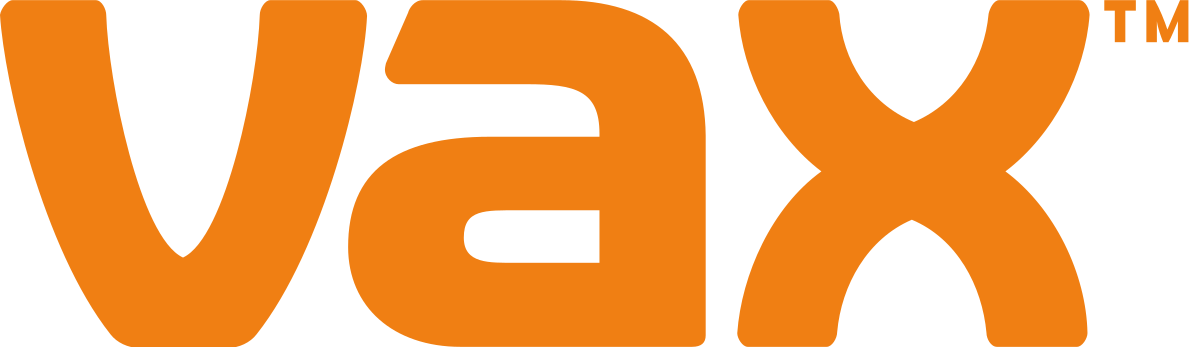 Source: Barb, Q4 2023, All Adults, Impacts (R/W) (million). Top 10 Q4 2023 advertisers by total impacts.
Online Retail - Advertiser
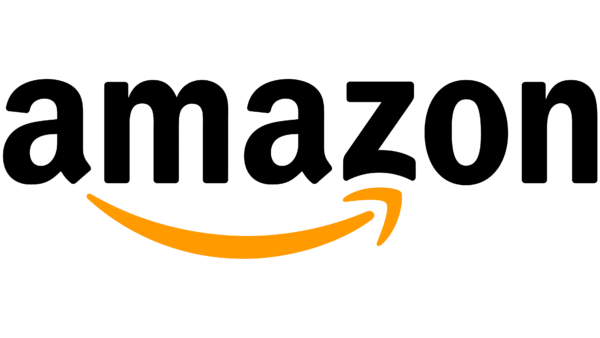 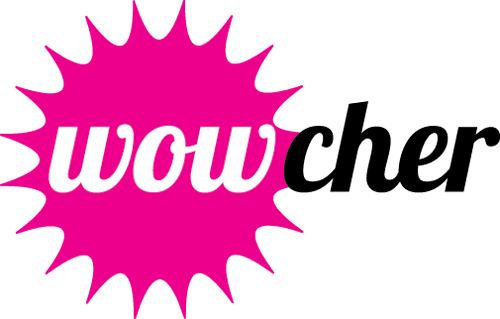 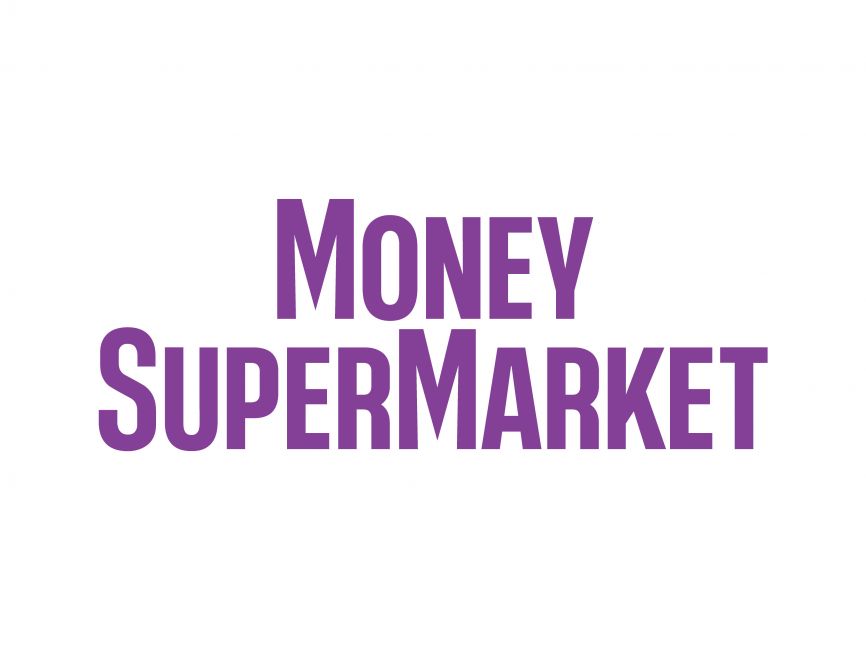 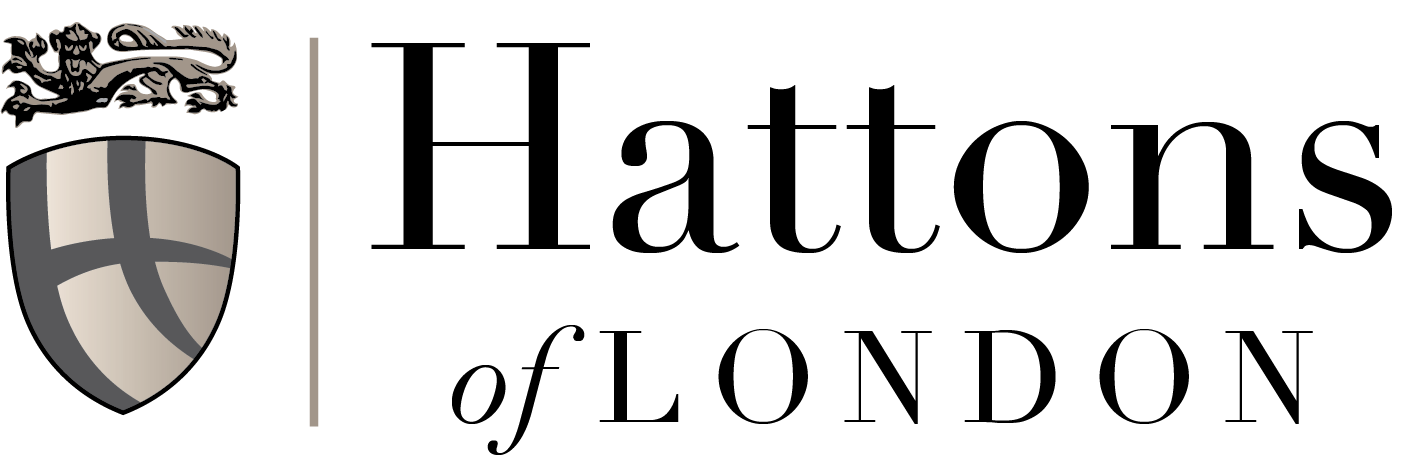 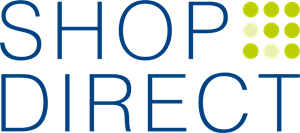 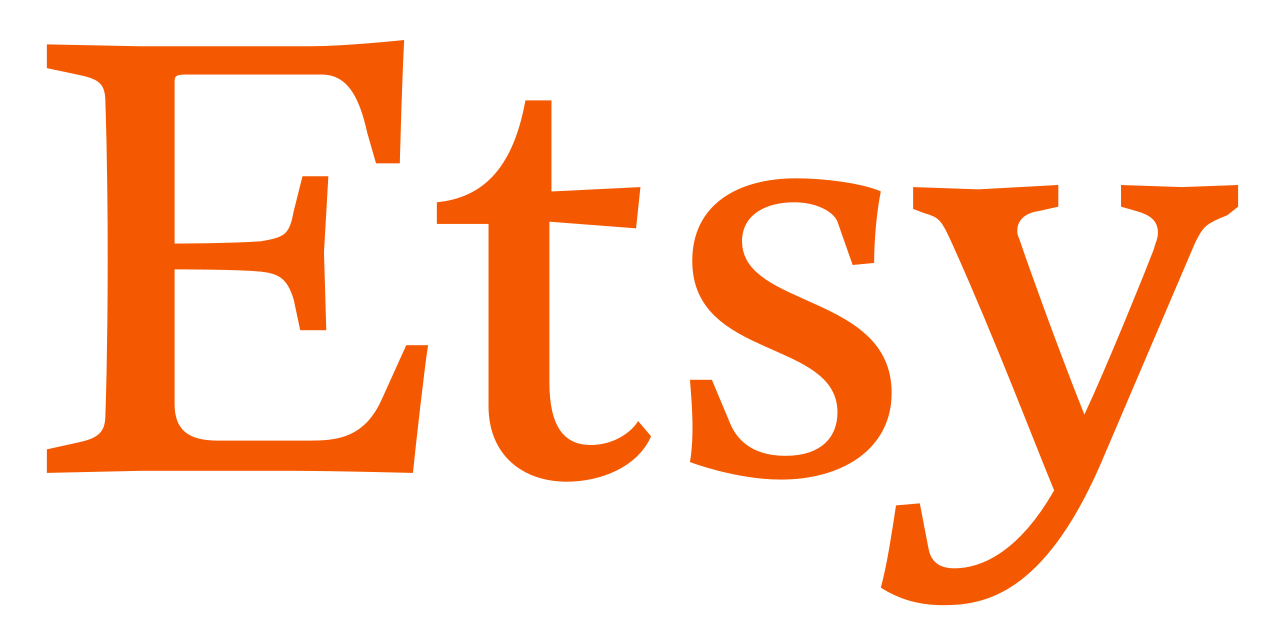 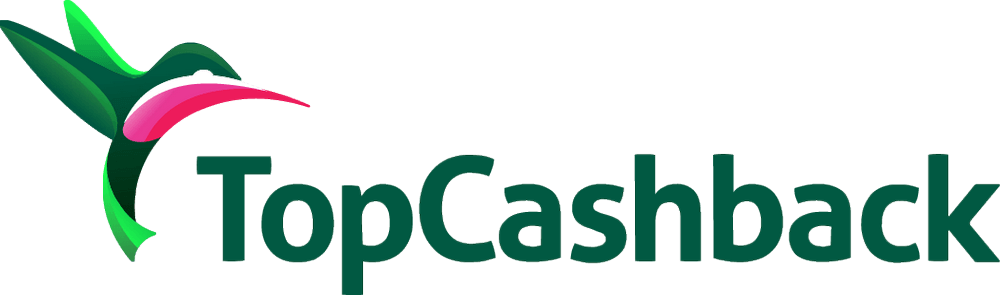 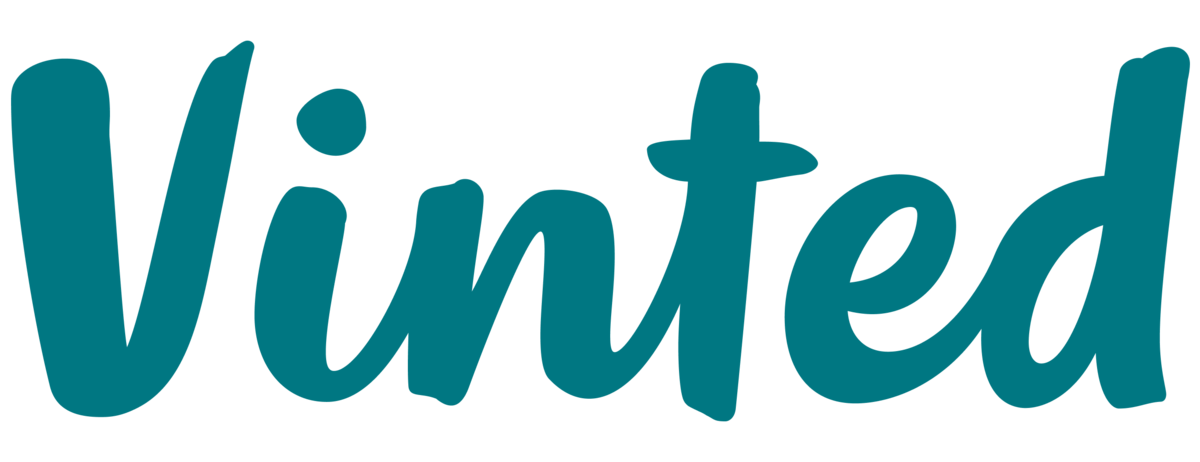 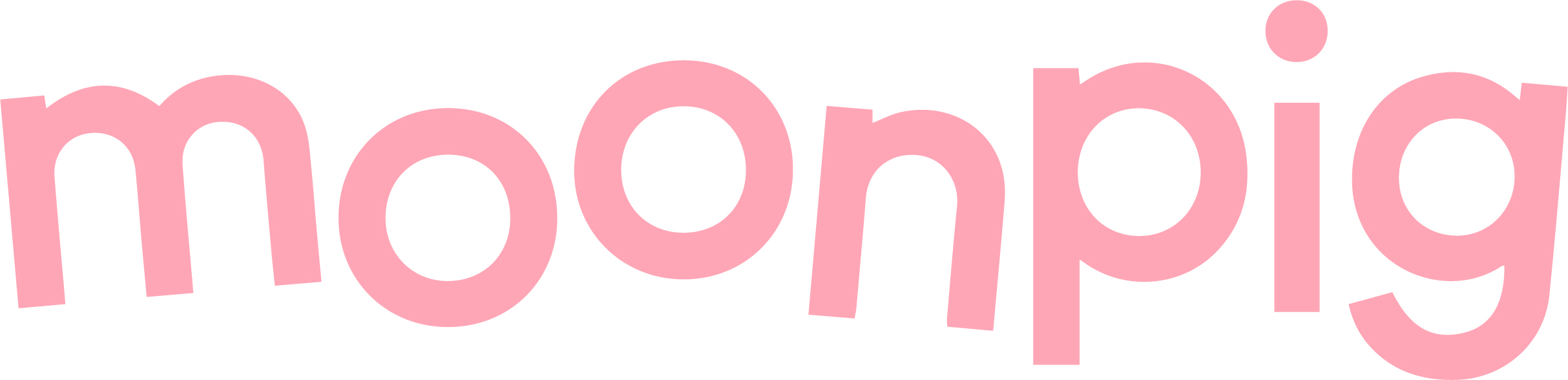 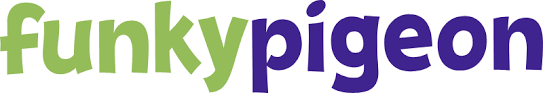 Source: Barb, Q4 2023, All Adults, Impacts (R/W) (million). Top 10 Q4 2023 advertisers by total impacts.
Reach Extenders
Barclaycard, “Lawnmower”
Identifying the ‘Reach Extenders’
Weight of viewing is a key factor 
in incremental reach
‘Middle tier’ of viewers are key to 
BVOD’s incremental reach
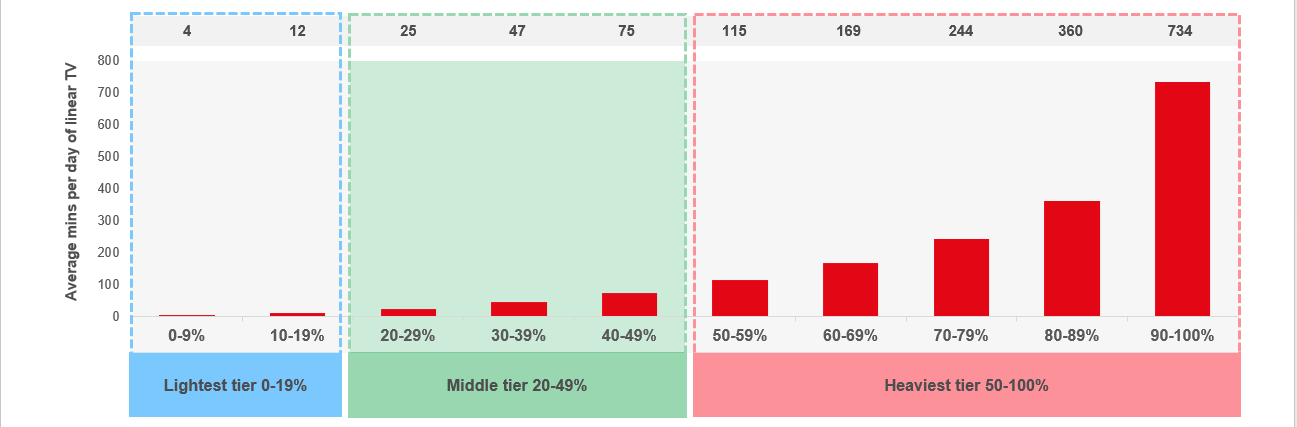 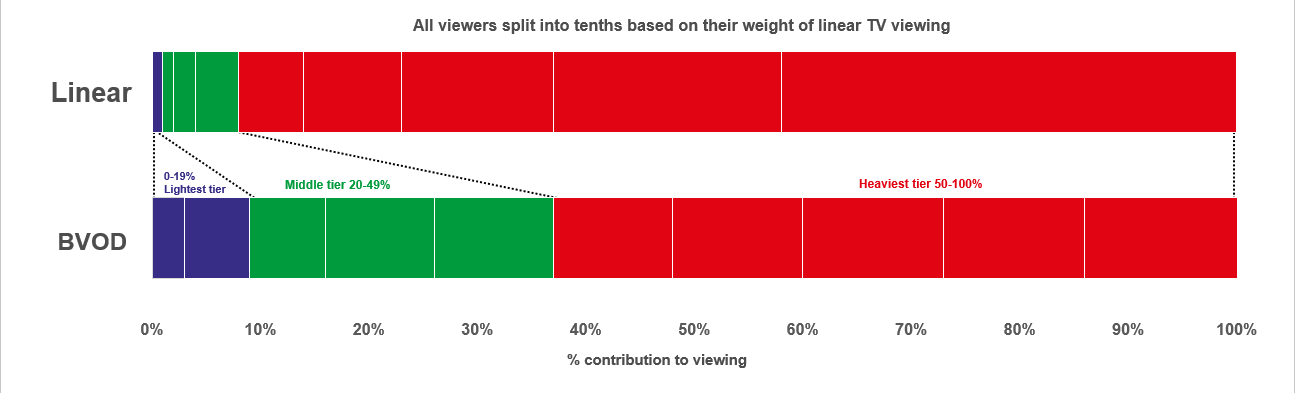 Research from BVOD Almighty divided viewers into deciles based on weekly linear TV viewing. Light viewers are hard to target on TV, while heavy viewers are easily targeted via linear TV, reducing the role of BVOD. PwC’s analysis identifies the ‘middle tier’ as the key segment driving incremental reach via BVOD.
This chart displays the proportion of linear and BVOD consumption for each of the three tiers and their deciles. Notably, the ‘middle tier’, accounting for 7% of linear TV viewing, makes up 28% of BVOD consumption, making them the key audience to extend campaigns through BVOD; we call them the ‘Reach Extenders’.
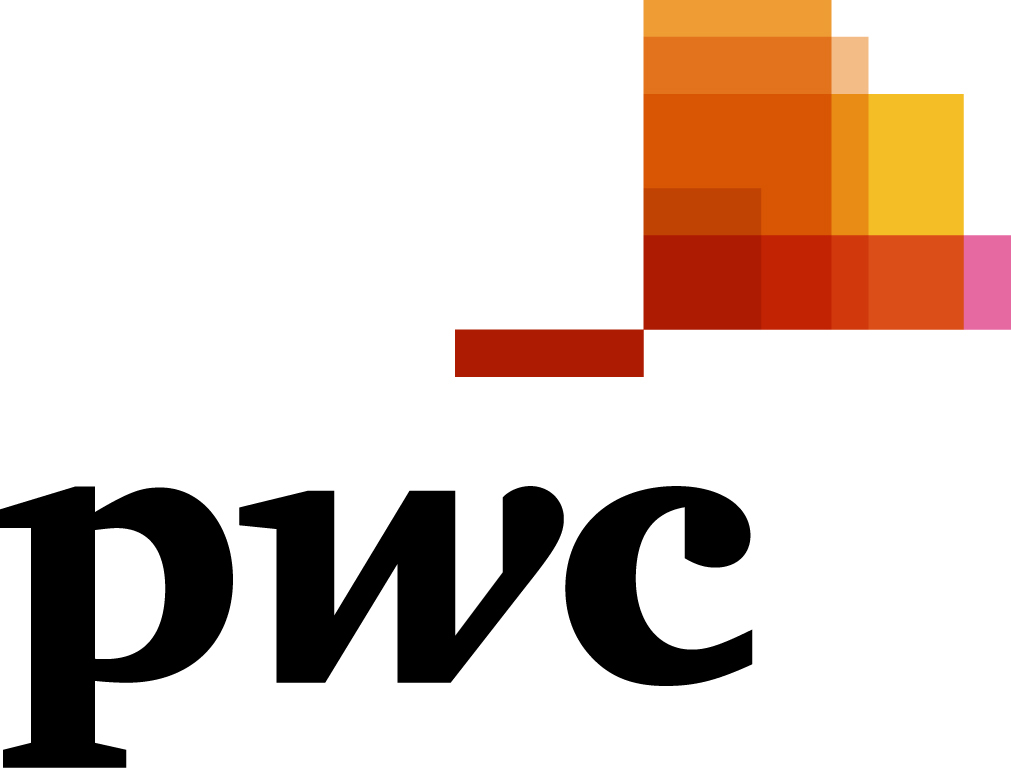 Source: BVOD Almighty
[Speaker Notes: Left Chart: Detailed analysis by PwC has identified a segment that are important drivers of why BVOD is delivering incremental reach.

This chart shows the viewing population split into ten equal groups (deciles) based upon amount of liner TV viewing per week.

The lightest decile averages 4-mins of linear viewing per day.  Up to the heaviest decile who view for 734-minutes (12-hours 14-minutes) per day.

The deciles have been split into three groups:

Lightest tier.  These are very hard to reach on TV (linear or BVOD) and are most likely to be targeted via platforms such as YouTube
Middle tier.
Heaviest tier.  These are quite easy to reach via linear TV and, as a result, BVOD probably has little role to play.

Right Chart: This chart shows for each of the three tiers (and the deciles within them) what proportion of linear and BVOD consumption they account for.

Key to note is that the middle tier (green) proportionally watch a lot of BVOD.  Whilst they account for 7% of linear TV viewing, they make up 28% of BVOD consumption.

This makes them the key audience for extending campaign via the use of BVOD – relatively they are easier to reach via BVOD then linear TV.]
Identifying the ‘Reach Extenders’
Where and when can we effectively reach this valuable audience of ‘Reach Extenders’?


While BVOD excels at reaching this audience there are key programmes and times you’re very likely to reach them across the whole of TV.

‘Reach Extenders’ display a strong affinity for the following genres:
Entertainment
Drama
Films

Their peak viewing hours take place daily from 8-11pm, with a higher likelihood of viewership occurring at the weekend.
BVOD provides good odds of reaching an attractive audience
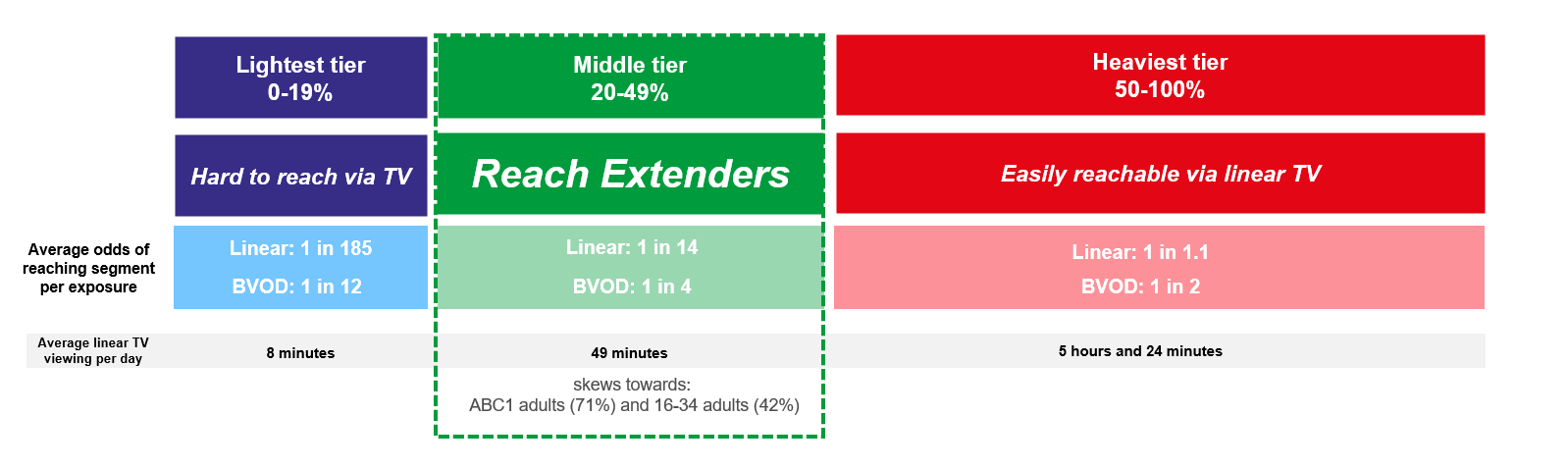 On average, it takes only four impressions to reach a ‘middle tier’ viewer through BVOD, as opposed to 14 impressions on linear. This makes BVOD 3.5 times more efficient in targeting the ‘middle tier’ group, which often consists of younger and upscale viewers, highly sought after by advertisers.
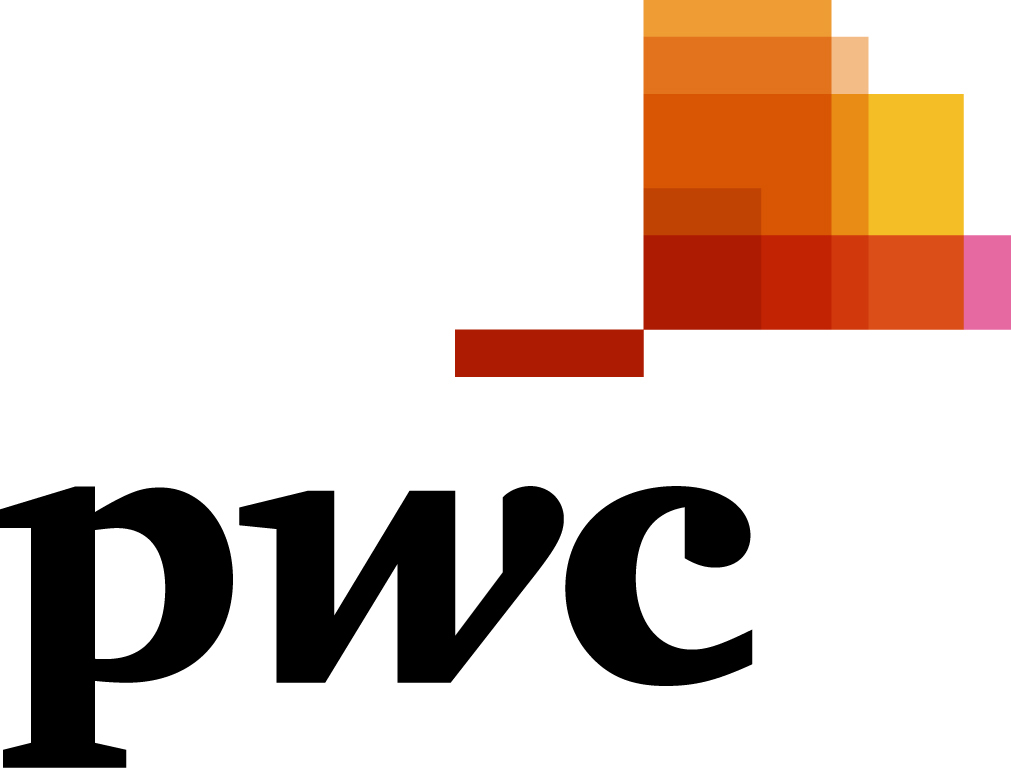 Source: BVOD Almighty
[Speaker Notes: Left Chart: BVOD provides good odds of reaching an attractive audience or to put it another way, for every 14 impressions you buy on linear one person falls into the middle tier group (assuming natural delivery)

But on BVOD, it only takes four impressions to, on average, reach somebody in the middle tier.  As such, on average, using BVOD is three and a half more efficient than linear at reaching the middle tier of viewers.

The middle tier are very attractive audiences for many advertisers (proportionally younger and upscale) and BVOD enables them to be reached in an efficient way.]
Top genres watched by ‘Reach Extenders’
Source: Barb Q4 2023, % of all commercial viewing including SVOD’s, index vs all adults.
High indexing entertainment content
Source: Barb Q4 2023, ‘Reach Extender’ index vs all adults, Thinkbox created list of programmes based on volume of viewing and index.
High indexing drama content
Source: Barb Q4 2023, ‘Reach Extender’ index vs all adults, Thinkbox created list of programmes based on volume of viewing and index.
High indexing movie content
Films are popular among the ‘Reach Extender’ audience, but planning for this genre is less straightforward due to the variance in film scheduling. To help, here is a breakdown of which sub-genres the ‘Reach Extenders’ are watching.
Source: Barb Q4 2023, ‘Reach Extender’ index vs all adults, Thinkbox created list of programmes based on volume of viewing and index.
‘Reach Extenders’ aren’t solely limited to high indexing genres
Source: Barb Q4 2023, ‘Reach Extender’ index vs all adults, Thinkbox created list of programmes based on volume of viewing and index.
When to target the ‘Reach Extenders’
Source: Barb Q4 2023, commercial broadcasters, ‘Reach Extender’ index vs all adults.
TV Viewing Overview Q4 2023
Deliveroo, “Fridge Flirt”
Q4 2023 TV facts & figures
Total TV weekly reach %
Total TV viewed per day
Commercial TV viewed per day
Impacts
Individuals
Adults
ABC1 adults
16-34
Men
Women
Housepersons with children
Source: Barb Q4 2023, industry standard TV viewing in-home on a TV set. Reach 3min+. 30” equivalent impacts.
[Speaker Notes: Q4 2023 linear TV figures for weekly reach, impacts, total TV viewing hours and commercial TV viewing hours]
Q4 2023 – Cover guide – ABC1 Ads
Source: Barb BVOD Planner (2023, 6 weeks 44-49) / natural delivery / station average prices.
Q4 2023 – Cover guide – 16-34
Source: Barb BVOD Planner (2023, 6 weeks 44-49) / natural delivery / station average prices.
Q4 2023 – Cover guide – Housepersons with children
Source: Barb BVOD Planner (2023, 6 weeks 44-49) / natural delivery / station average prices.
Programming Q4 2023
Weetabix, “Fixing Britain”
Programming Highlights – Q4 2023
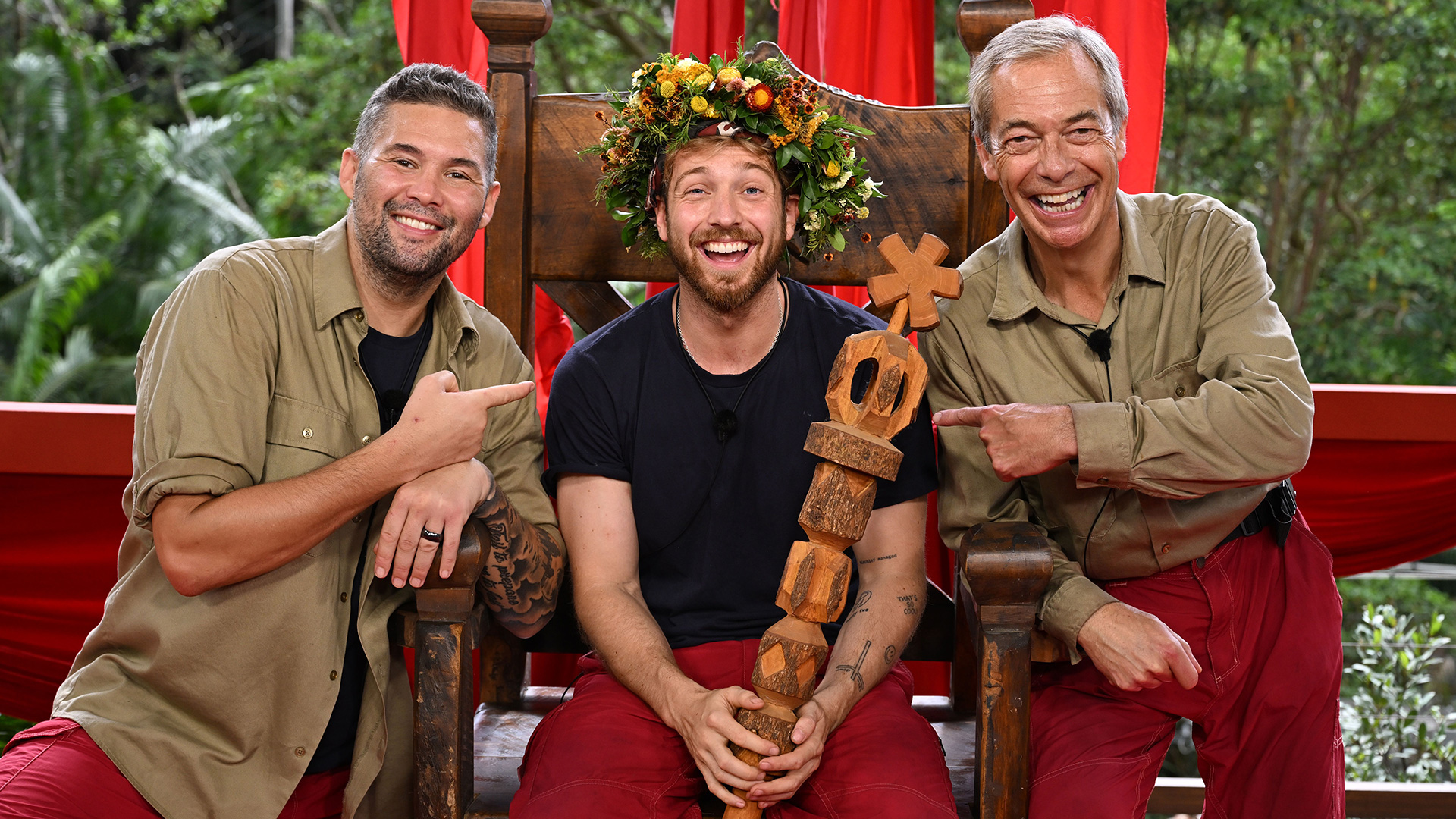 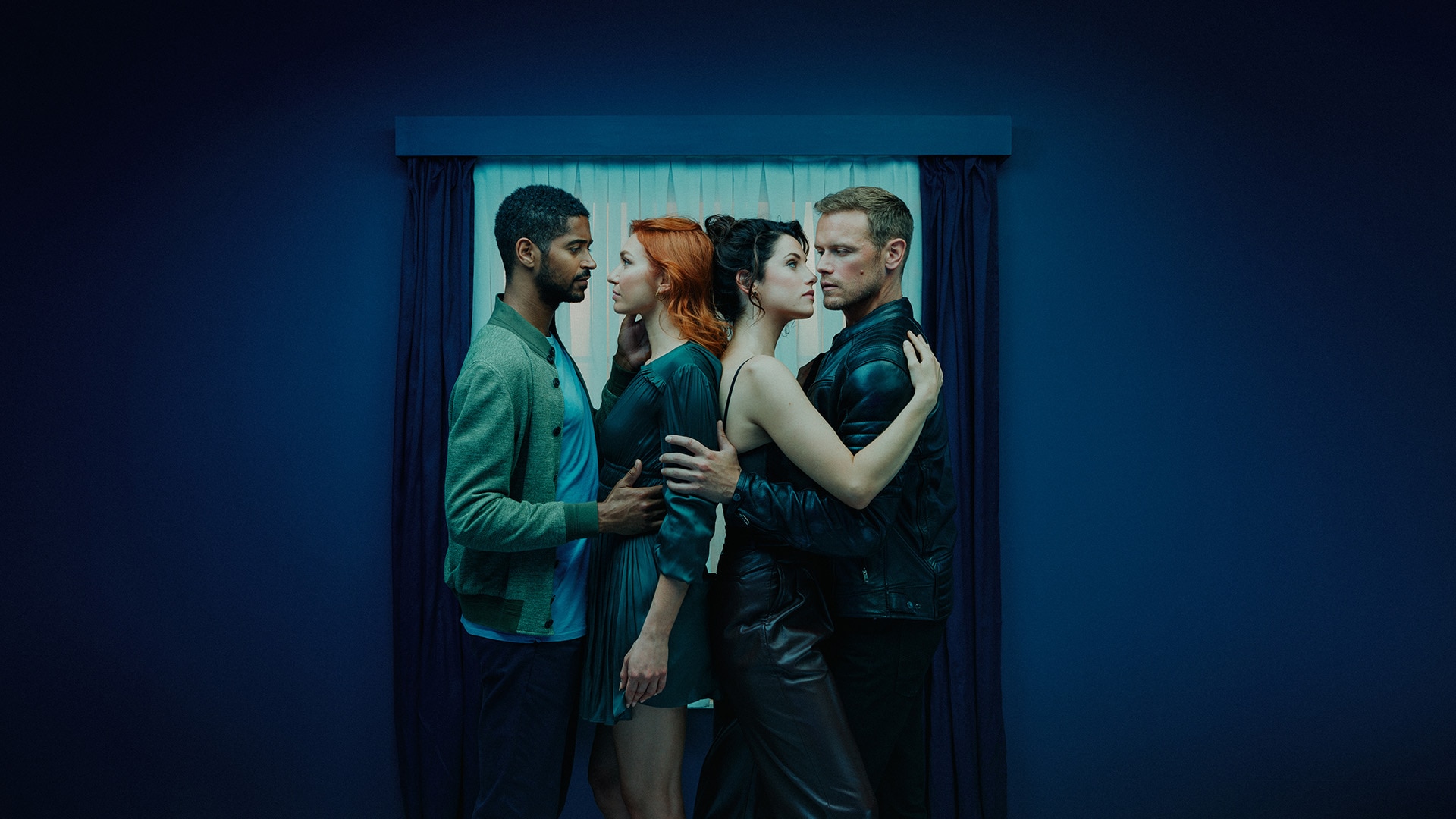 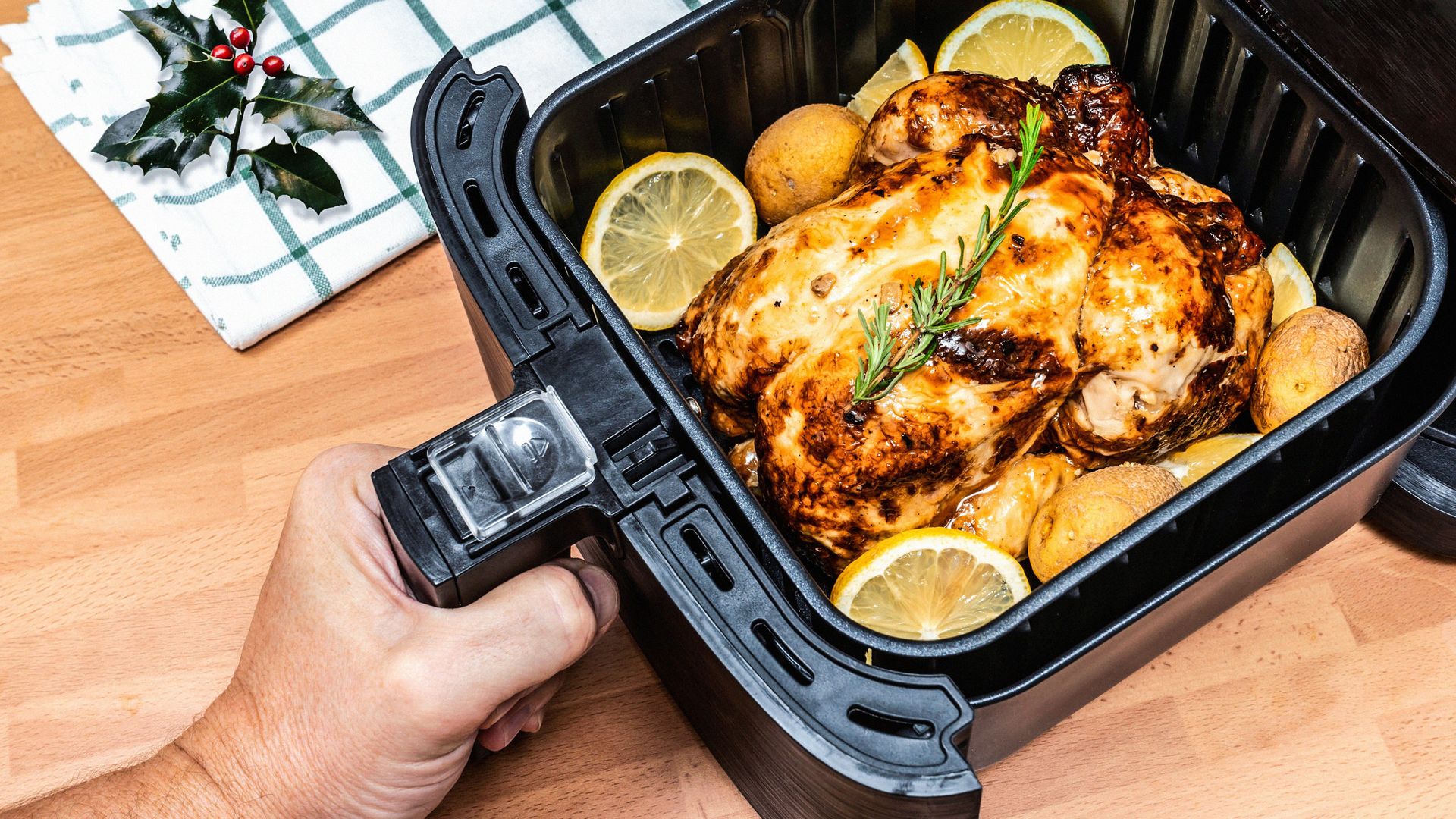 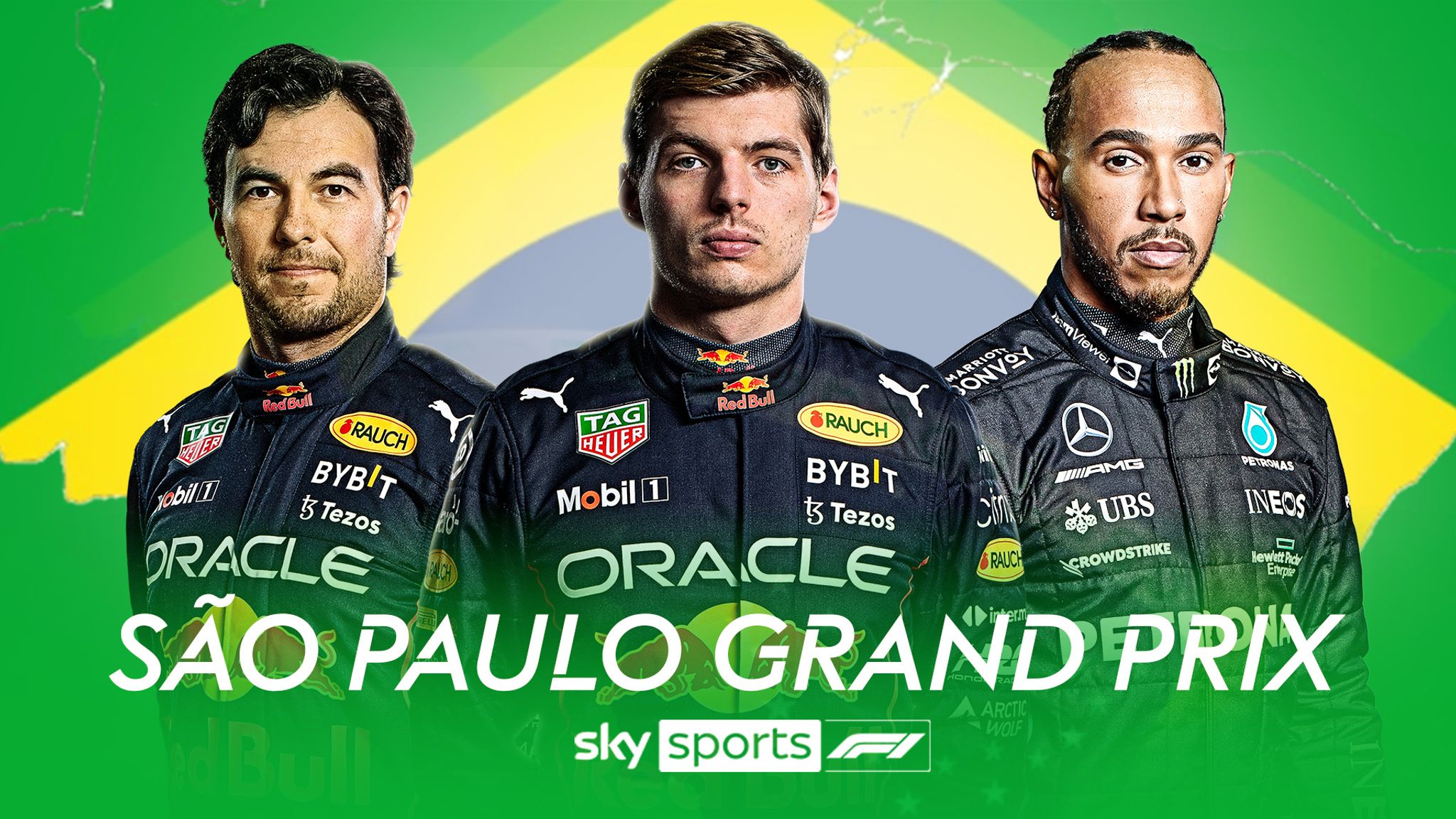 I’m a Celebrity Get Me Out of Here
ITV1, 19 Nov

Average Audience
Individuals: 9,784,500
Adults: 9,000,100
ABC1 Ads: 4,531,000
16-34: 2,185,500
HP+CH: 1,455,200
The Couple Next Door
Channel 4, 27 Nov

Average Audience
Individuals: 2,224,500
Adults: 2,207,400
ABC1 Ads: 1,228,600
16-34: 183,000
HP+CH: 168,100
Air Fryers: Christmas Made Easy
Channel 5, 16 Nov

Average Audience
Individuals: 1,790,300
Adults: 1,712,200
ABC1 Ads: 795,100
16-34: 151,200
HP+CH: 153,600
Brazilian F1 GP
Sky Sports F1, 5 Nov

Average Audience
Individuals: 1,403,000
Adults: 1,356,700
ABC1 Ads: 682,400
16-34: 300,800
HP+CH: 91,000
Source: Barb, Q4 2023. Average audience figures - Consolidated, Top performing episode of series (if applicable)
Drama - Programming Highlights
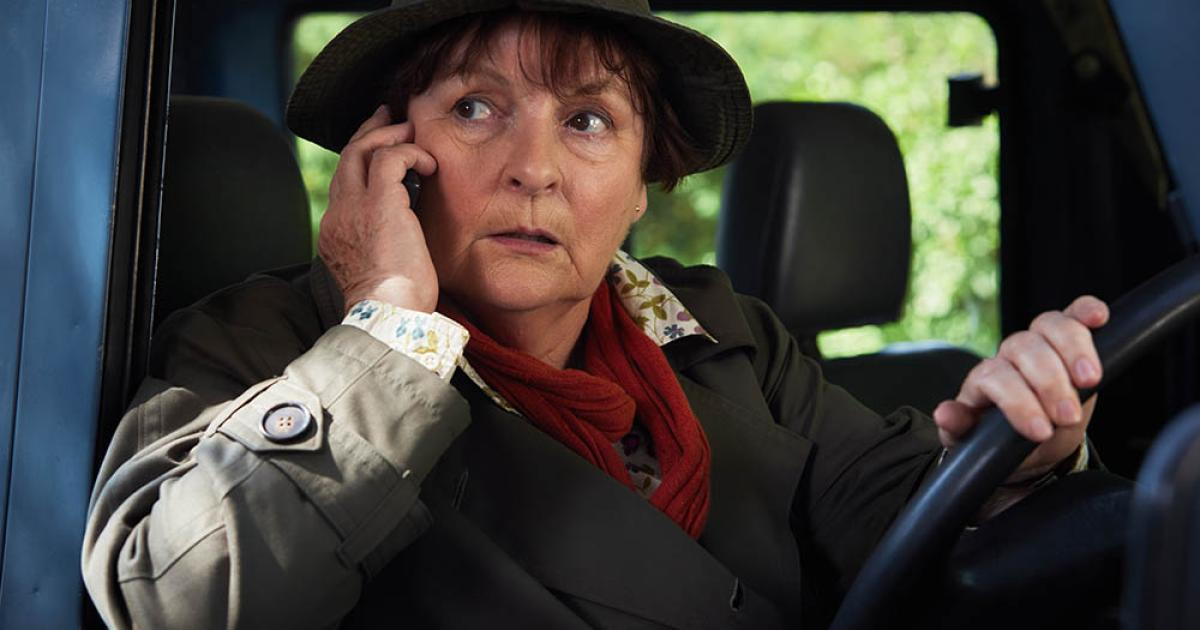 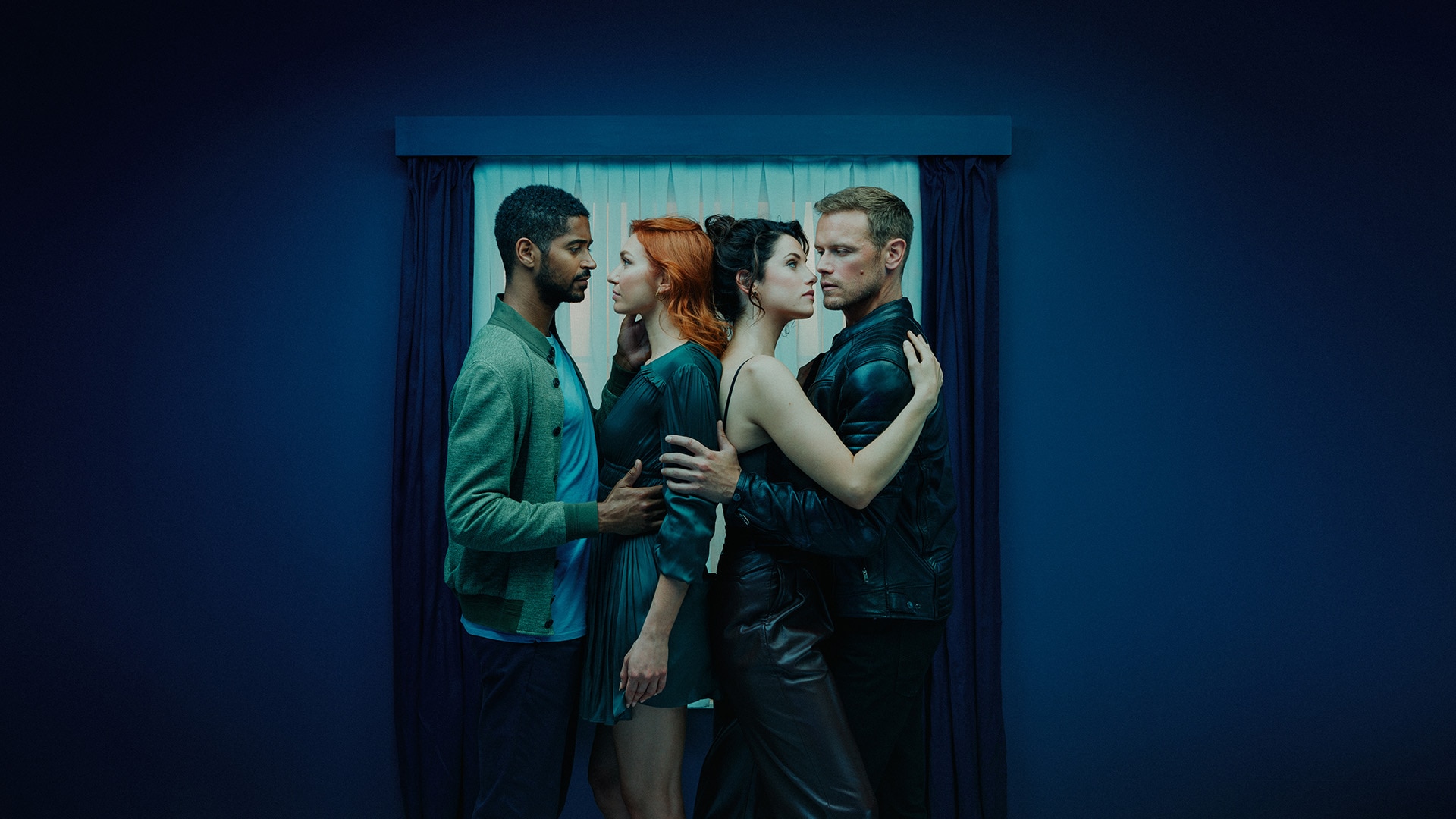 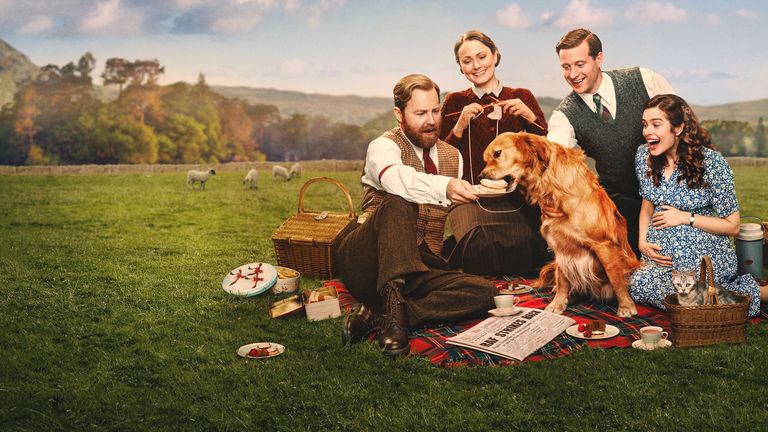 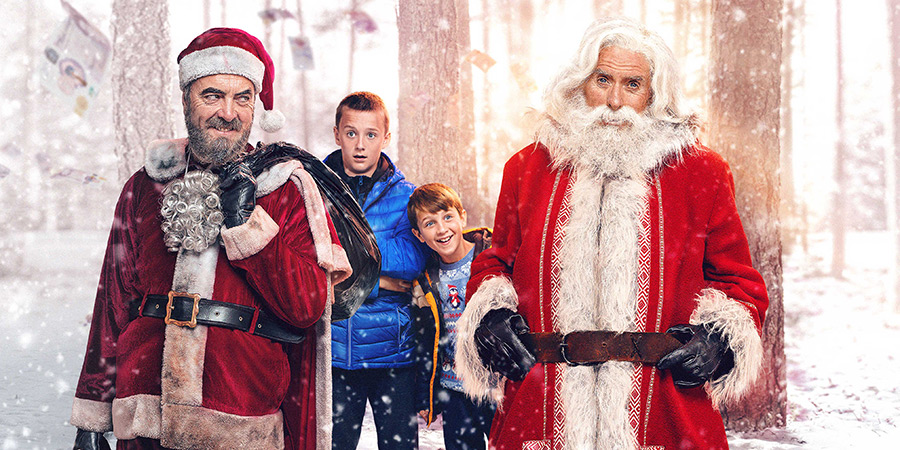 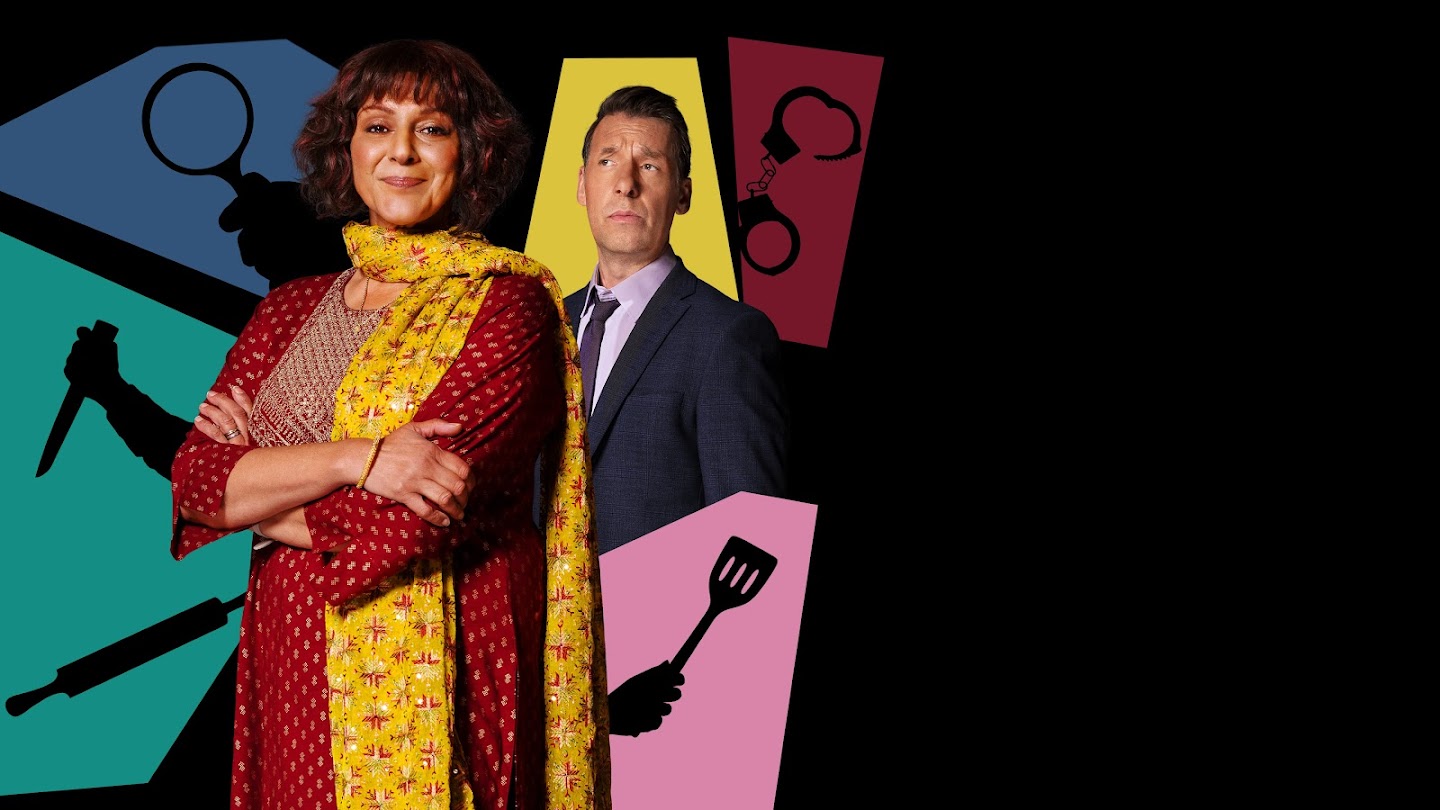 Vera
ITV1, 26 Dec


Average Audience
Individuals: 5,632,700
Adults: 5,569,200
ABC1 Ads: 3,029,300
16-34: 205,600
HP+CH: 196,800
The Couple Next Door
Channel 4, 27 Nov


Average Audience
Individuals: 2,224,500
Adults: 2,207,400
ABC1 Ads: 1,228,600
16-34: 183,000
HP+CH: 168,100
All Creatures Great and Small
Channel 5, 2 Nov

Average Audience
Individuals: 3,720,000
Adults: 3,651,900
ABC1 Ads: 2,195,000
16-34: 104,700
HP+CH: 114,700
The Heist Before Christmas
Sky Max, 23 Dec

Average Audience
Individuals: 912,700
Adults: 847,400
ABC1 Ads: 468,100
16-34: 119,200
HP+CH: 99,100
Mrs Sidhu Investigates
Drama, 4 Oct


Average Audience
Individuals: 1,001,700
Adults: 969,600
ABC1 Ads: 536,800
16-34: 12,300
HP+CH: 26,100
Source: Barb, Q4 2023. Average audience figures - Consolidated, Top performing episode of series (if applicable)
Entertainment - Programming Highlights
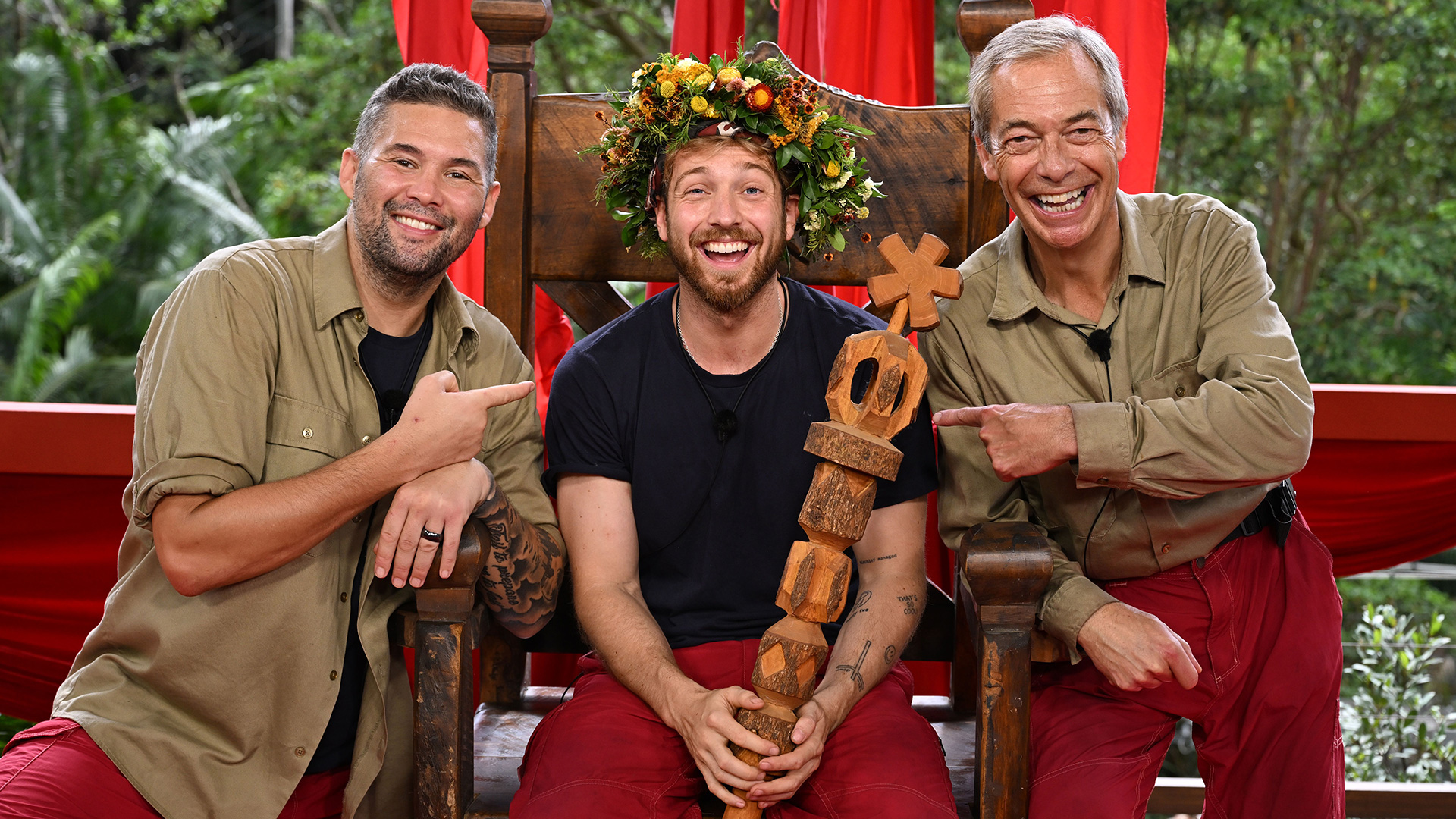 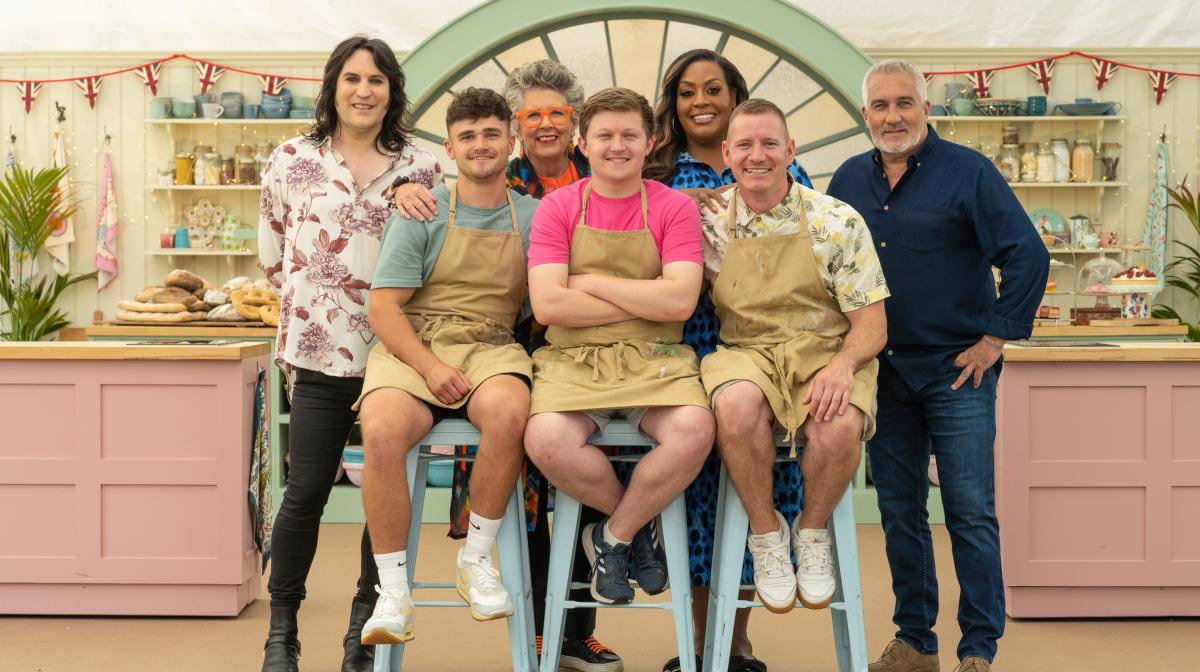 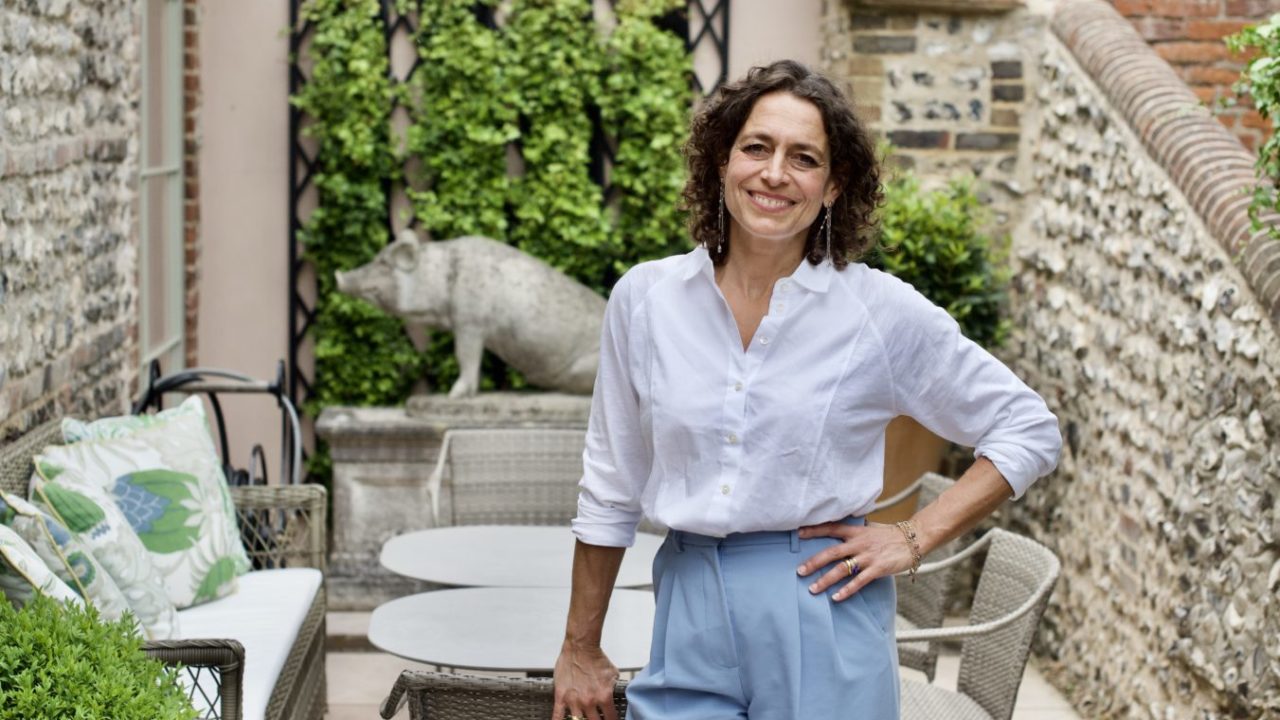 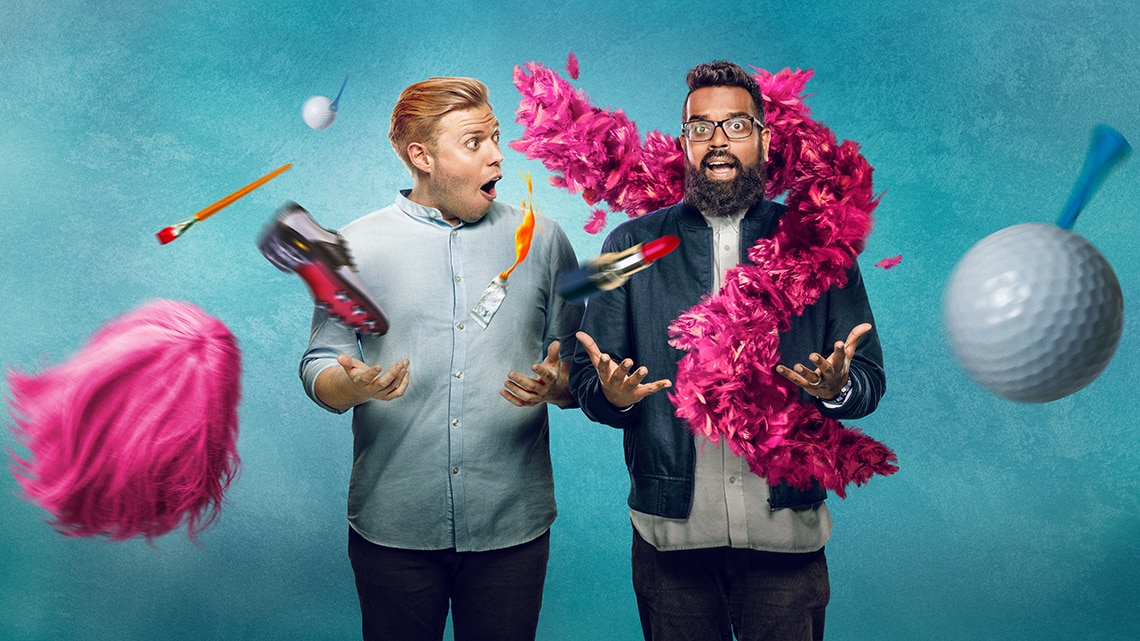 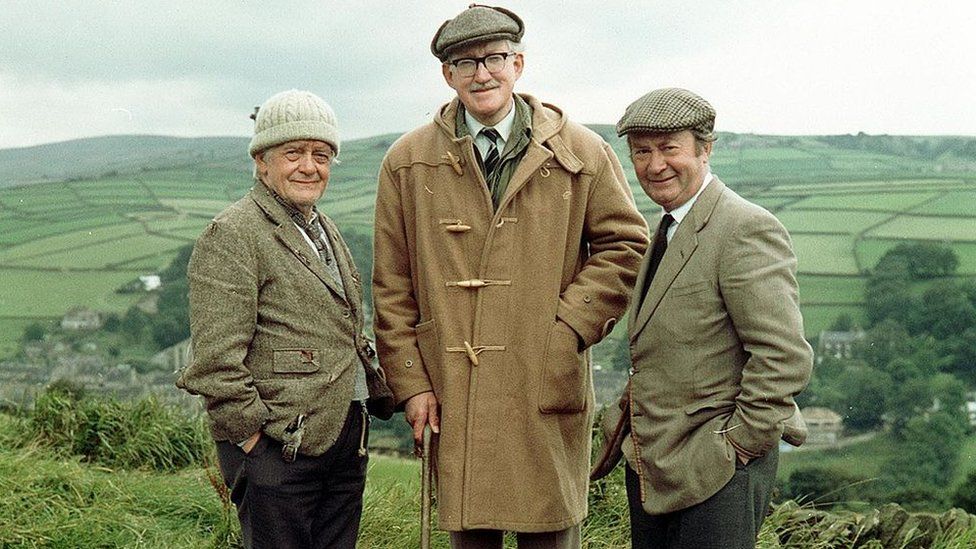 I’m a Celebrity Get Me Out of Here
ITV1, 19 Nov

Average Audience
Individuals: 9,784,500
Adults: 9,000,100
ABC1 Ads: 4,531,000
16-34: 2,185,500
HP+CH: 1,455,200
The Great British Bake Off
Channel 4, 3 Oct


Average Audience
Individuals: 7,276,300
Adults: 6,922,200
ABC1 Ads: 4,625,800
16-34: 1,386,400
HP+CH: 983,100
The Hotel Inspector
Channel 5, 31 Oct


Average Audience
Individuals: 1,413,400
Adults: 1,389,200
ABC1 Ads: 710,800
16-34: 68,500
HP+CH: 107,700
Rob & Romesh vs...
Sky Max, 16 Dec


Average Audience
Individuals: 384,100
Adults: 366,500
ABC1 Ads: 205,100
16-34: 78,200
HP+CH: 75,200
Last of the Summer Wine
Drama, 27 Oct


Average Audience
Individuals: 402,800
Adults: 402,800
ABC1 Ads: 135,200
16-34: 15,800
HP+CH: 8,300
Source: Barb, Q4 2023. Average audience figures - Consolidated, Top performing episode of series (if applicable)
Sports - Programming Highlights
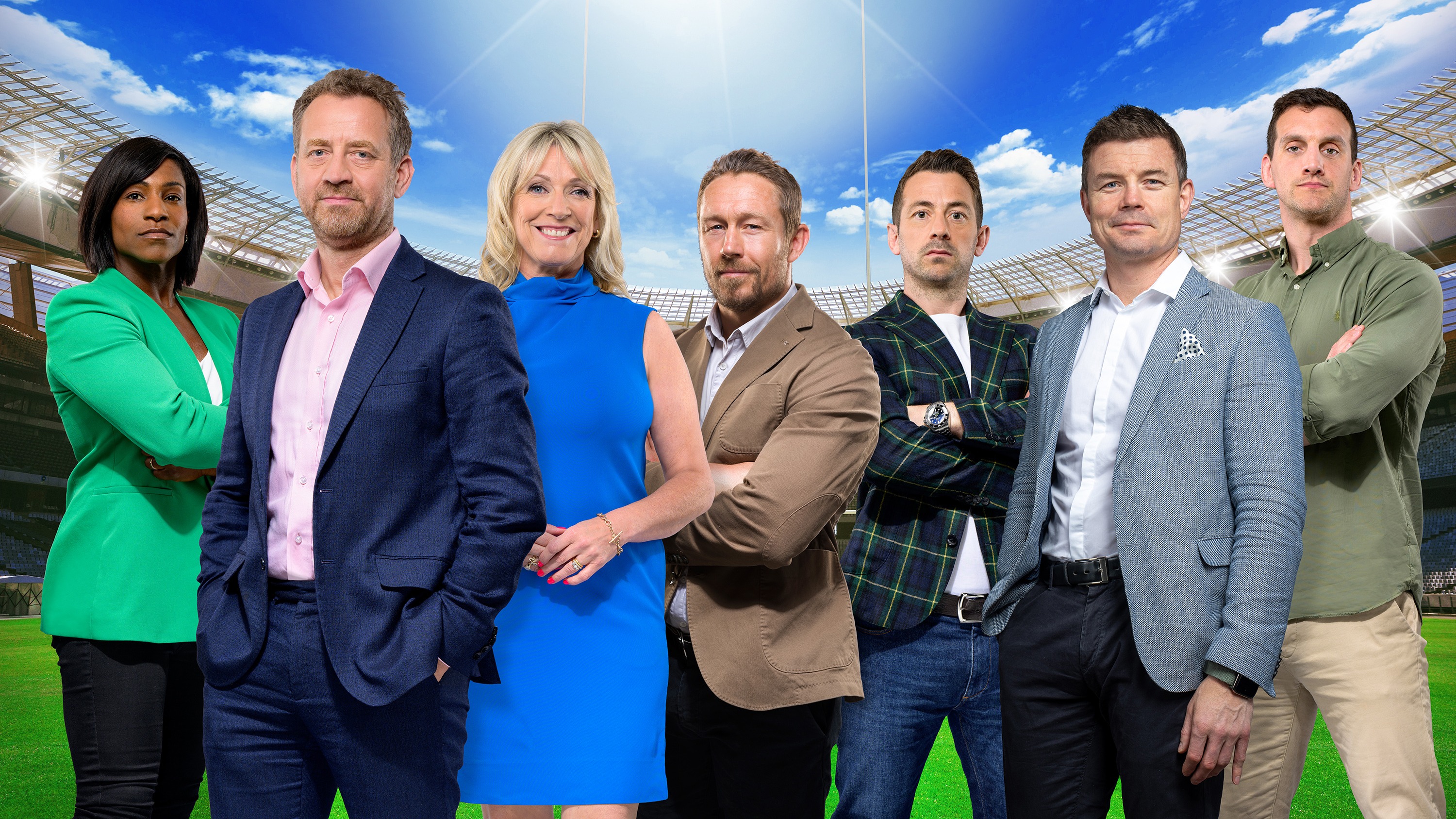 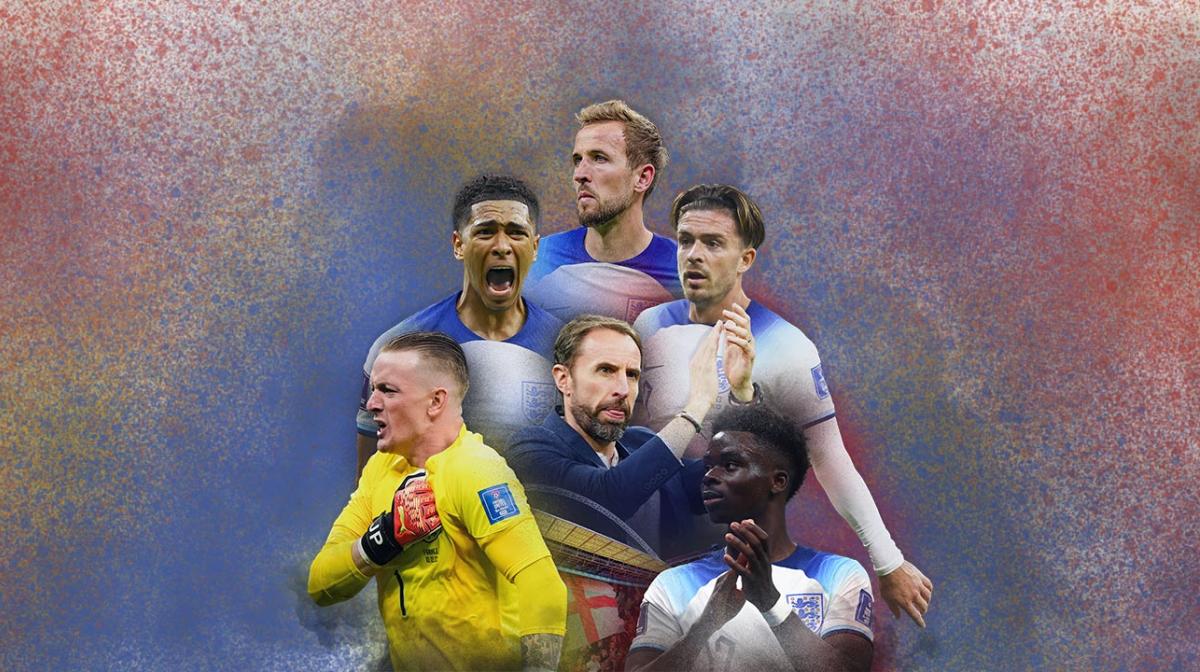 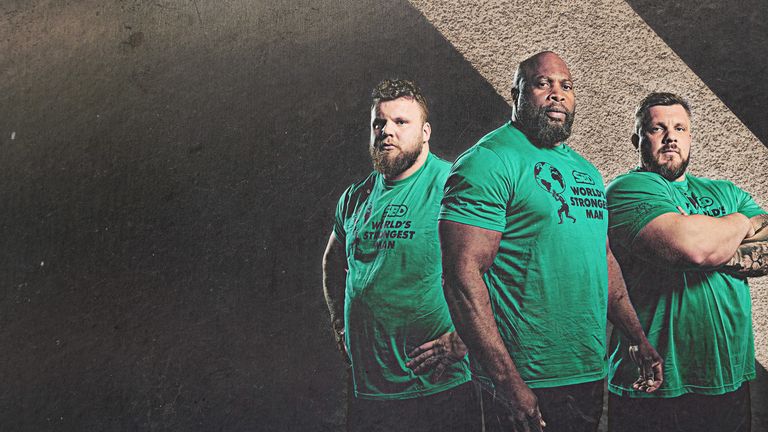 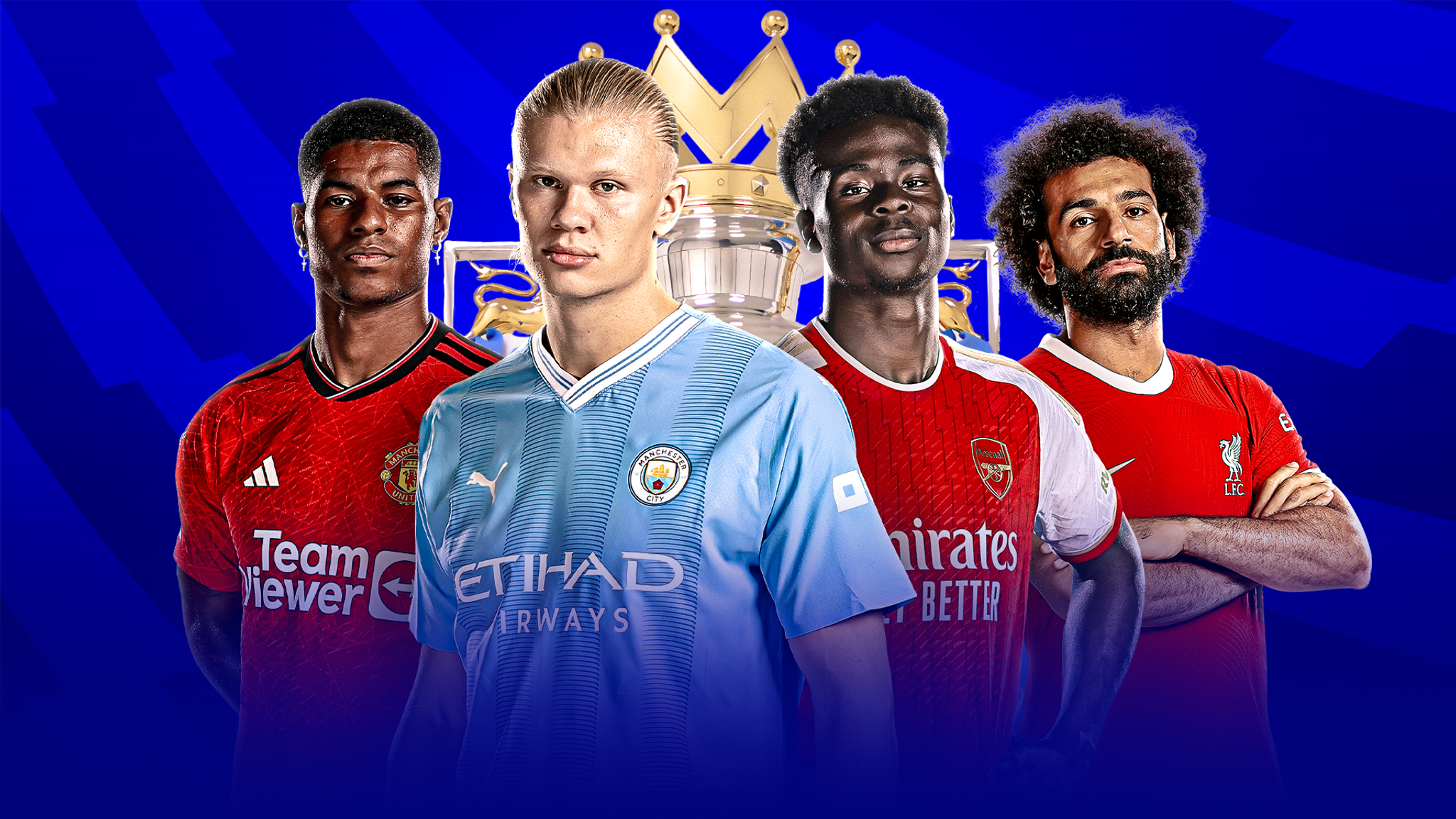 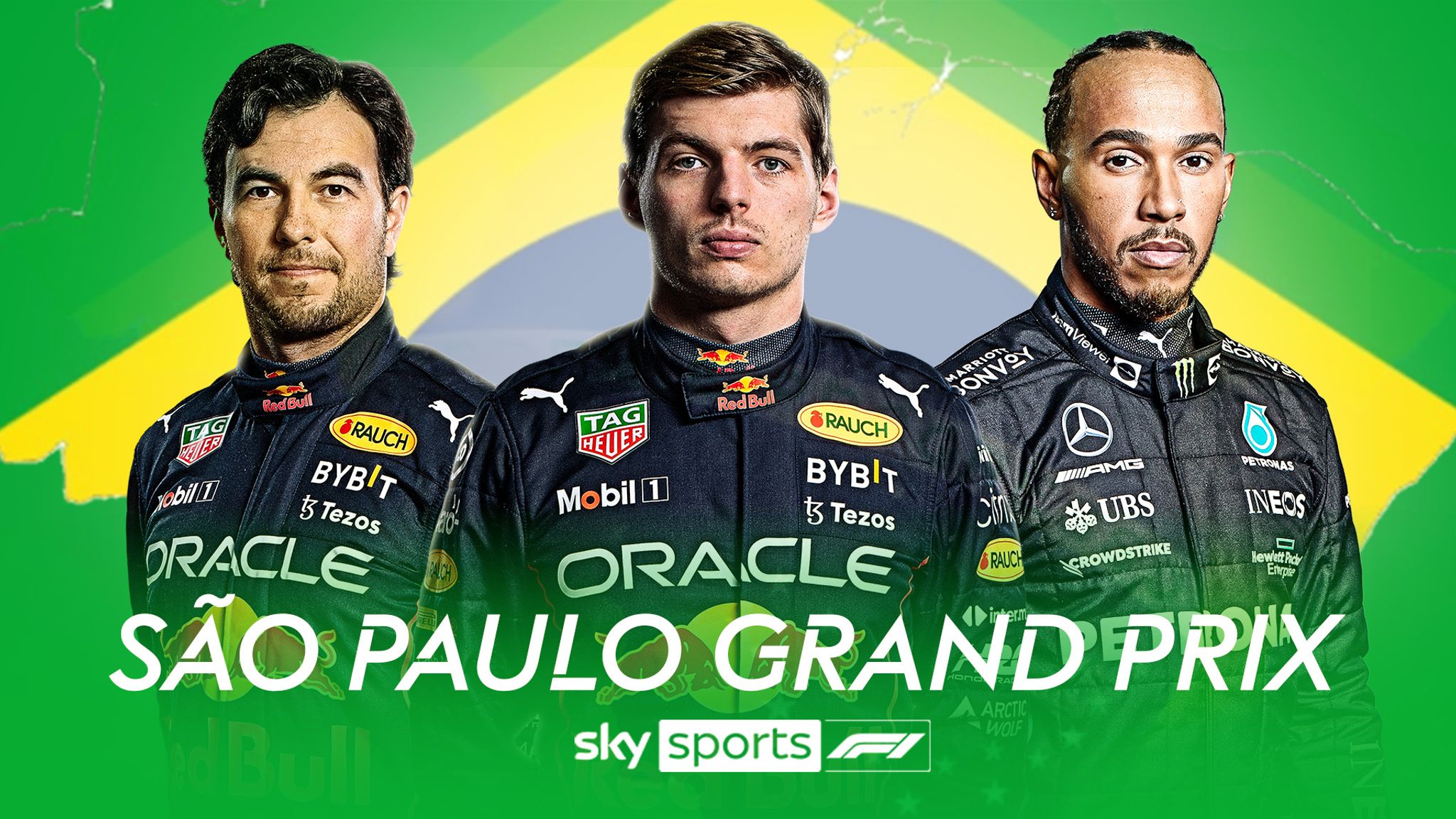 Rugby World Cup
ITV1, 21 Oct


Average Audience
Individuals: 5,598,100
Adults: 5,203,600
ABC1 Ads: 3,344,100
16-34: 709,000
HP+CH: 519,600
International Football
Channel 4, 17 Oct


Average Audience
Individuals: 4,313,500
Adults: 3,980,900
ABC1 Ads: 2,308,500
16-34: 579,600
HP+CH: 389,500
World's Strongest Man 2023
Channel 5, 27 Dec

Average Audience
Individuals: 1,317,200
Adults: 1,213,000
ABC1 Ads: 540,800
16-34: 84,200
HP+CH: 170,000
Premier League
Sky Sports Main Event, 29 Oct

Average Audience
Individuals: 1,473,600
Adults: 1,403,400
ABC1 Ads: 900,600
16-34: 306,800
HP+CH: 78,800
Brazilian F1 GP
Sky Sports F1, 5 Nov


Average Audience
Individuals: 1,403,000
Adults: 1,356,700
ABC1 Ads: 682,400
16-34: 300,800
HP+CH: 91,000
Source: Barb, Q4 2023. Average audience figures - Consolidated, Top performing episode of series (if applicable)
Hobbies & Leisure - Programming Highlights
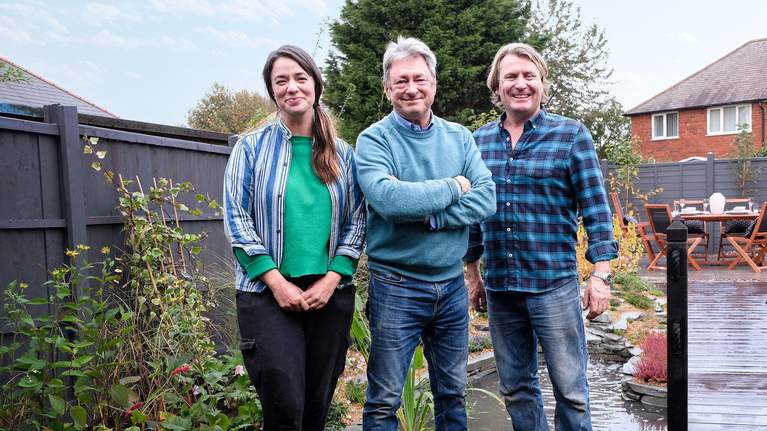 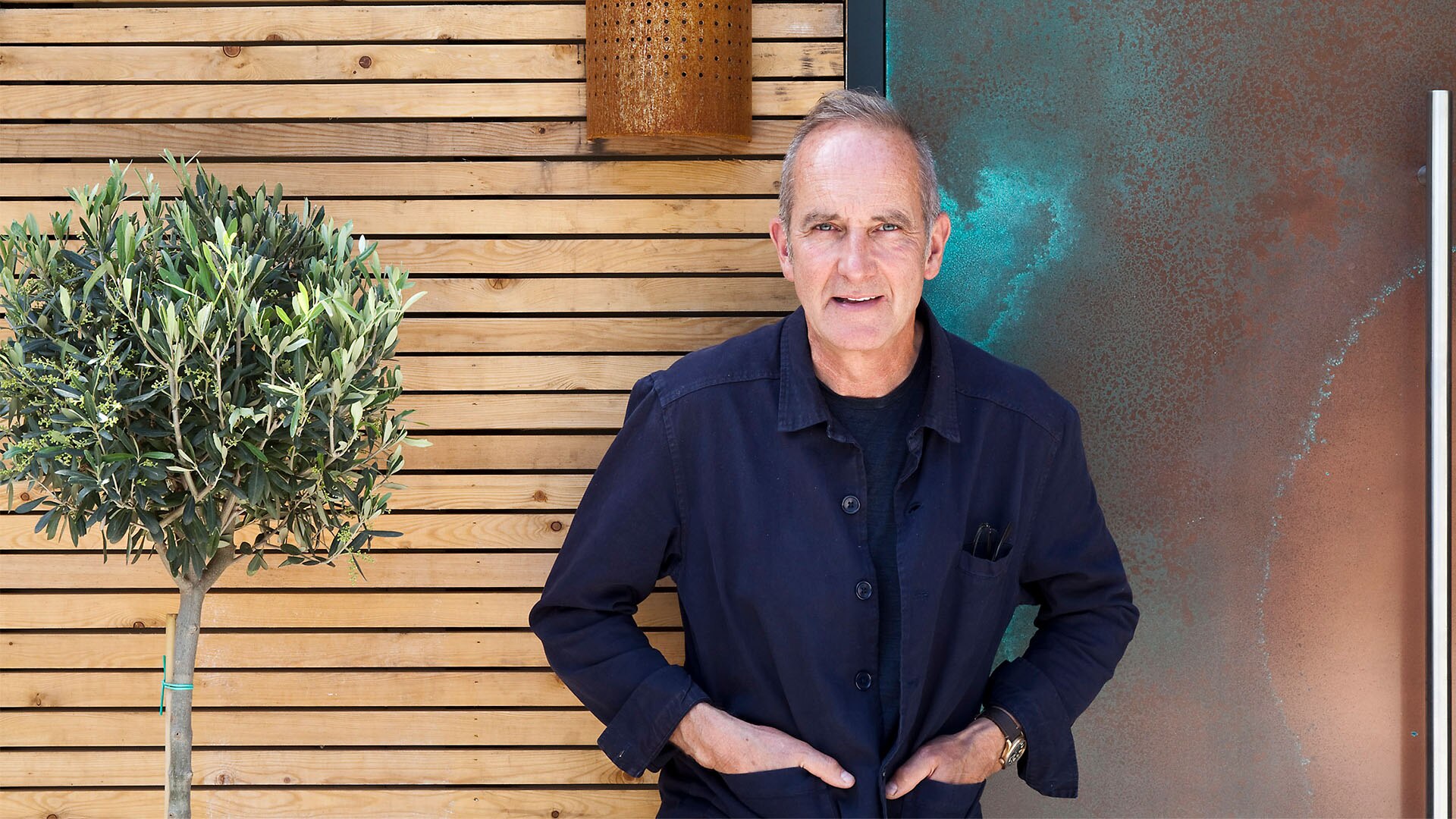 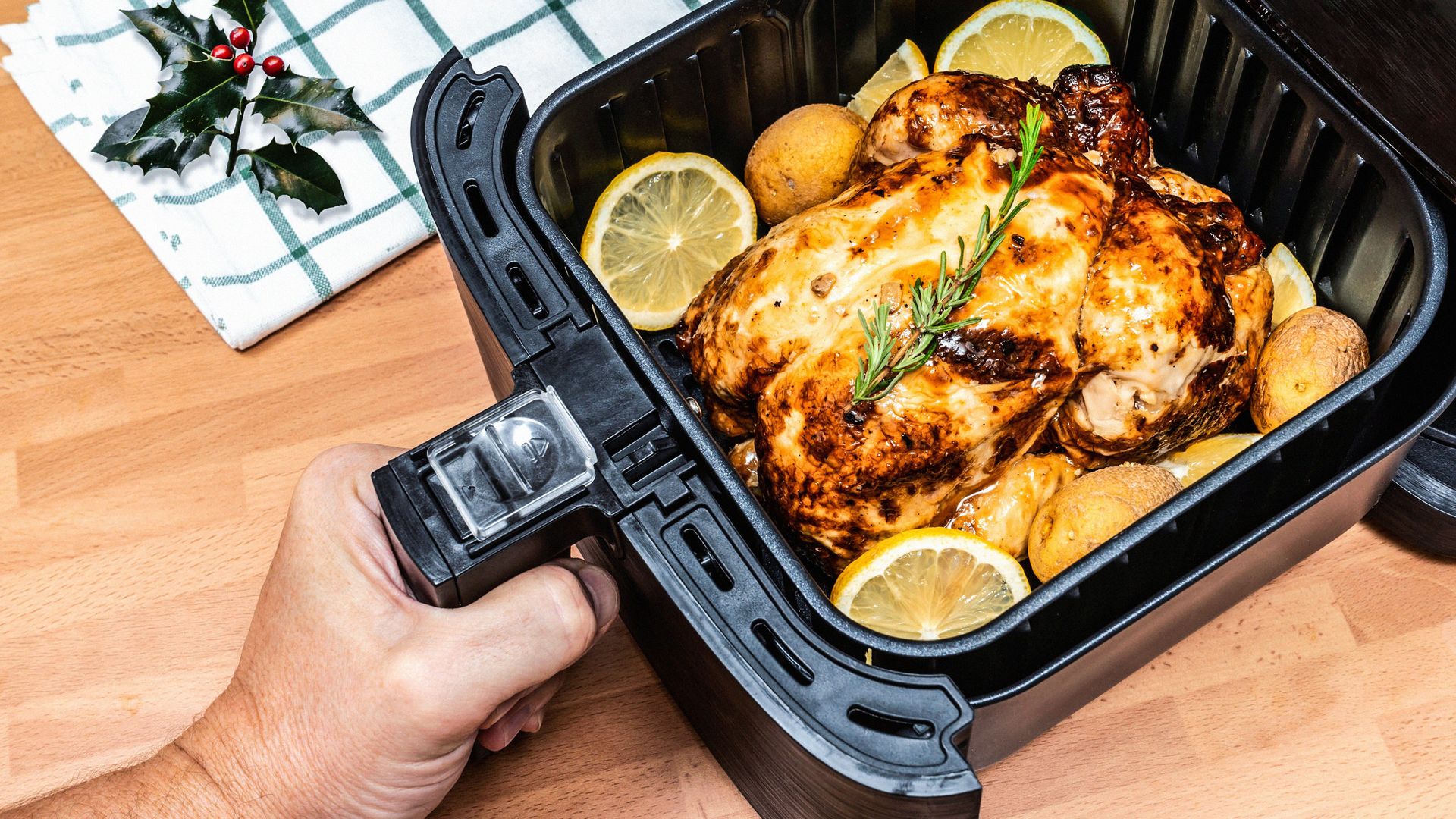 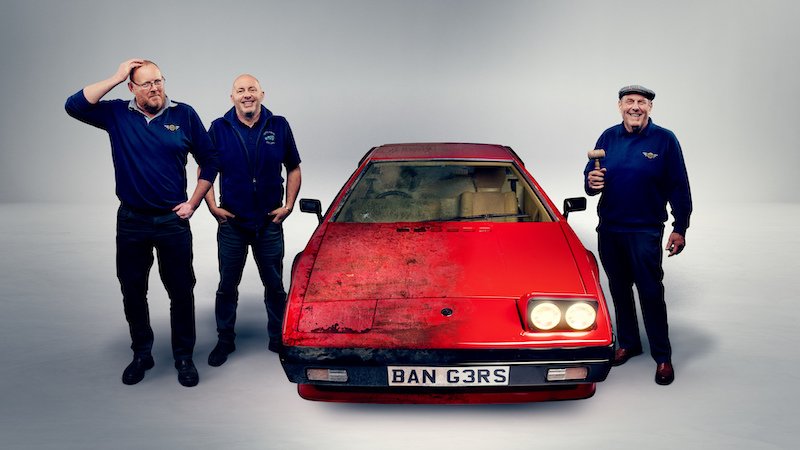 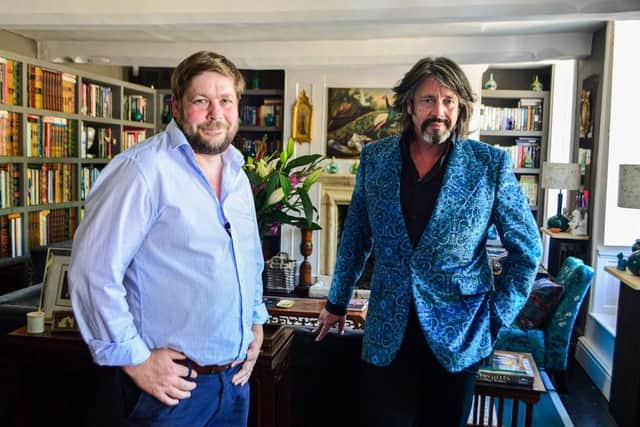 Love Your Garden
ITV1, 19 Dec


Average Audience
Individuals: 1,632,600
Adults: 1,559,400
ABC1 Ads: 600,600
16-34: 35,200
HP+CH: 132,700
Grand Designs
Channel 4, 8 Nov


Average Audience
Individuals: 1,746,800
Adults: 1,691,800
ABC1 Ads: 1,056,300
16-34: 191,200
HP+CH: 179,400
Air Fryers: Christmas Made Easy
Channel 5, 16 Nov

Average Audience
Individuals: 1,790,300
Adults: 1,712,200
ABC1 Ads: 795,100
16-34: 151,200
HP+CH: 153,600
Bangers & Cash: Restoring Classics
Yesterday, 2 Nov

Average Audience
Individuals: 471,400
Adults: 441,500
ABC1 Ads: 215,000
16-34: 2,300
HP+CH: 26,900
Celebrity Yorkshire Auction House
Really, 20 Nov

Average Audience
Individuals: 395,700
Adults: 395,700
ABC1 Ads: 120,200
16-34: 8,400
HP+CH: 1,100
Source: Barb, Q4 2023. Average audience figures - Consolidated, Top performing episode of series (if applicable)
SVOD Drama & Entertainment - Programming Highlights
Bodies S1, Ep1 
Netflix, Drama 
Individuals: 2,960,082 
Adults: 2,851,221
Reacher S2, Ep1
Prime, Drama 
Individuals: 2,202,493
Adults: 2,153,787
Loki S2, Ep1
Disney+, Drama 
Individuals: 1,961,325
Adults: 1,744,457
The Crown S6, Ep1
Netflix, Entertainment 
Individuals: 2,948,774
Adults: 2,866,560
Gen V S1, Ep8
Prime, Entertainment 
Individuals: 820,943 
Adults: 806,674
Squid Game: The Challenge S1, Ep1
Netflix, Entertainment 
Individuals:  2,158,694
Adults:  1,919,332
What If… ? S2, Ep1
Disney+, Entertainment 
Individuals:  597,796
Adults:  505,522
007: Road To A Million S1, Ep1
Prime, Entertainment 
Individuals:  529,635 
Adults:  513,366
Selling Sunset S7, Ep1
Netflix, Entertainment 
Individuals:  704,946
Adults:  678,901
The Kardashians S4, Ep3
Disney+, Entertainment 
Individuals:  418,784
Adults:  406,548
Source: Barb, Q4 2023, individuals and adults. Average audience achieved during the first seven days of their availability. Only includes TV set viewing.
Q4 2024
Burger King, “Foodfillment”
Key Dates
Programming Highlights – Q4 2024
ITV
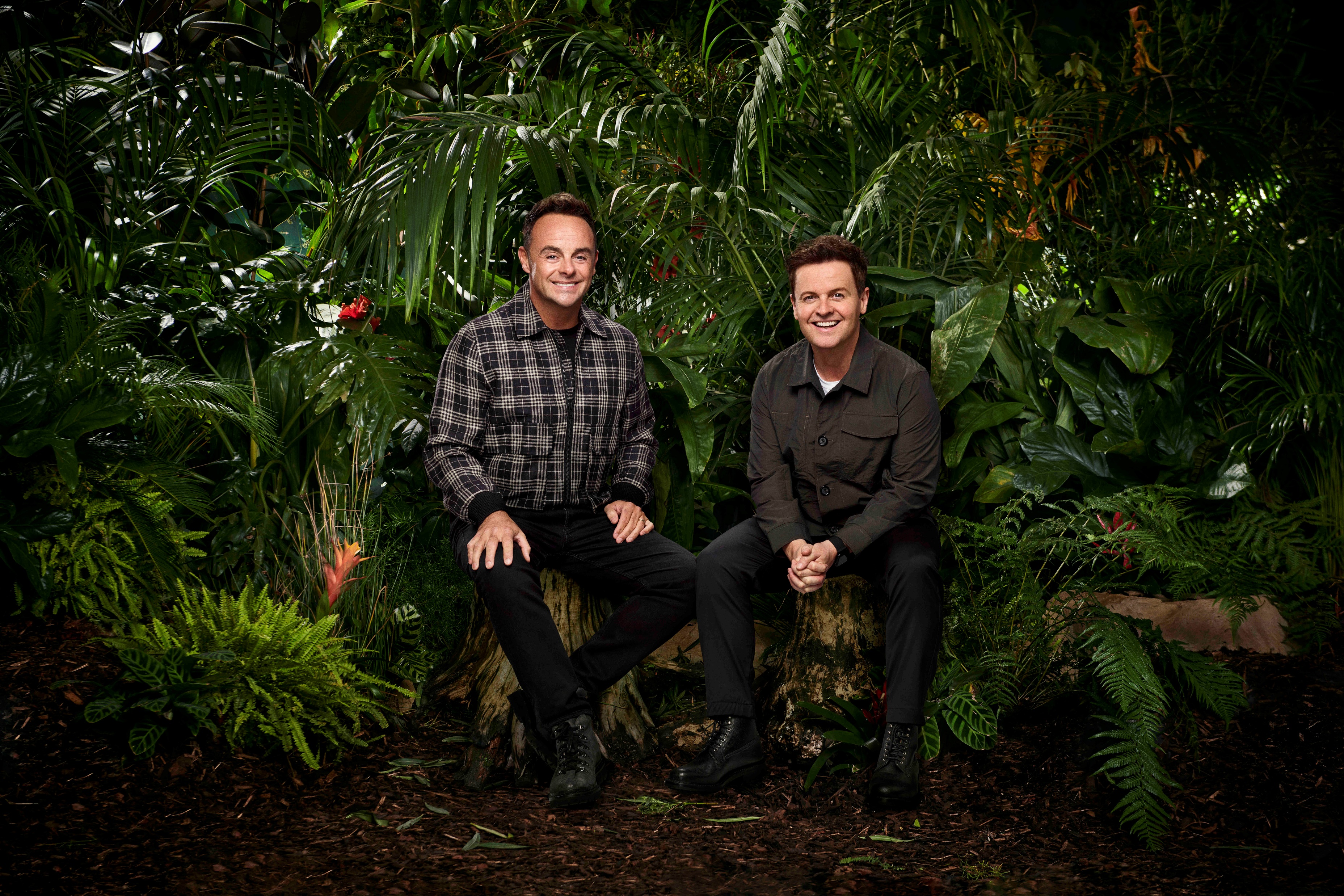 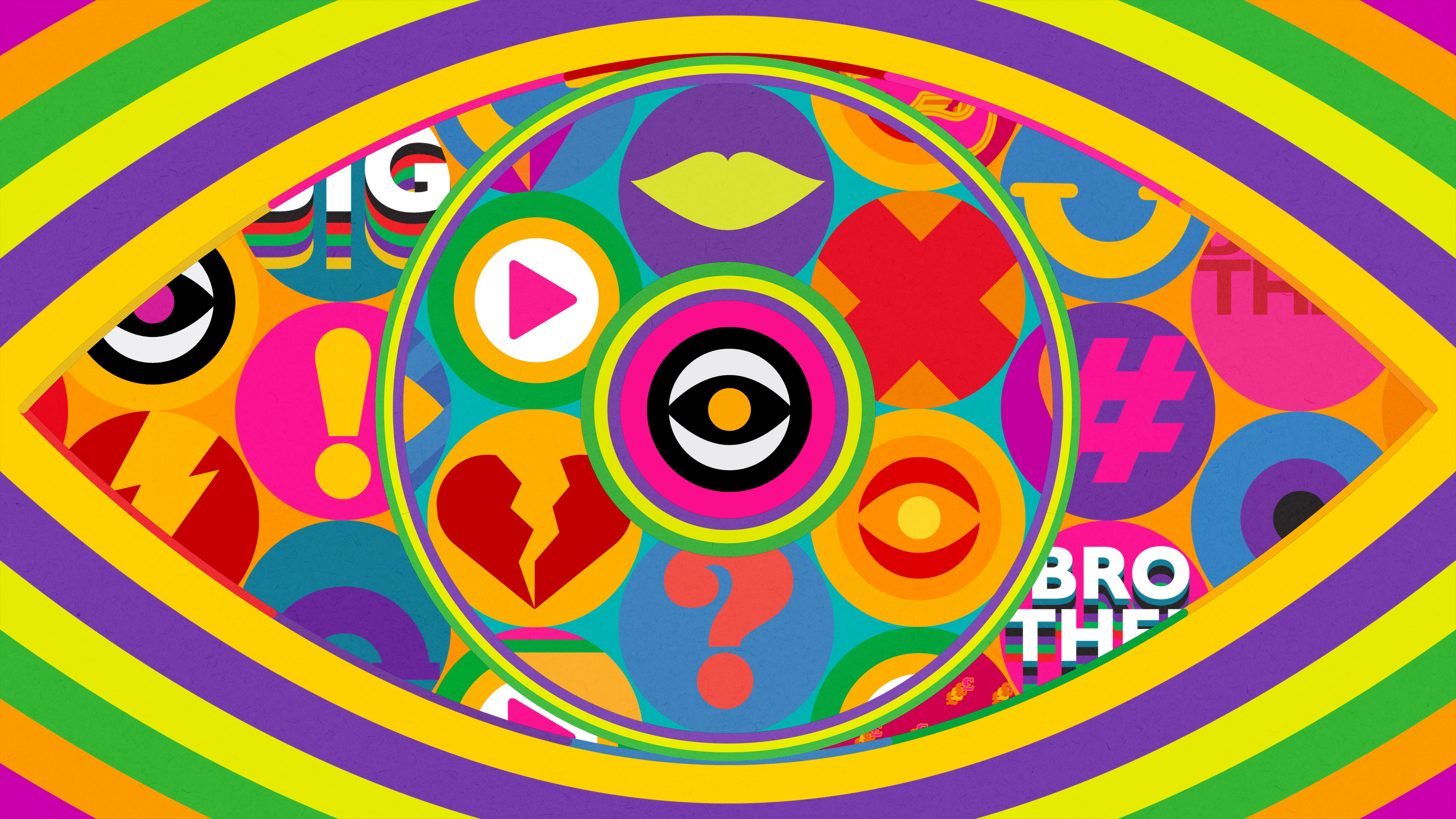 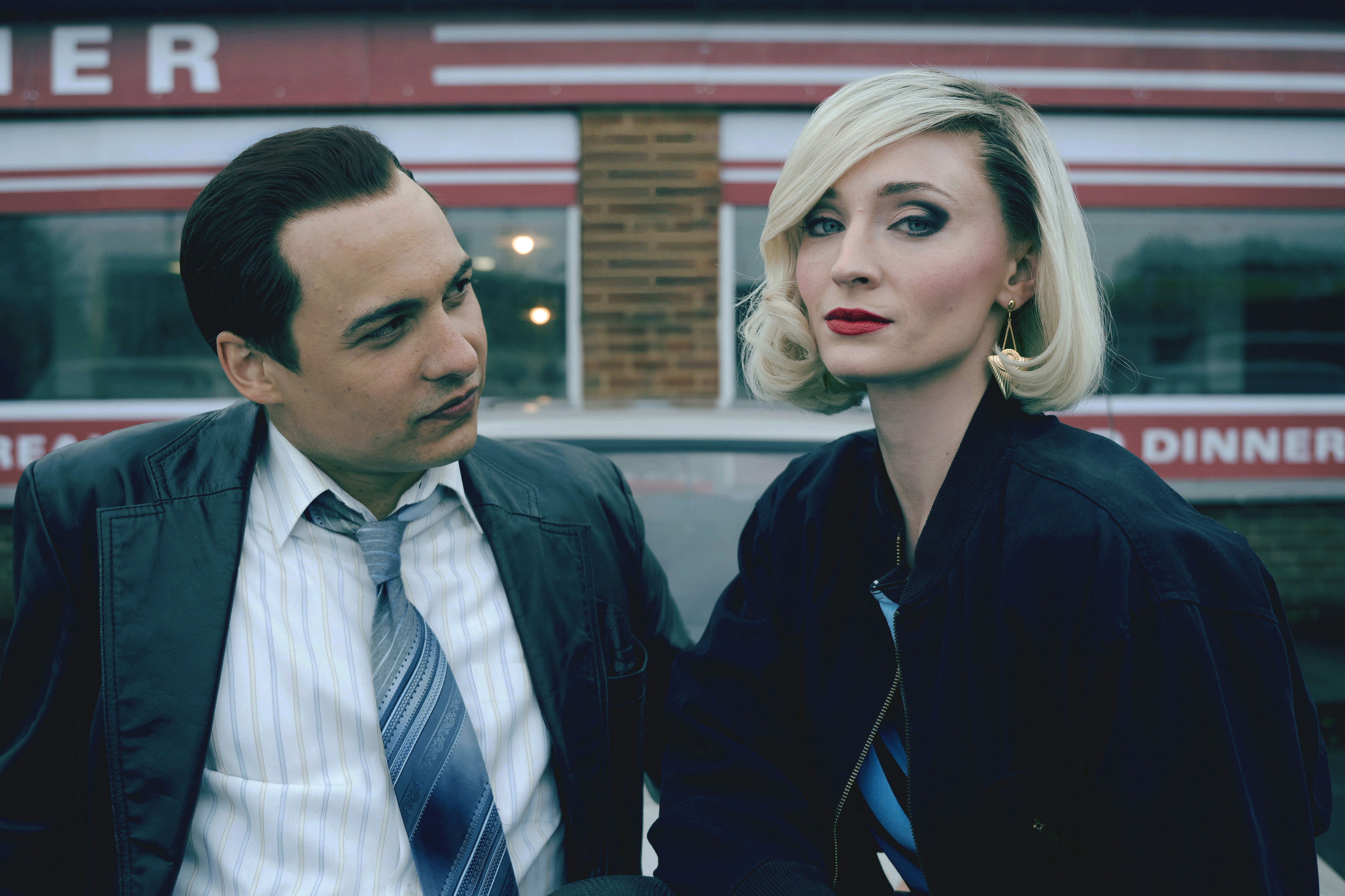 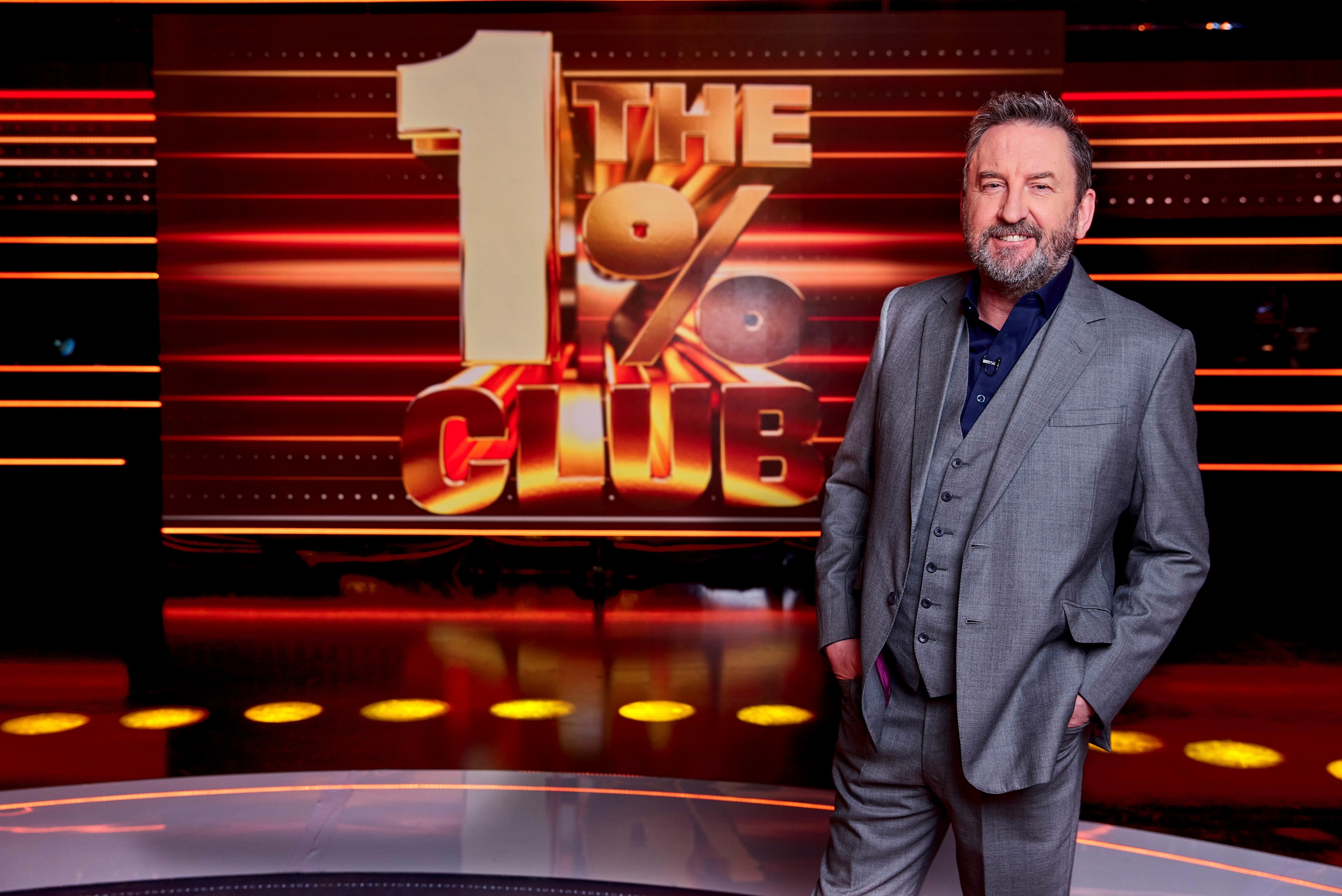 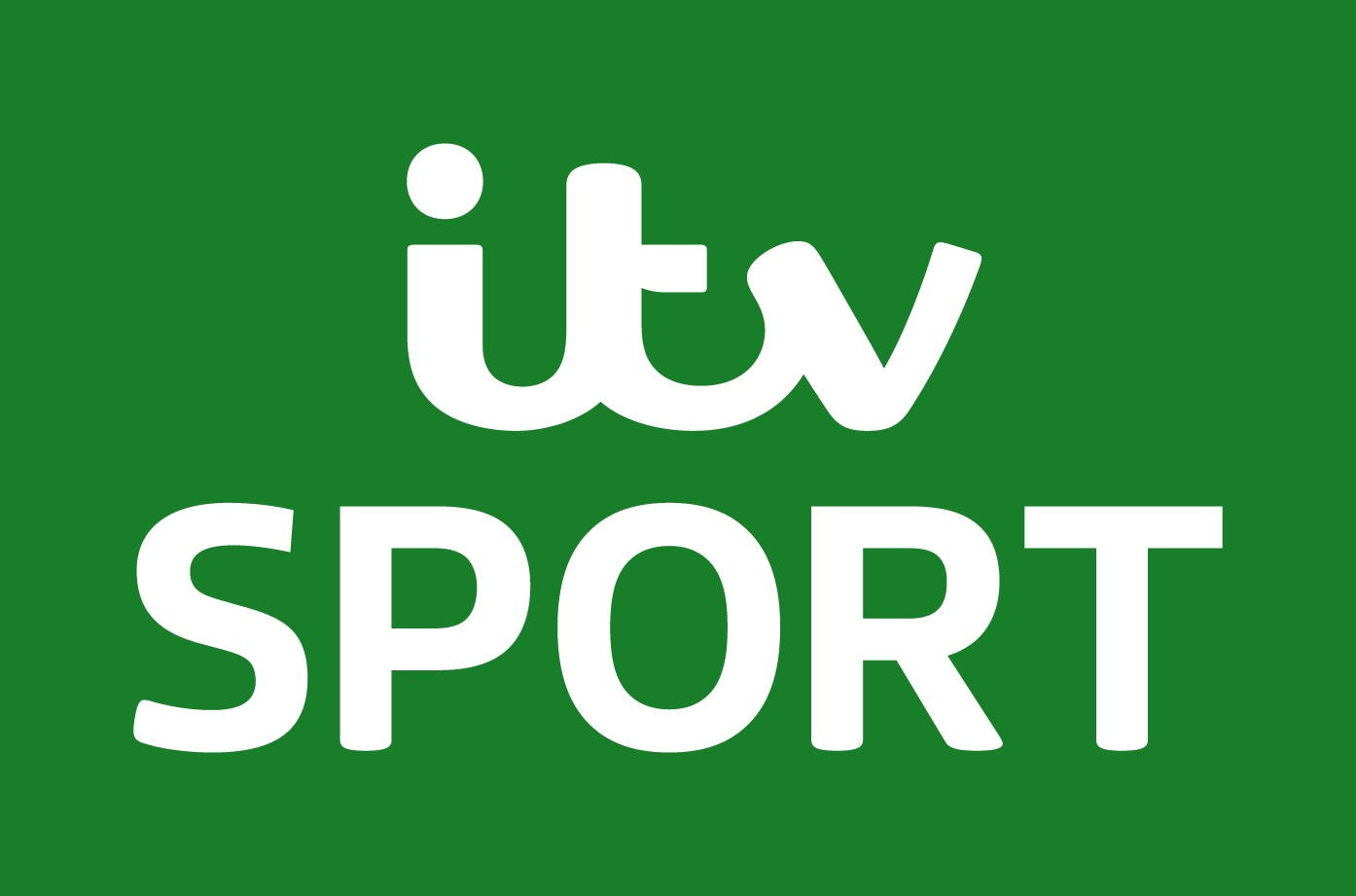 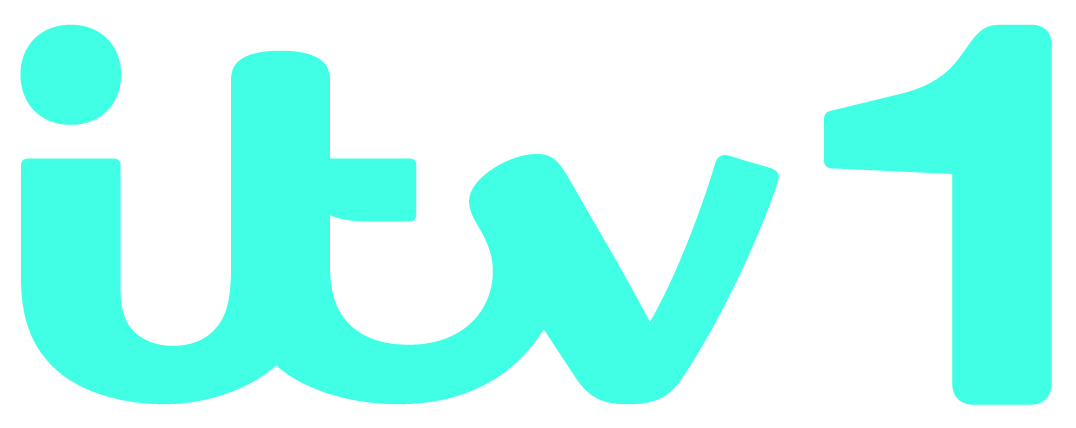 I’m a Celebrity Get Me Out of Here
International Football
Big Brother
Joan
The 1% Club
Playing Nice
Password
Channel 4
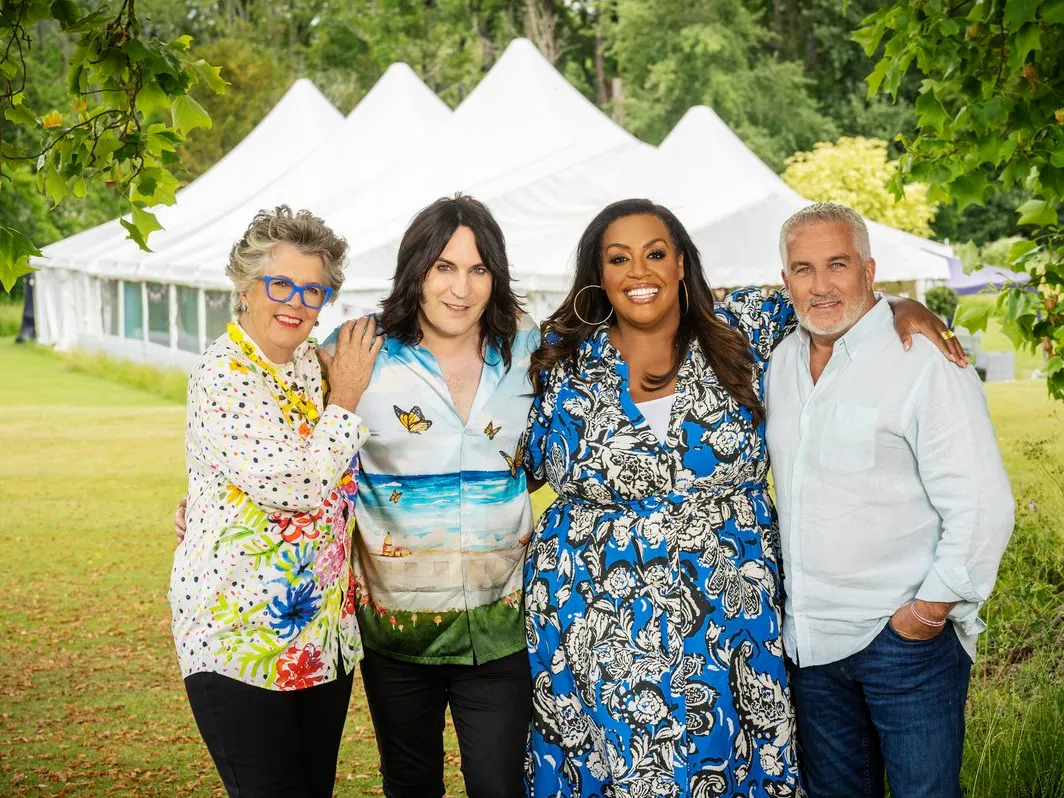 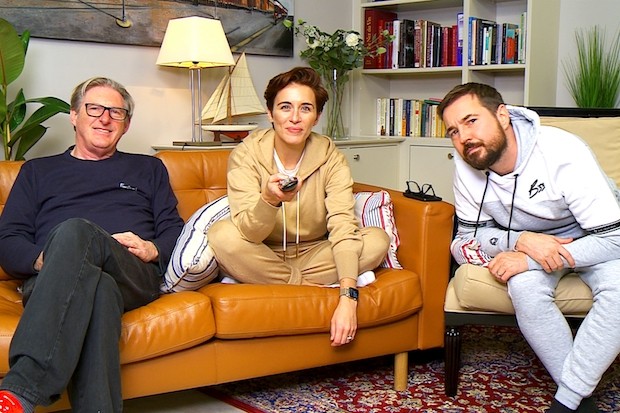 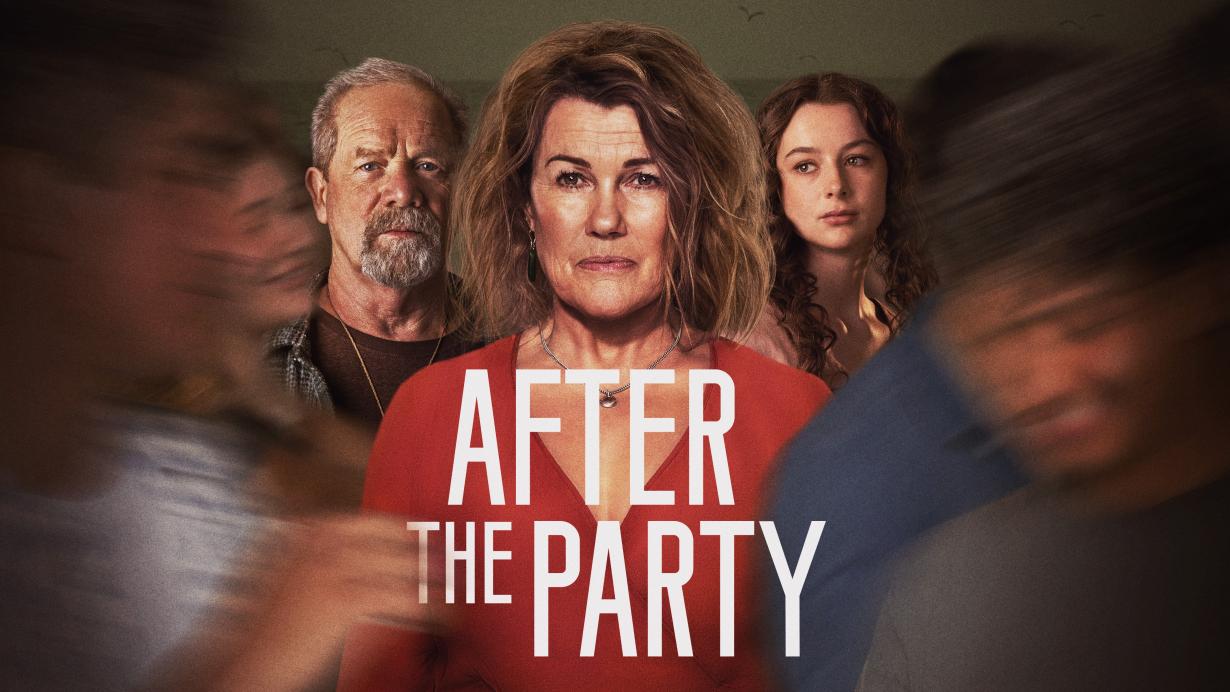 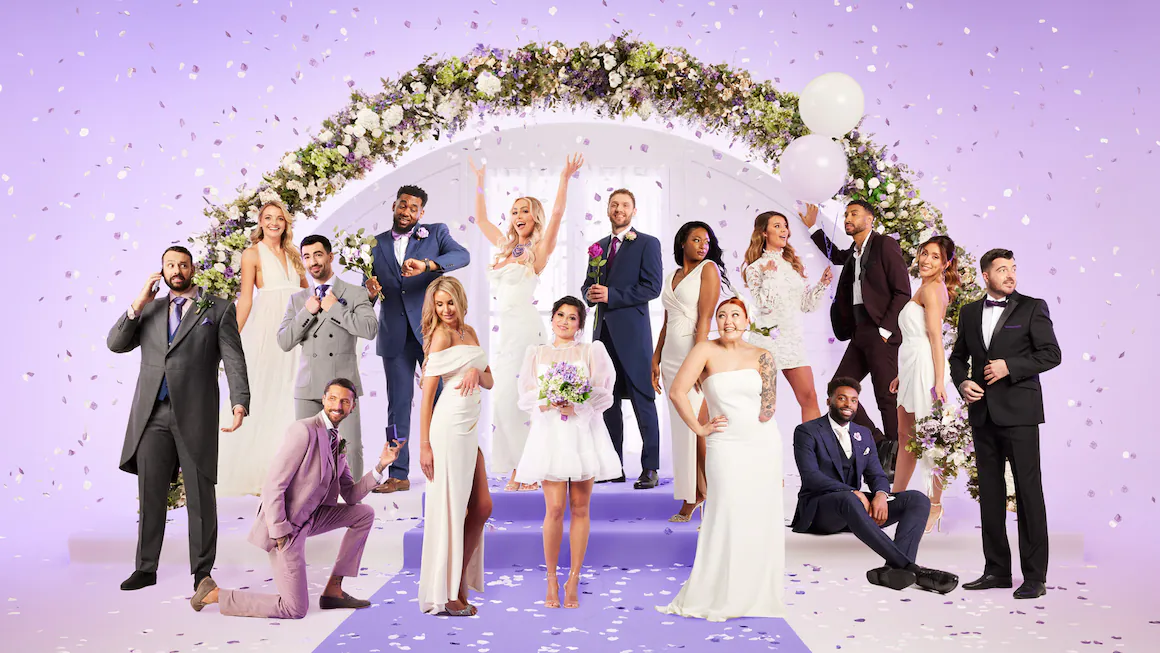 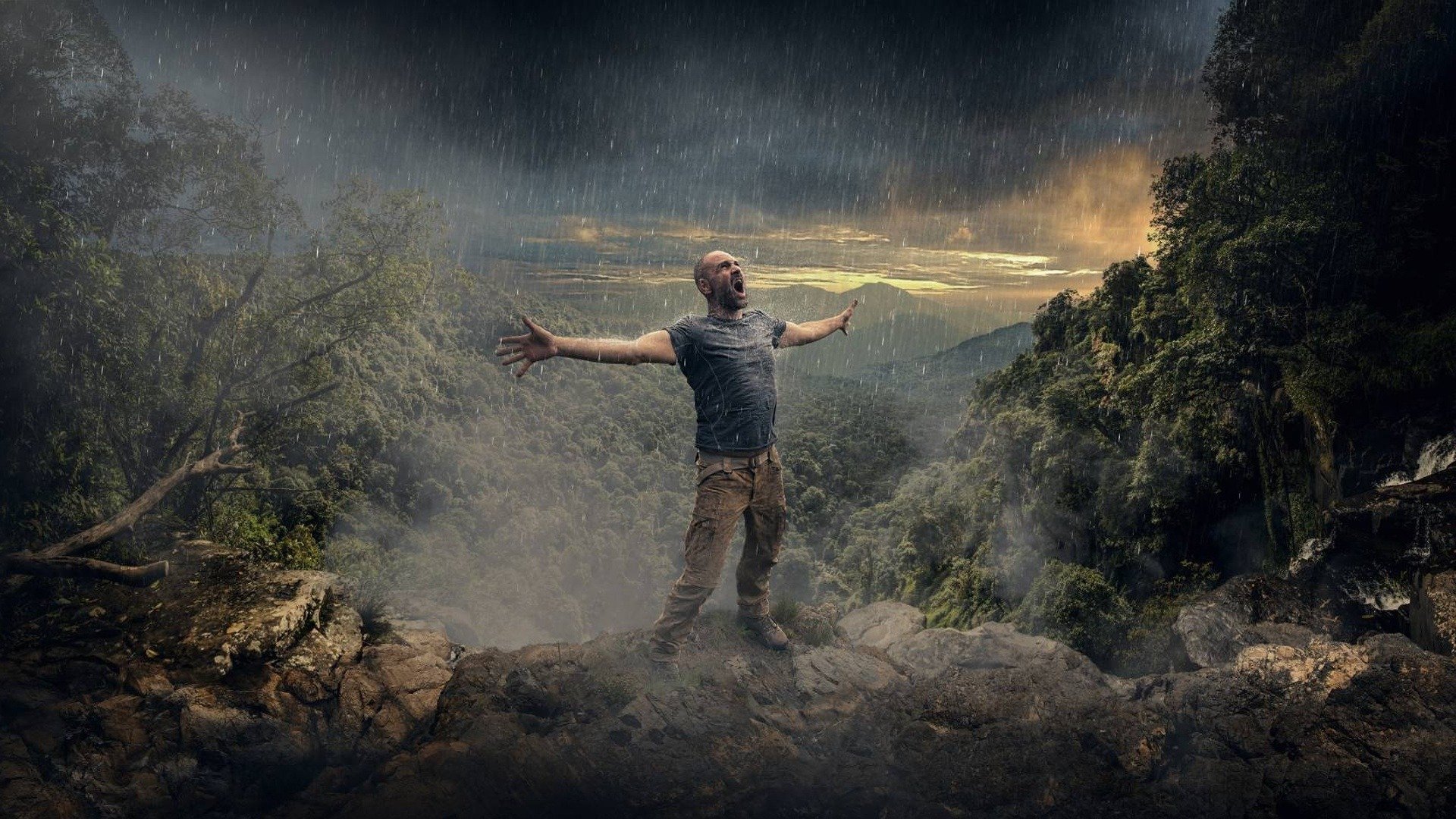 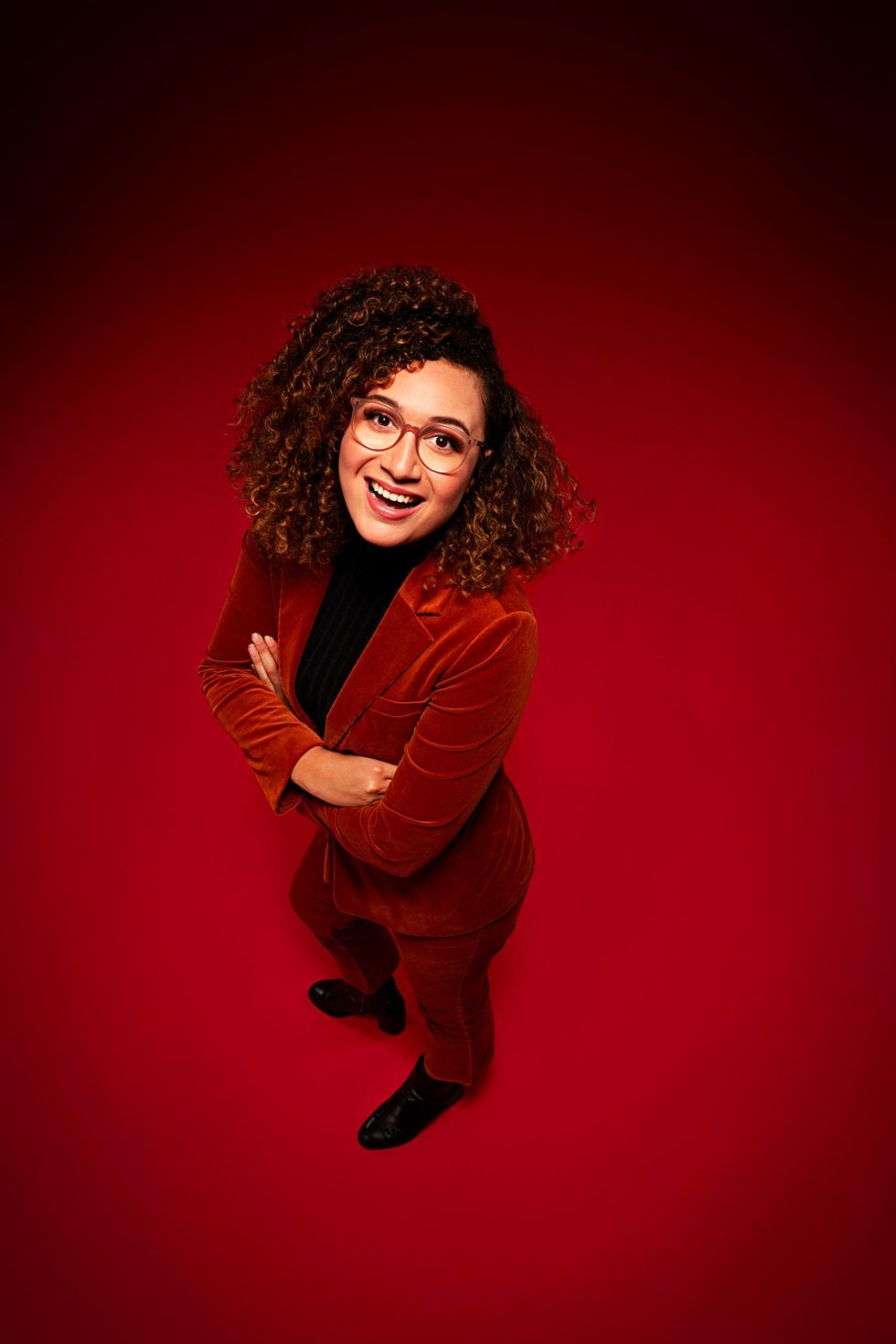 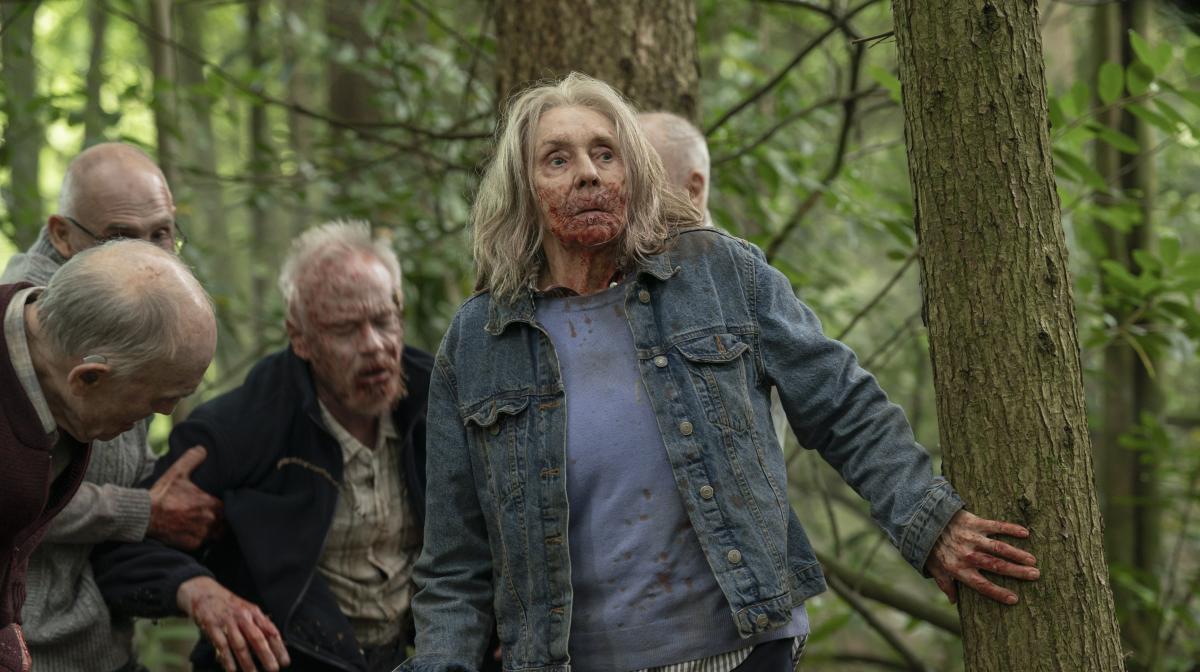 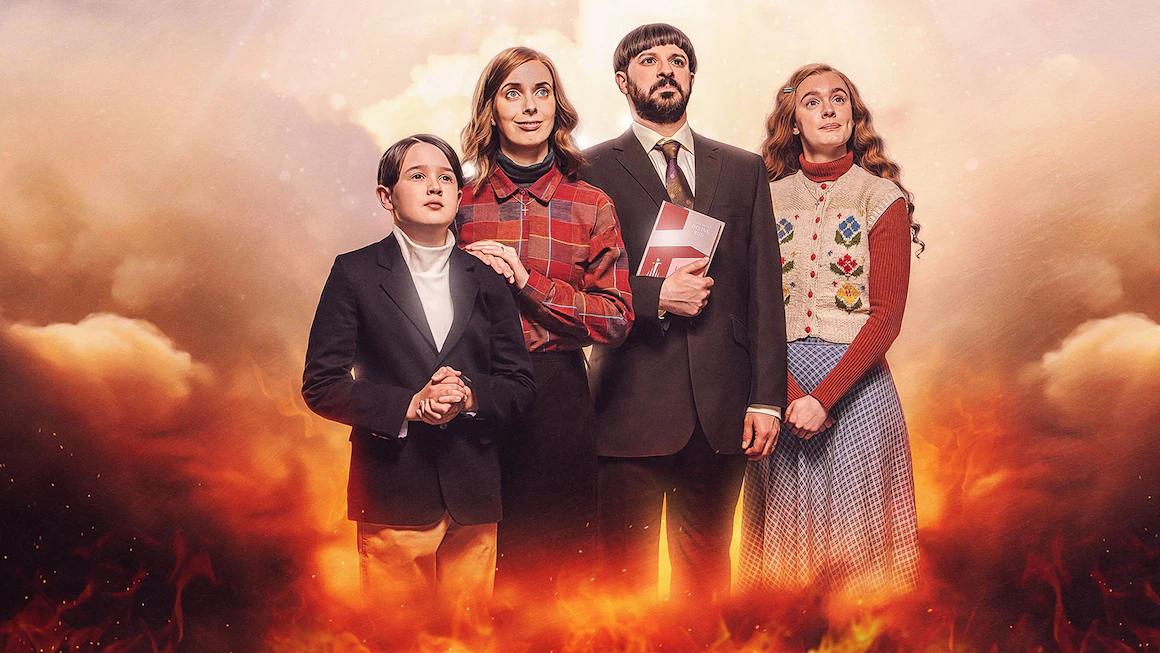 The Great British Bake Off
Celebrity Gogglebox
Married at First Sight: UK
Junior Taskmaster
Everyone Else Burns S2
After The Party
Jungle Dads
Generation Z
Sky
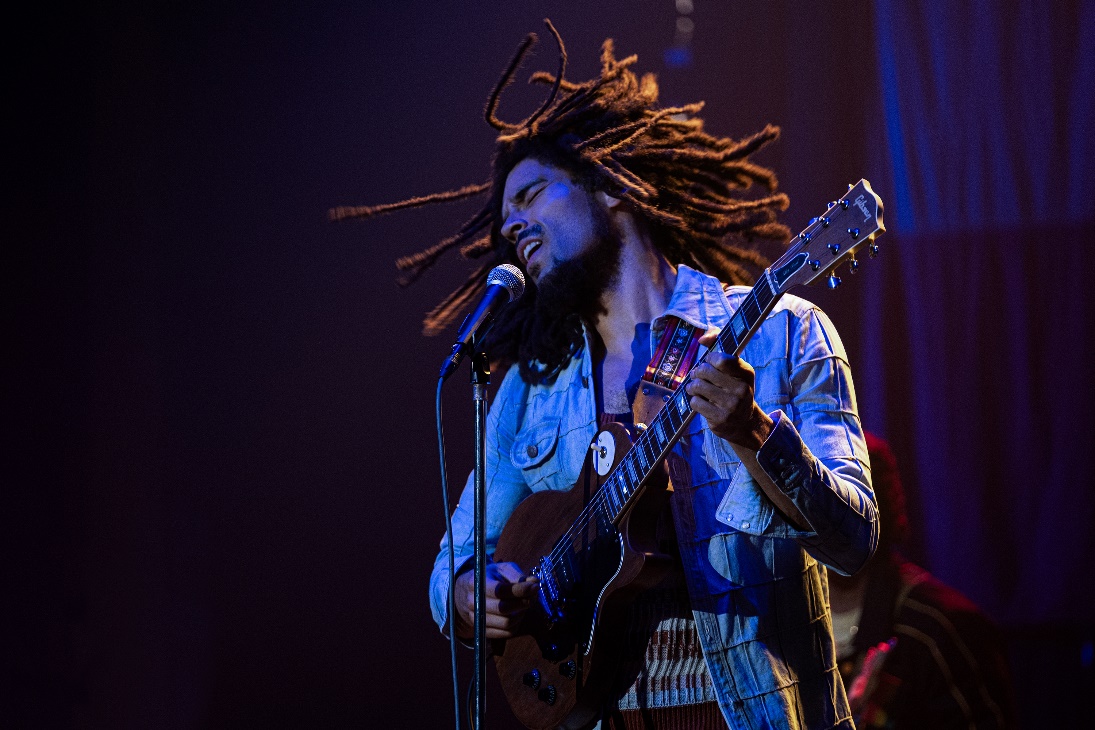 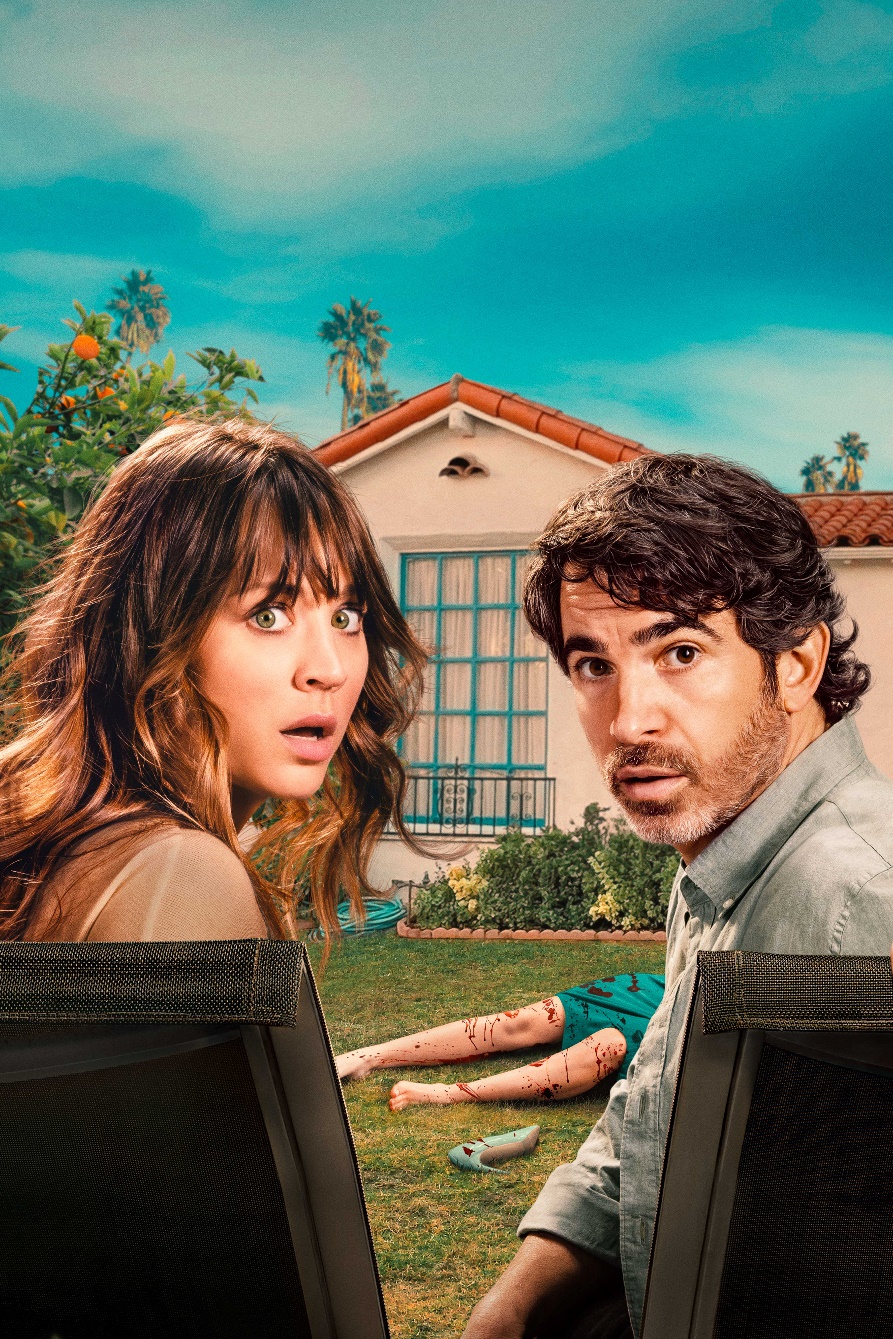 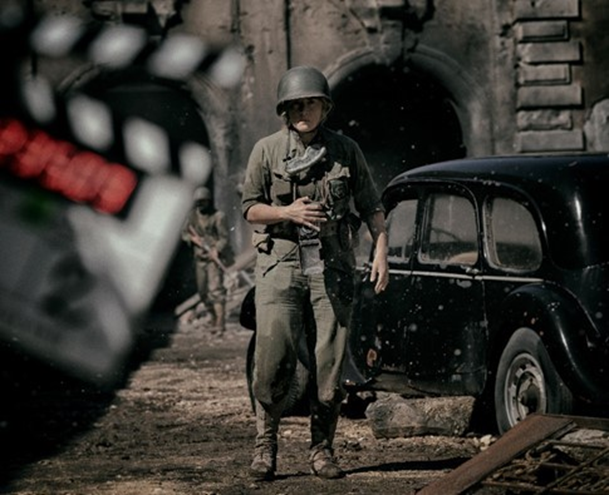 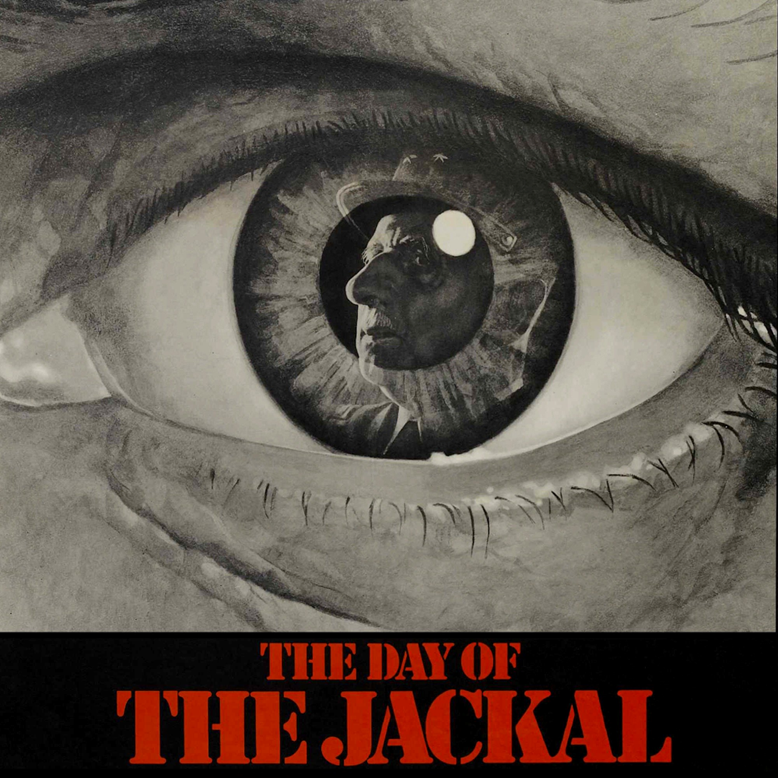 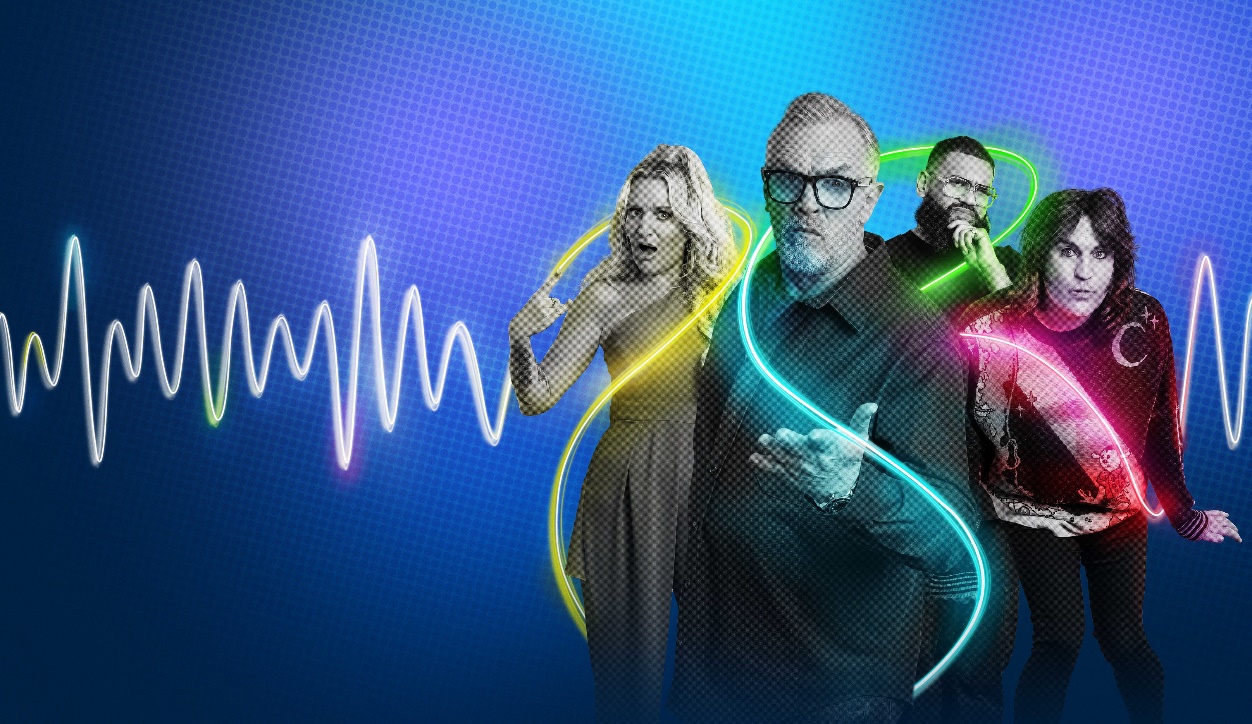 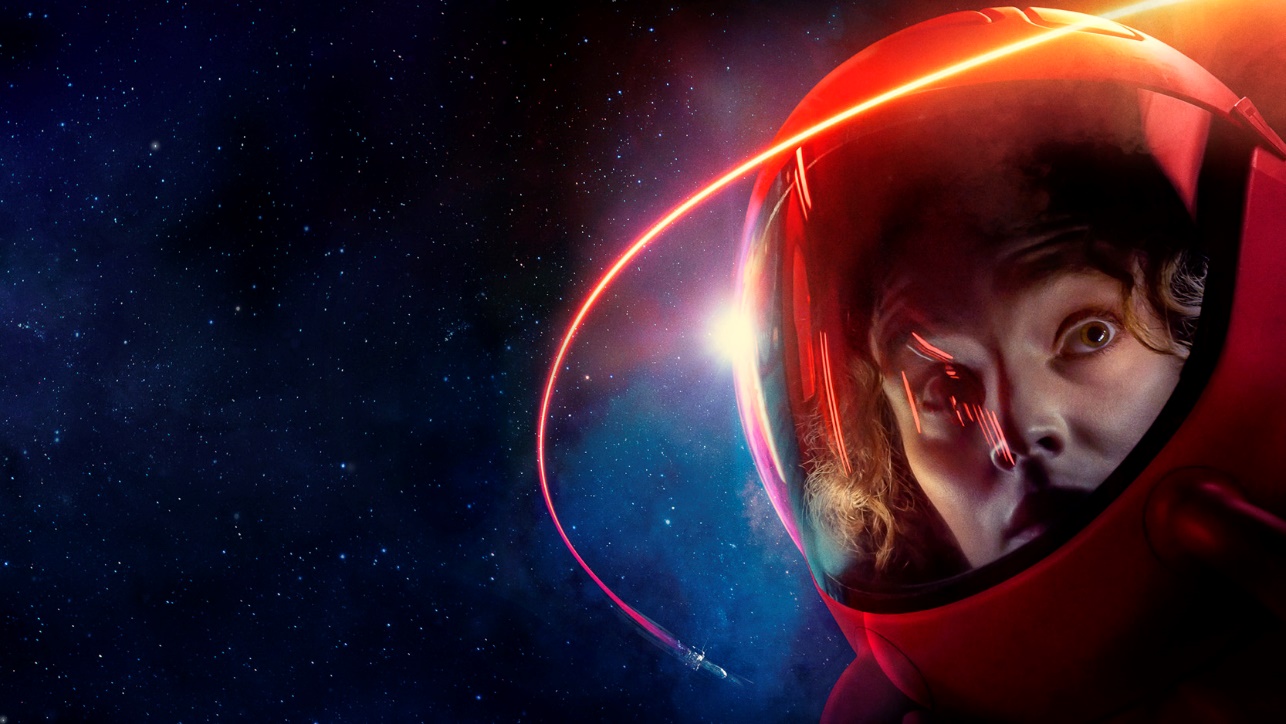 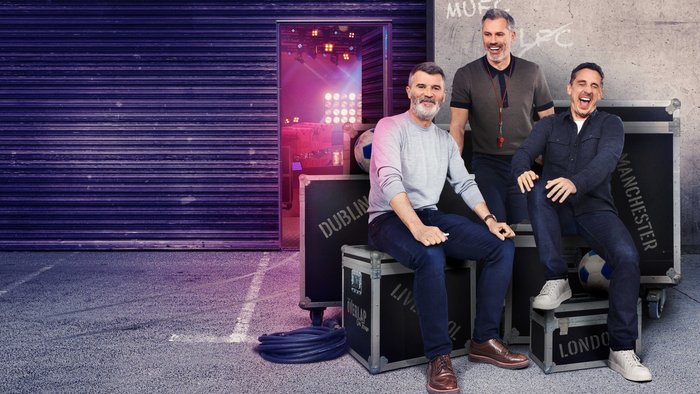 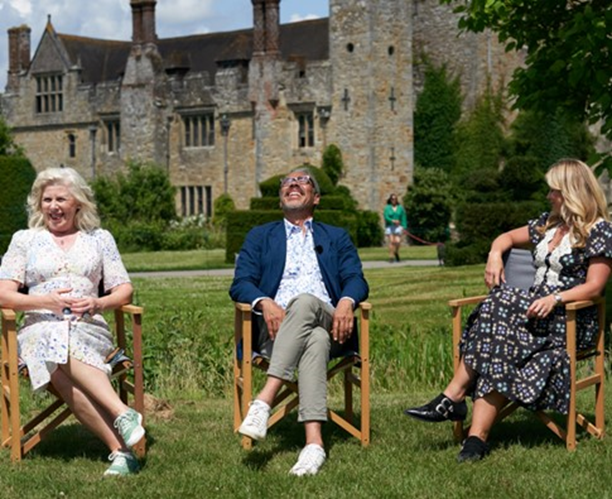 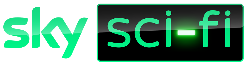 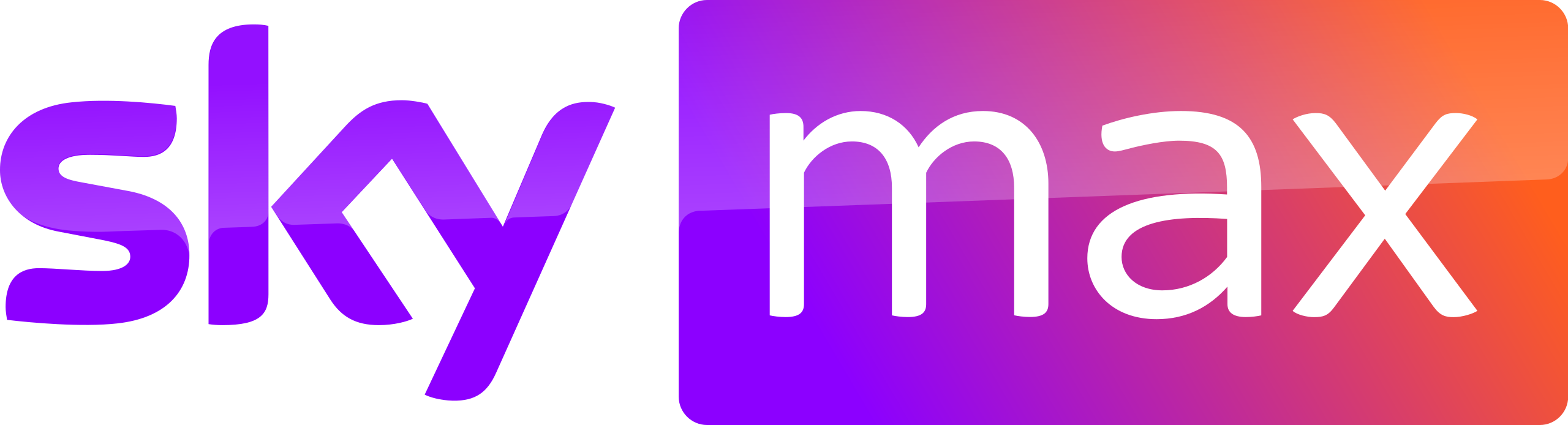 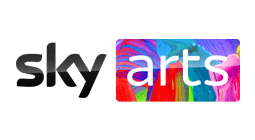 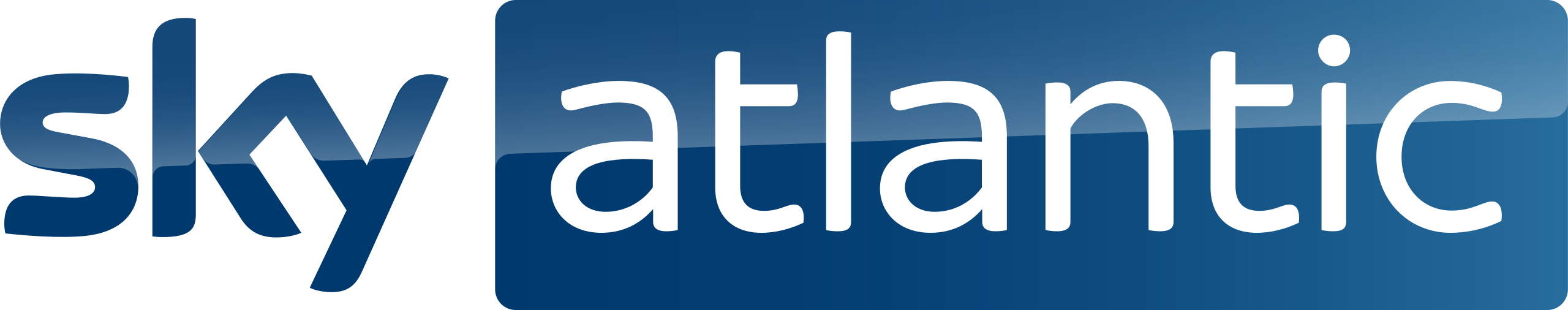 Based on a True Story S2
The Day of the Jackal
Bob Marley: One Love
Never Mind the Buzzcocks S4
Portrait Artist of the Year 2024
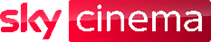 Stalker
Lee
The Overlap S2
The Ark S2
UKTV
Channel 5
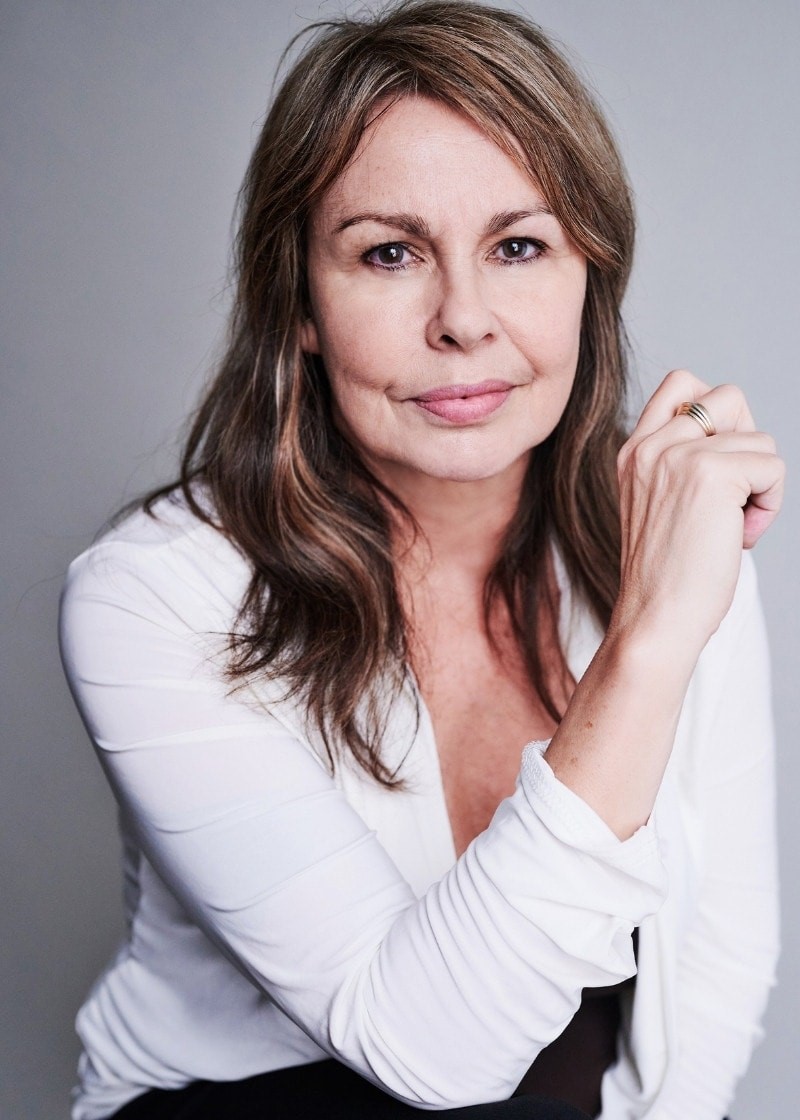 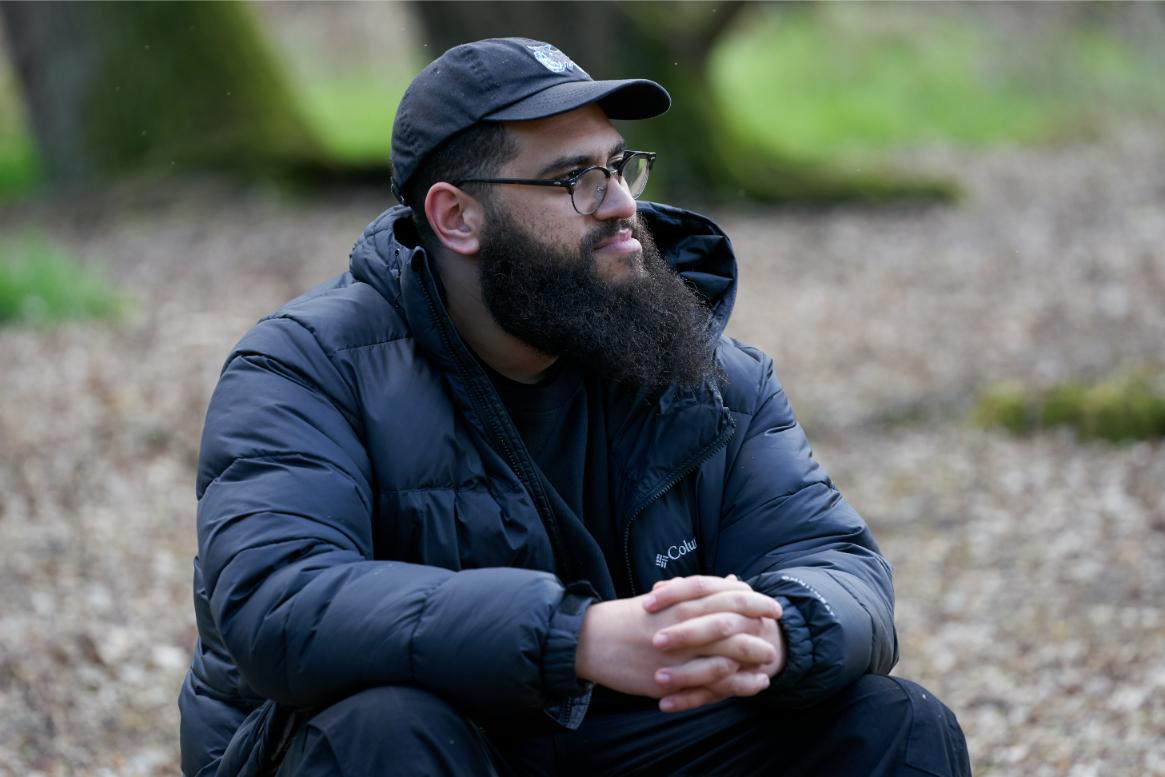 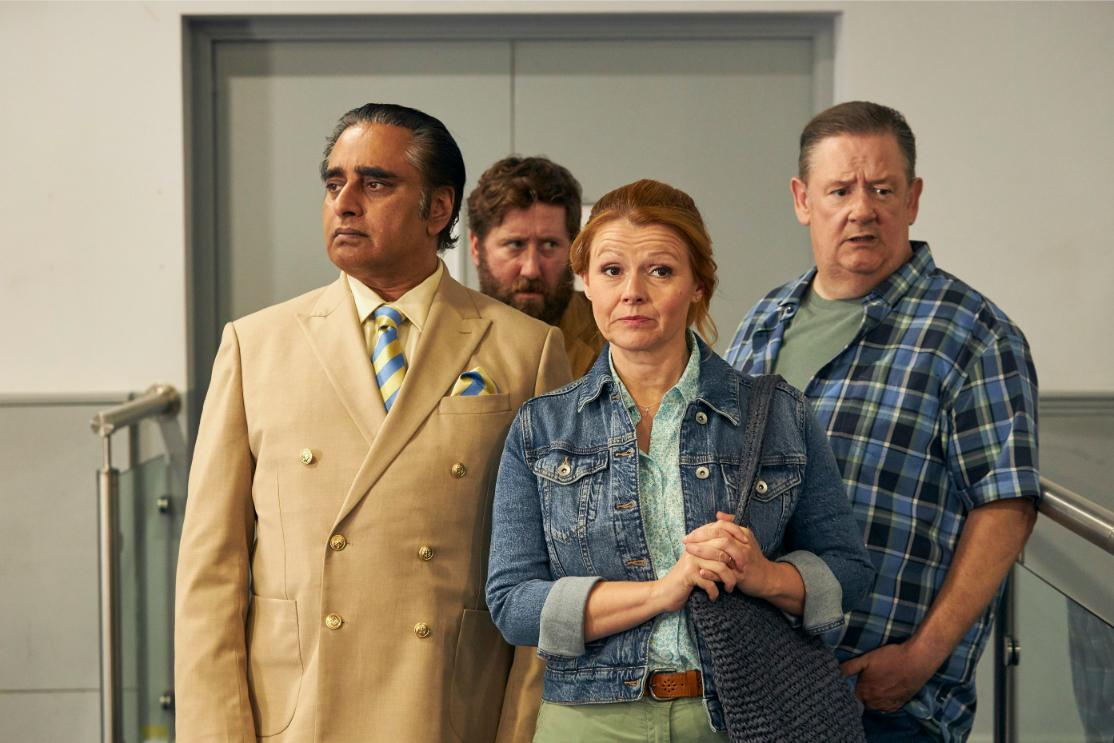 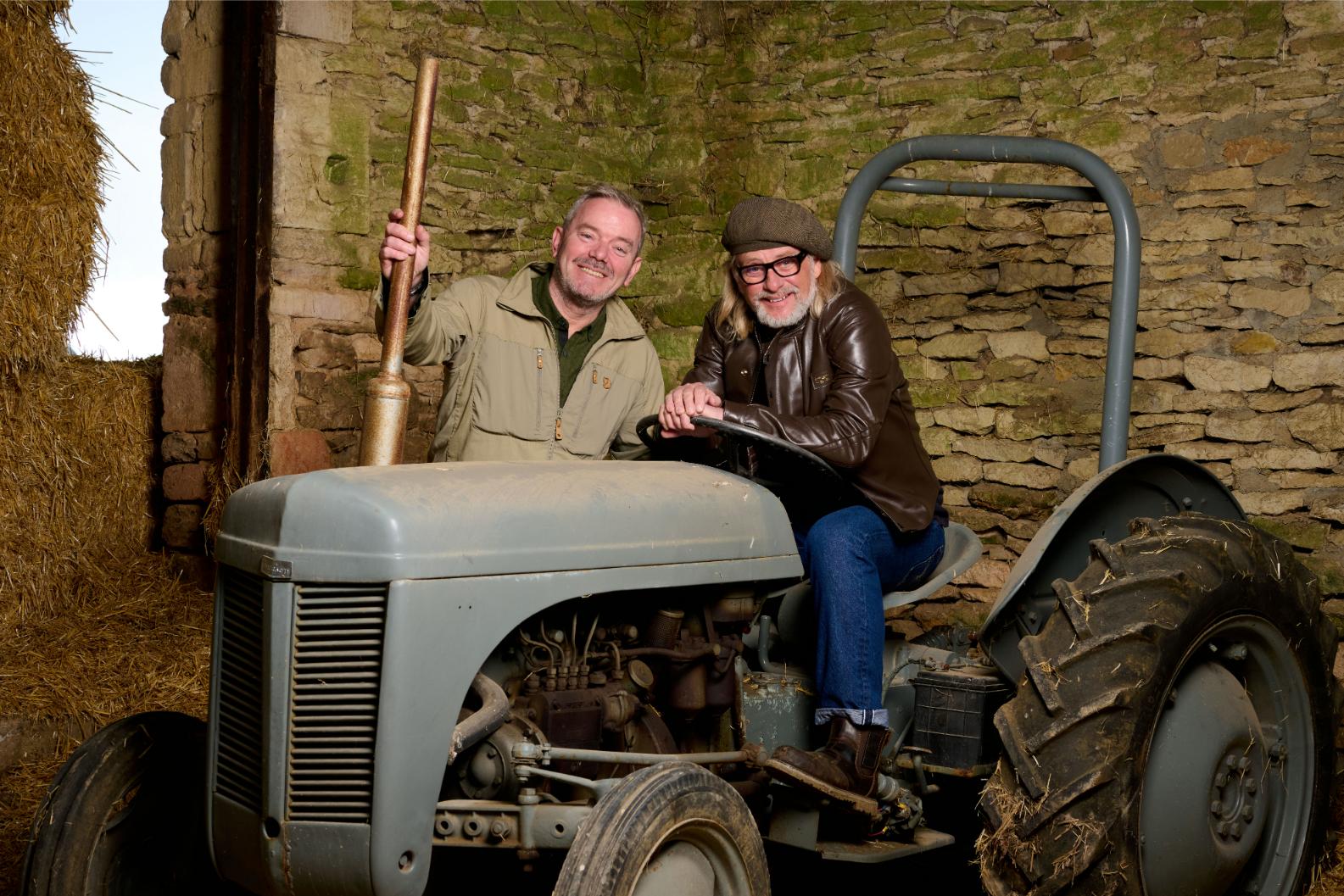 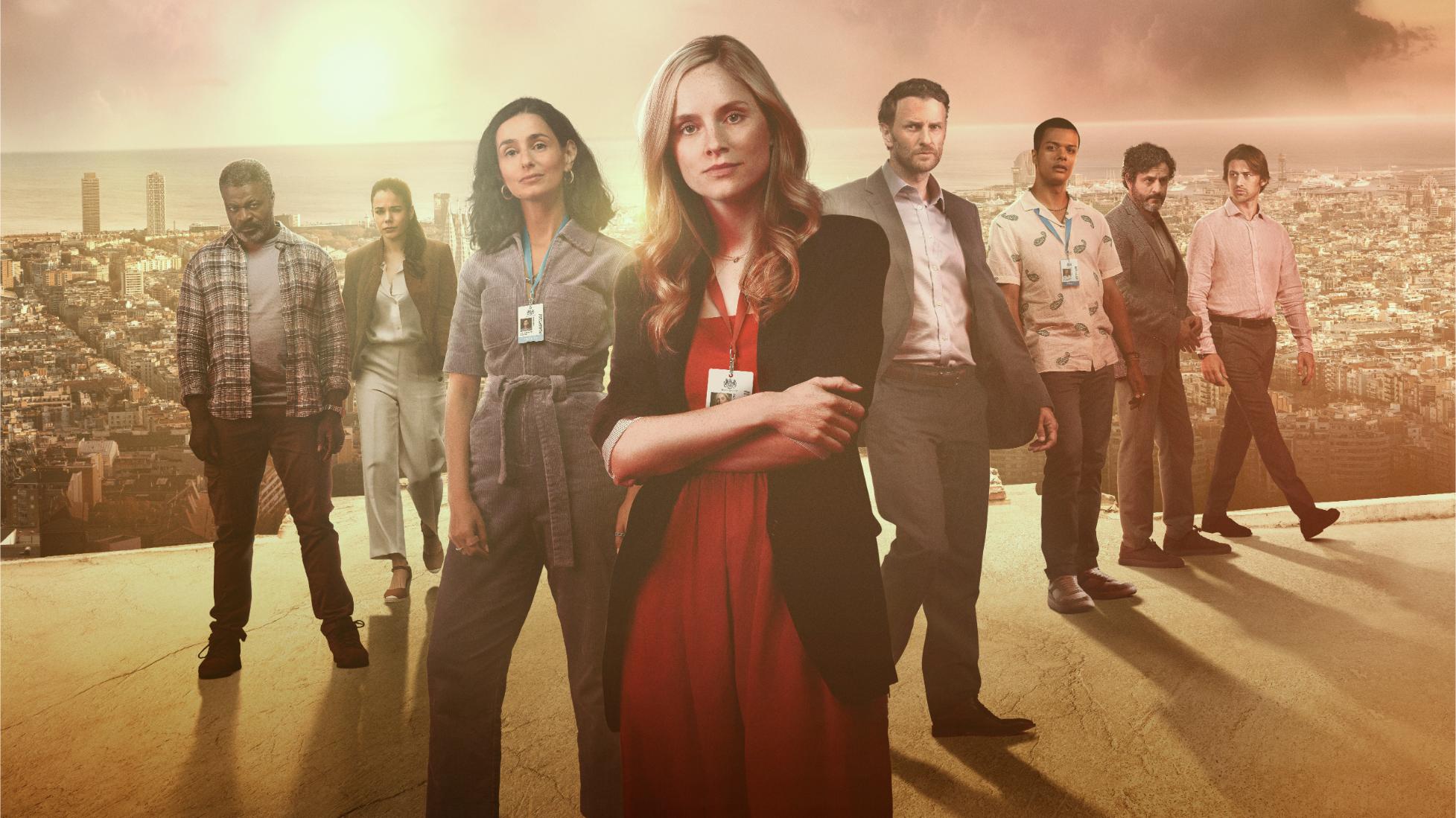 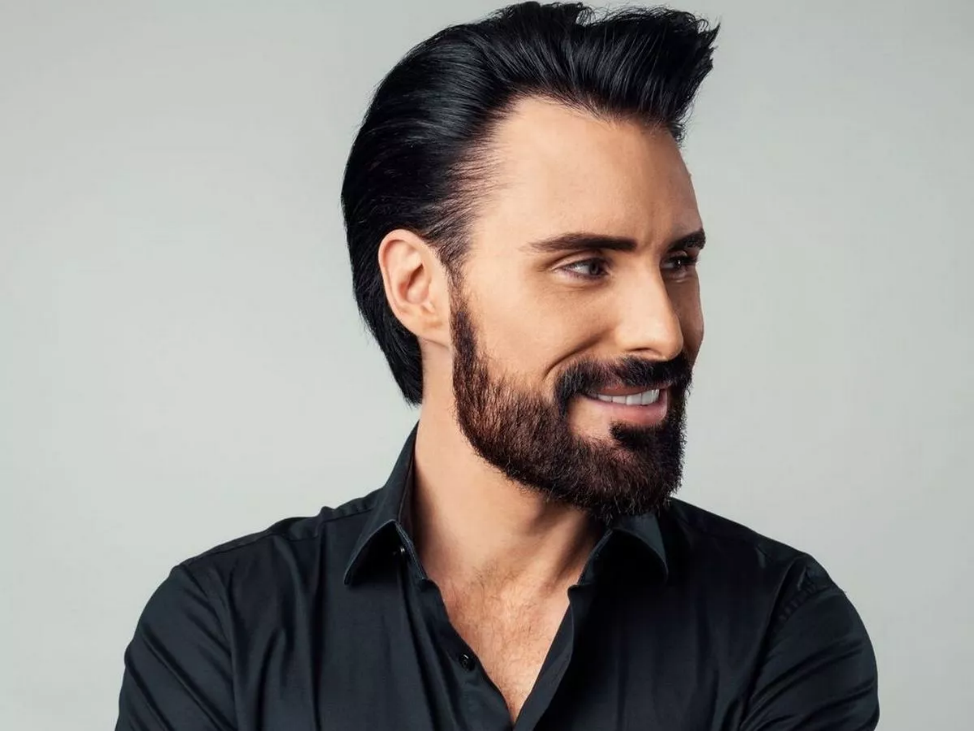 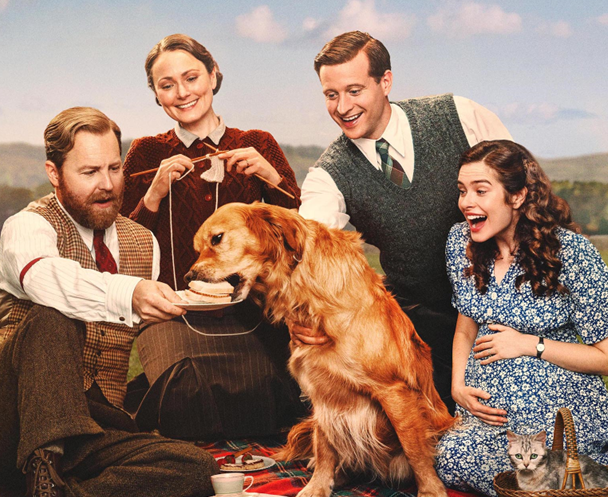 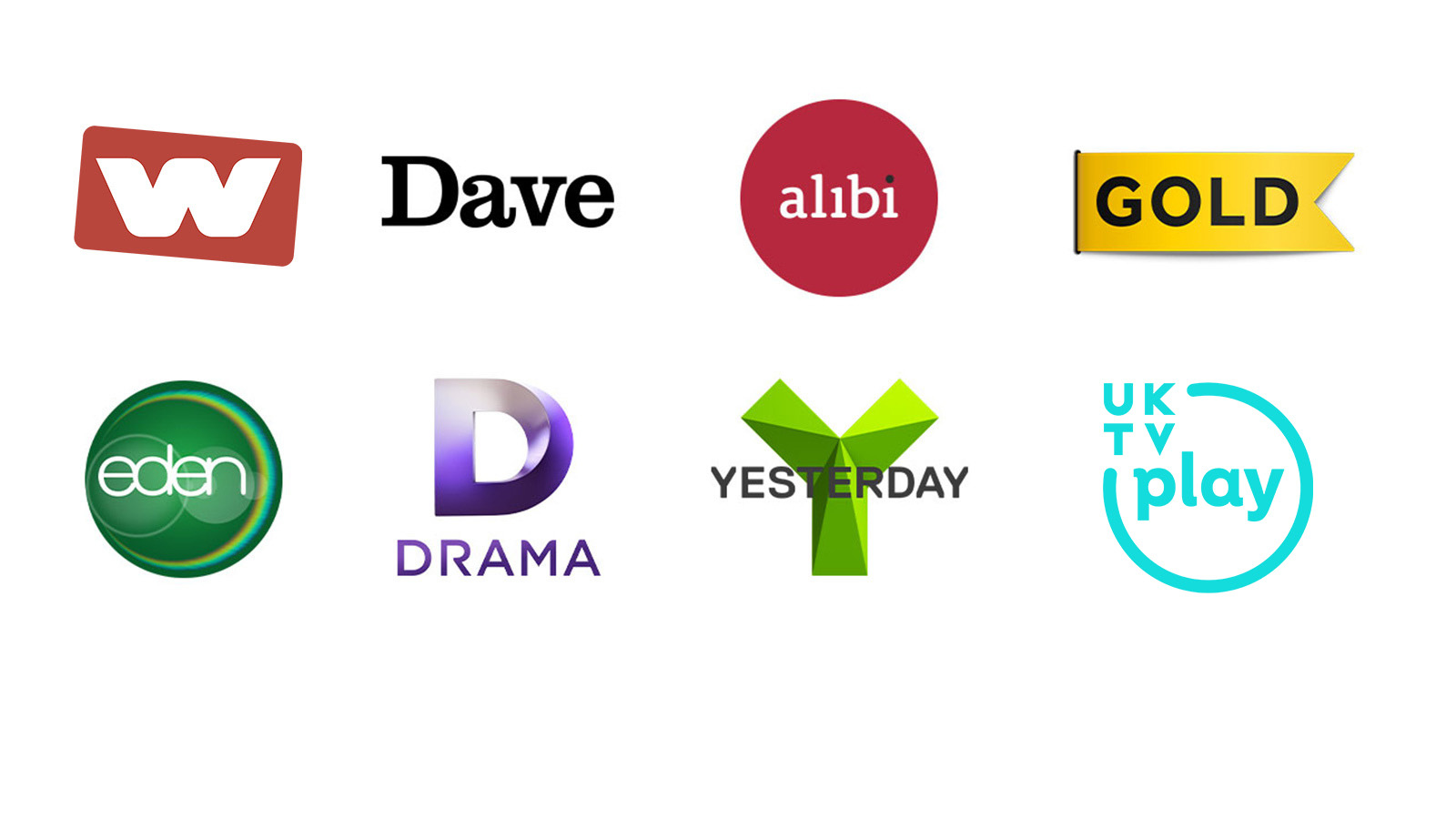 Apocalypse Slough: A Murder They Hope Mystery
Follow the Leader with Jamali Maddix
All Creatures Great and Small S5
Find It, Fix It, Flog It
The Diplomat
Dating Naked
The Hardacres